leçon 1 :                          Analyse
ANALYSE FONCTIONNELLE
Chap.
1
Leçon 1
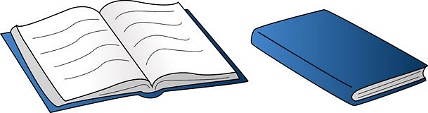 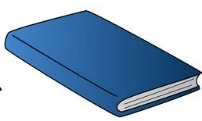 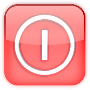 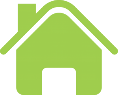 Analyse Fonctionnelle Interne
1
Activité de découverte
Un livre est ouvert et tu souhaites le fermer.
Pour réaliser cette opération simple, tu vas mobiliser les organes de ton corps ci-dessous assurant chacun une fonction spécifique.
Donner à chaque organe sa fonction principale.
Acquérir – Transmettre – Communiquer – Convertir – Traiter – Alimenter – Distribuer
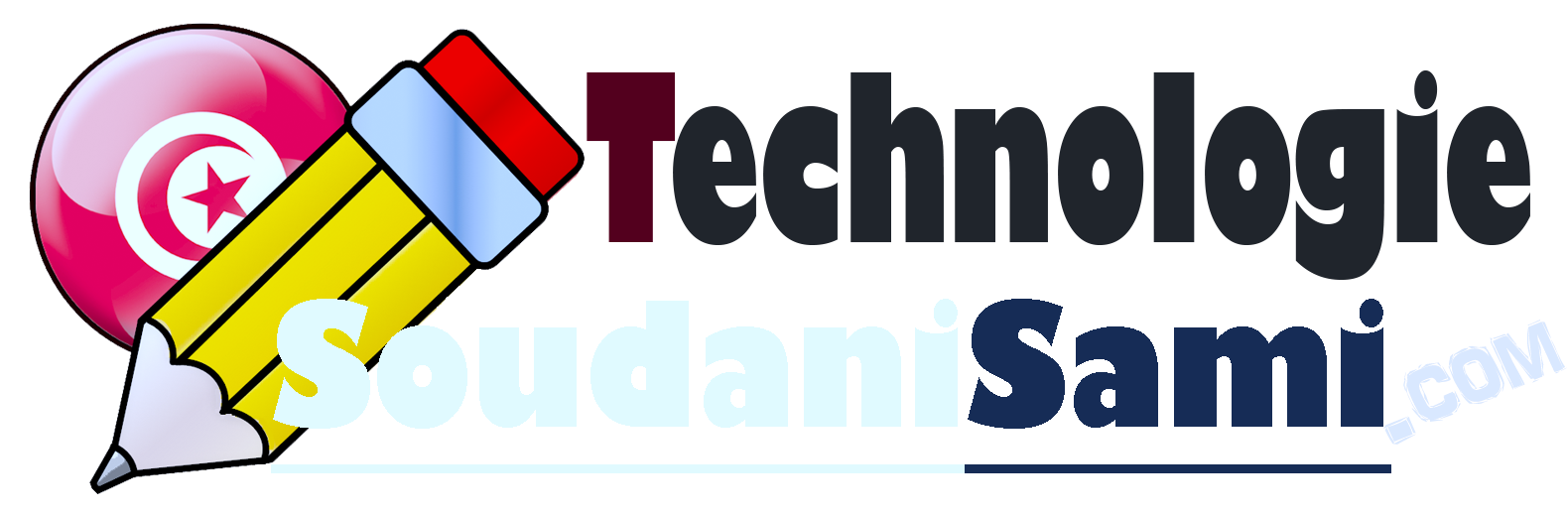 2ème  Année secondaire
leçon 1 :                          Analyse Fonctionnelle Interne
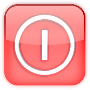 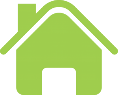 Acquérir – Transmettre – Communiquer – Convertir – Traiter – Alimenter – Distribuer
ACTION
L’estomac
Cellule nerveuse
L’œil
Le  cerveau
La main
Les muscles
Circulation sanguine
?
?
?
Communiquer
Acquérir
Traiter
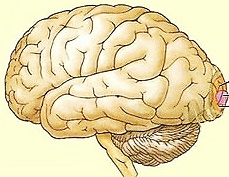 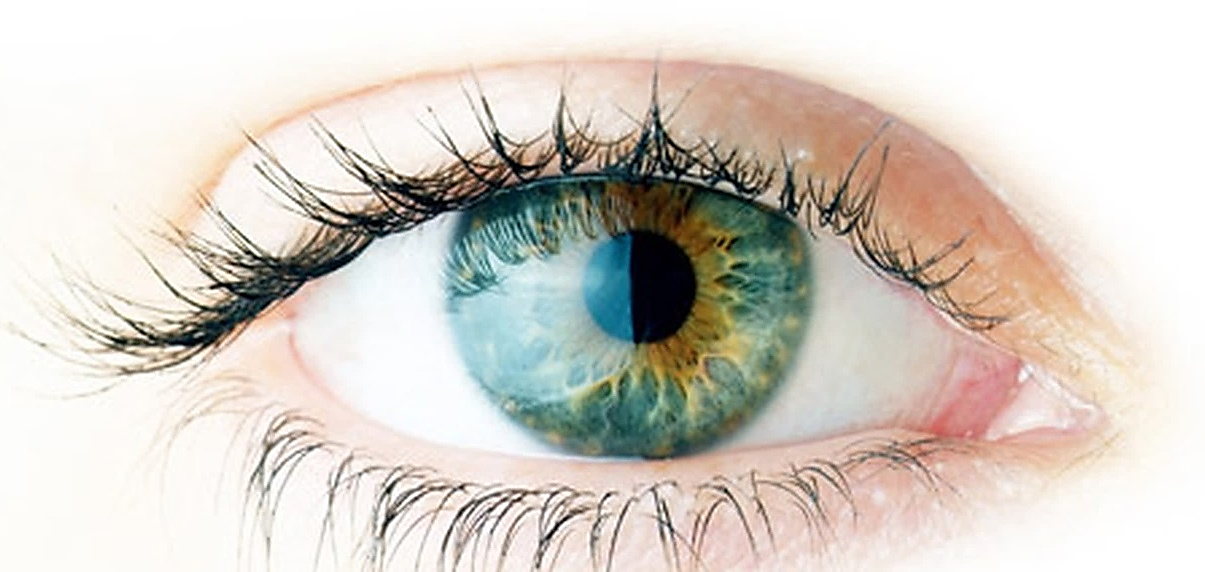 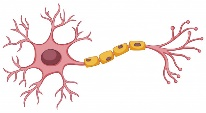 Consignes
?
Chaîne d’information
DÉCIDER :
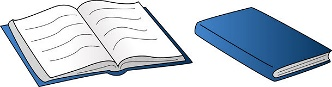 ?
?
?
?
Alimenter
Convertir
Transmettre
Distribuer
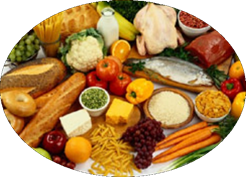 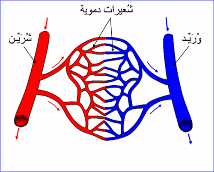 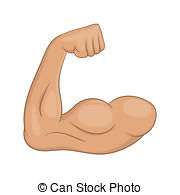 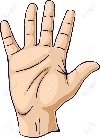 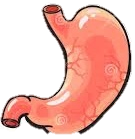 Source d‘énergie
?
Chaîne d’énergie
EXÉCUTER :
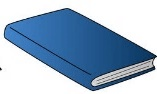 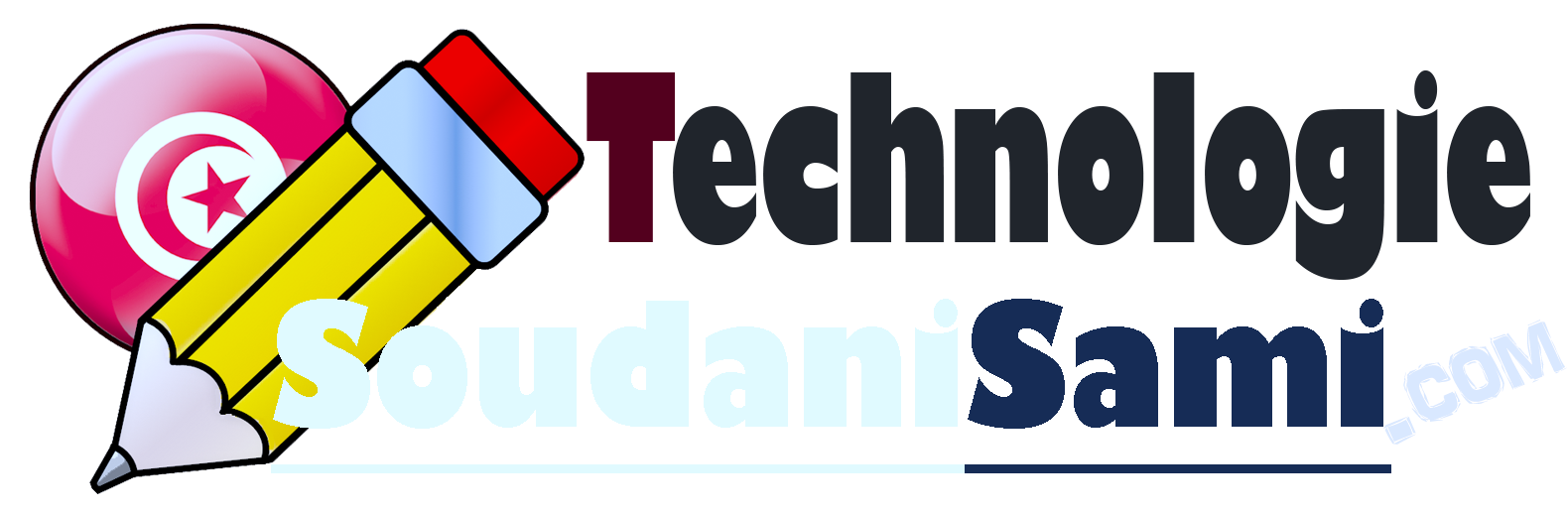 2ème  Année secondaire
leçon 1 :                          Analyse Fonctionnelle Interne
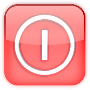 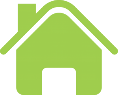 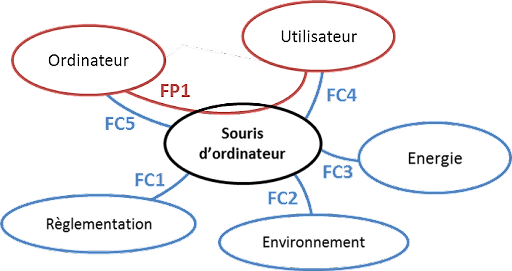 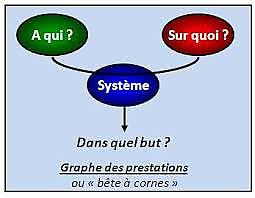 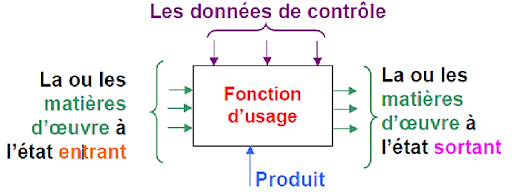 Diagramme Pieuvre
Bête a cornes
Modélisation
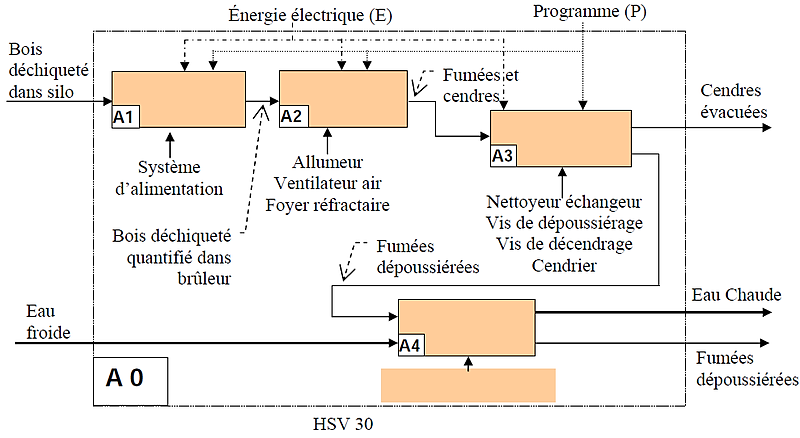 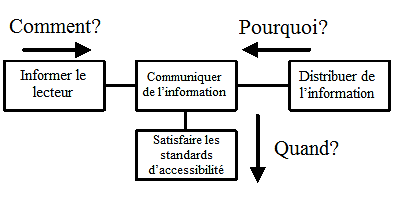 SADT
FAST
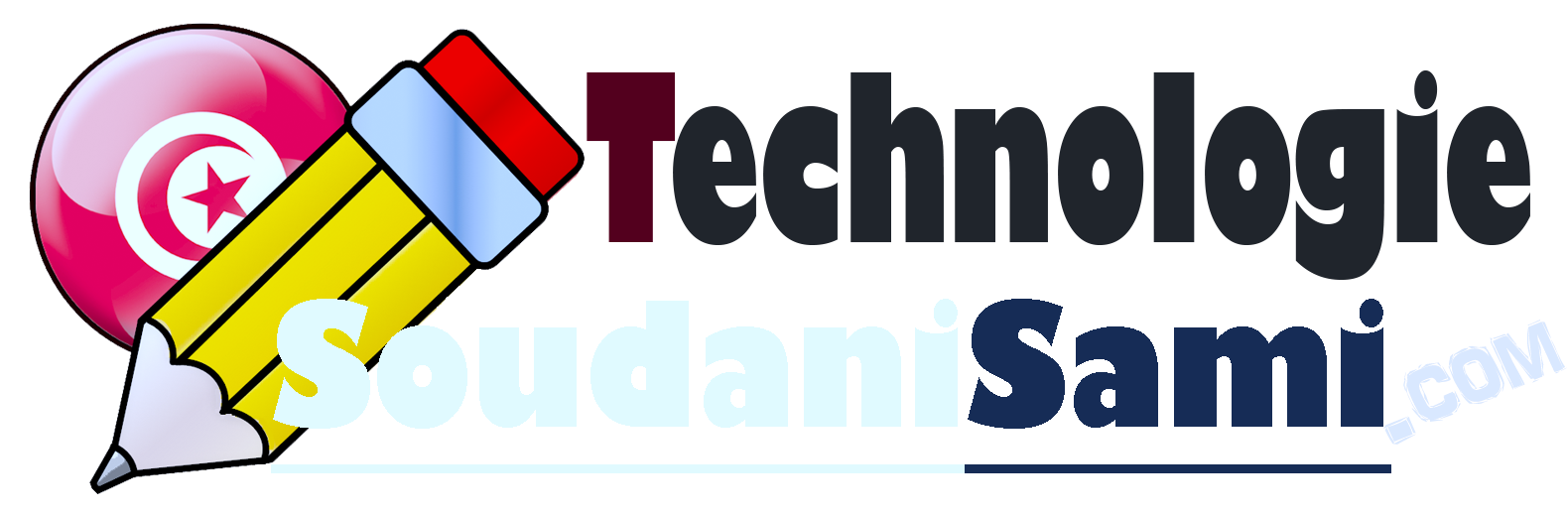 2ème  Année secondaire
leçon 1 :                          Analyse Fonctionnelle Interne
Fiche
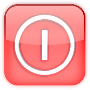 Réflecteur
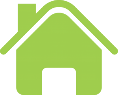 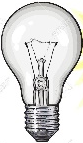 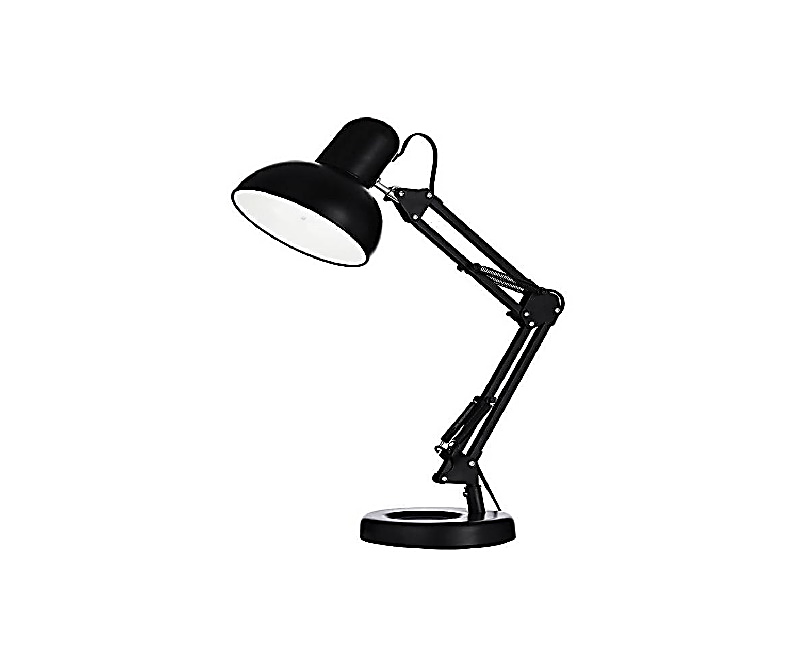 Convertir
 We en WLu
Pour alimenter en électricité
Transmettre WLu
APPLICATION :
ACTION
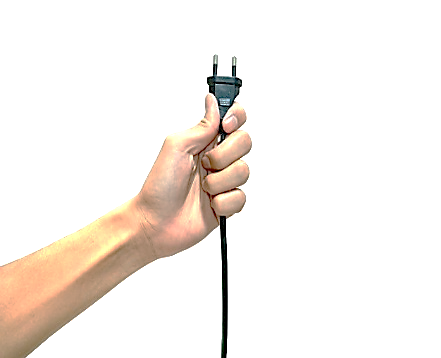 Compléter la chaine ci-dessous :
1
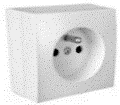 Indiquer le nom de cette chaine.
2
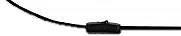 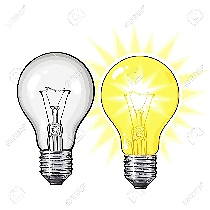 Lampe
Interrupteur
?
?
?
?
Distribuer
Convertir
Alimenter
Transmettre
Source d‘énergie
Distribuer 
l’électricité a la lampe
?
NOM DE LA CHAINE :
Chaîne d’énergie
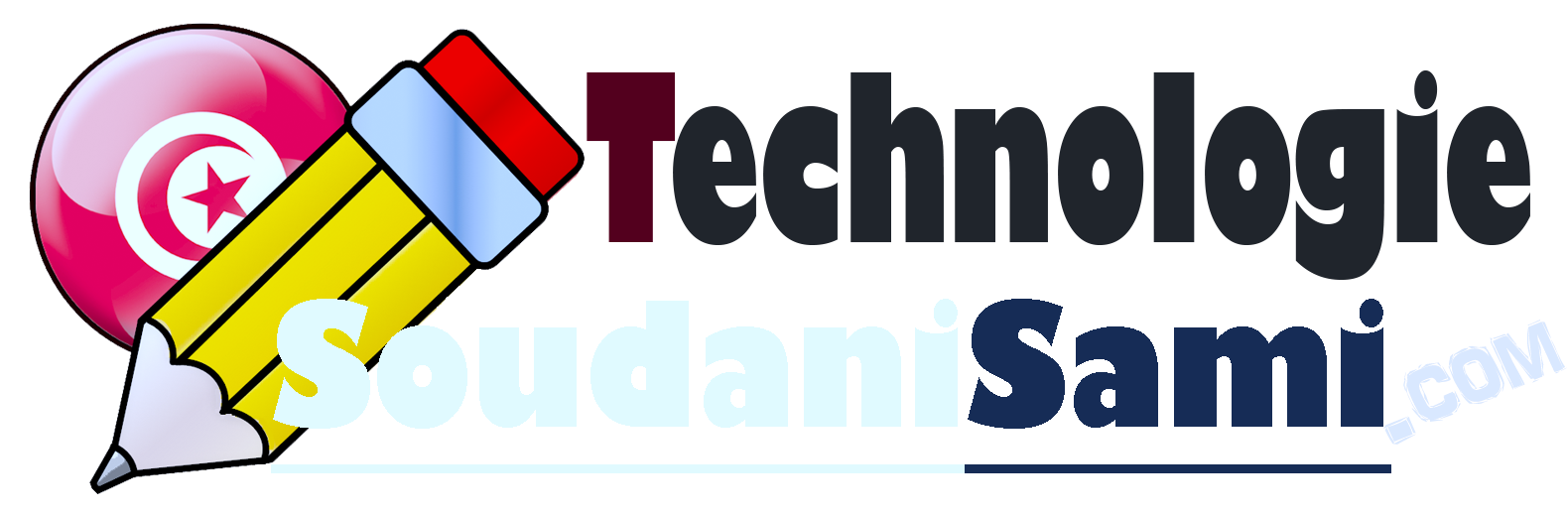 2ème  Année secondaire
leçon 1 :                          Analyse Fonctionnelle Interne
I .
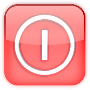 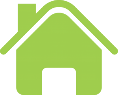 REPRÉSENTATION FONCTIONNELLE DES SYSTÈMES
Représentation fonctionnelle d’un système automatisé :
2
ACTION
1
Représentation Fonctionnelle, pourquoi ?
Pour décrire le fonctionnement d’un système technique, on réalise un schéma du système composé d’une ....................................... et d’une   ............................. interagissant avec des entées et sorties.
?
?
Chaîne d’énergie
Chaîne d’information
Informations propres au système
Informations pour
 l’utilisateur
Consignes  de l’utilisateur
Chaîne d’information
?
Informations extérieures au système
État initial
Ordres
?
Chaîne d’énergie
Fonction globale
Source d’énergie
?
État final
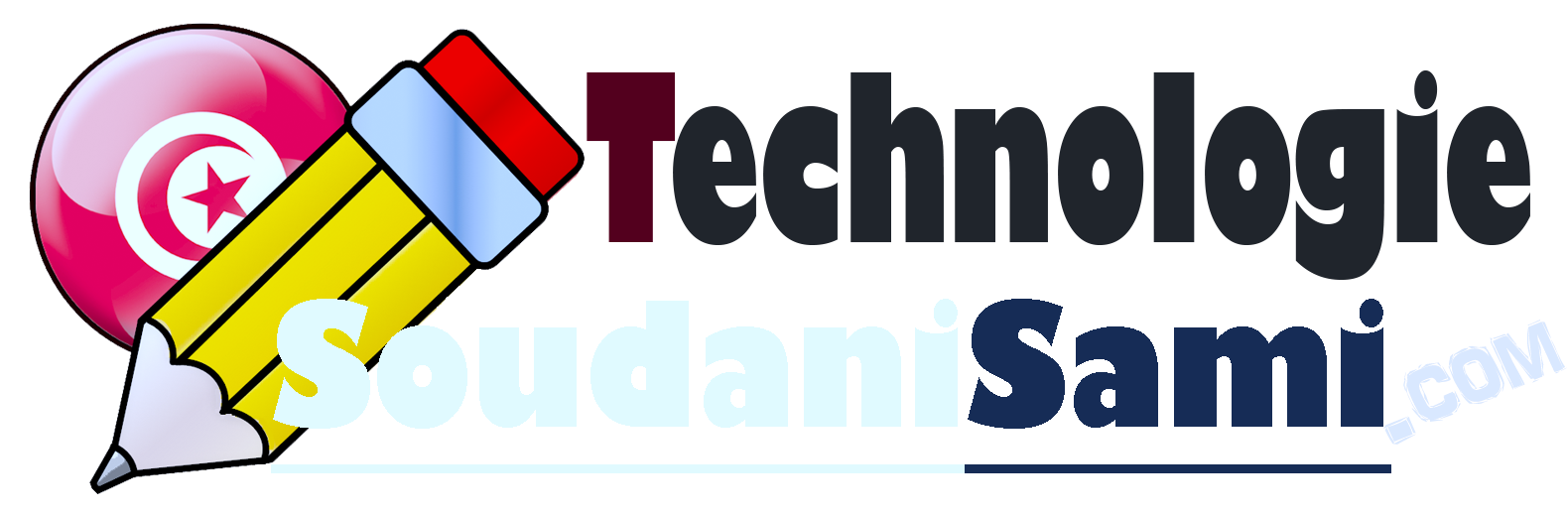 2ème  Année secondaire
leçon 1 :                          Analyse Fonctionnelle Interne
I .
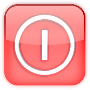 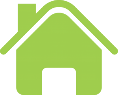 REPRÉSENTATION FONCTIONNELLE DES SYSTÈMES
ACTION
Informations propres au système
Chaîne d’information
Consignes  de l’utilisateur
Informations pour
 l’utilisateur
Acquérir
Traiter
Communiquer
Informations extérieures au système
?
État initial
Ordres
Chaîne d’énergie
?
?
Fonction globale
Source d’énergie
Alimenter
Distribuer
Convertir
Transmettre
?
État final
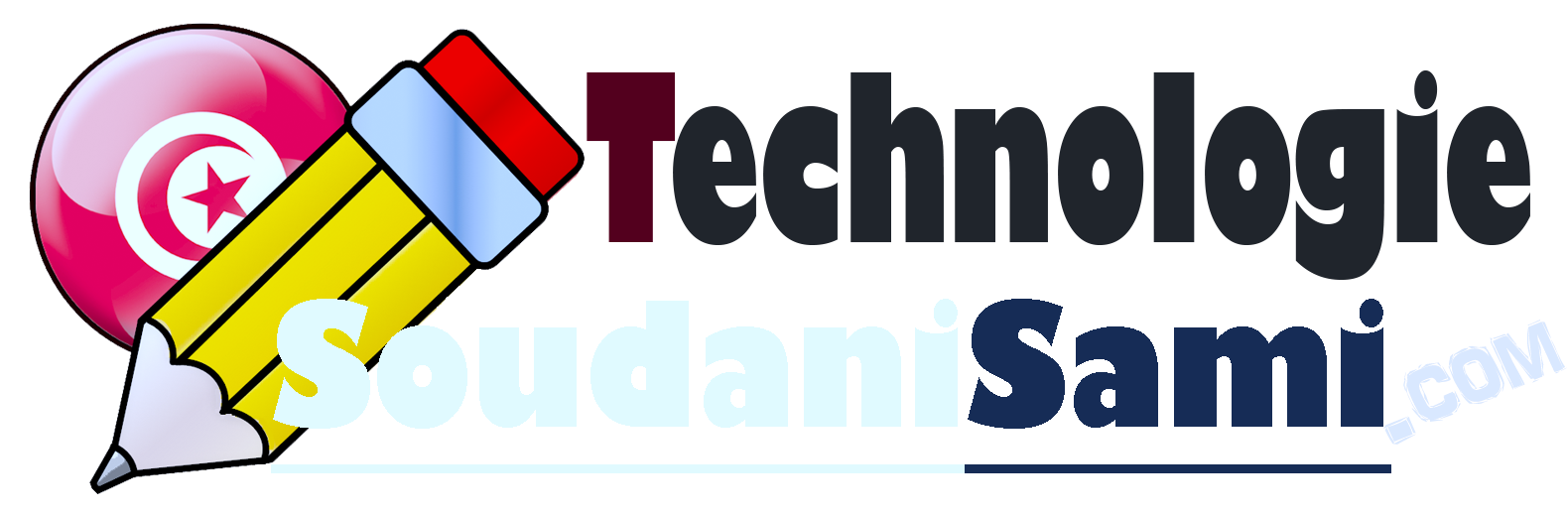 2ème  Année secondaire
leçon 1 :                          Analyse Fonctionnelle Interne
I .
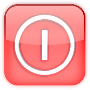 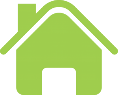 REPRÉSENTATION FONCTIONNELLE DES SYSTÈMES
Conclusion
Chaîne d’information
Décider
Comptes rendus
Ordres
(Informations)
Chaîne d’énergie
Exécuter
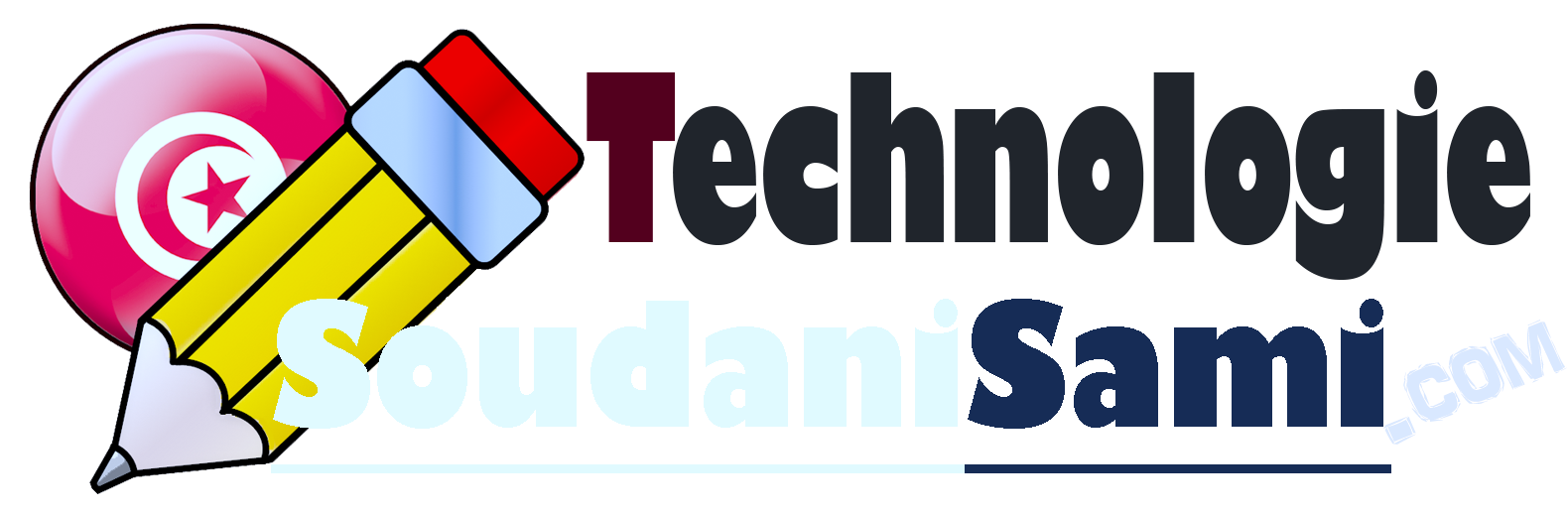 2ème  Année secondaire
leçon 1 :                          Analyse Fonctionnelle Interne
3
ACTIVITÉ :
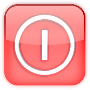 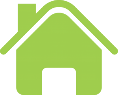 Système : Robot détecteur d'obstacle
Il s'agit d'un robot éviteur d'obstacles  (Voir la vidéo) : Le robot avance en ligne droite, sauf s'il rencontre un obstacle, auquel cas il tourne sur place jusqu'à ce qu'il n'y ait plus d'obstacle devant lui.
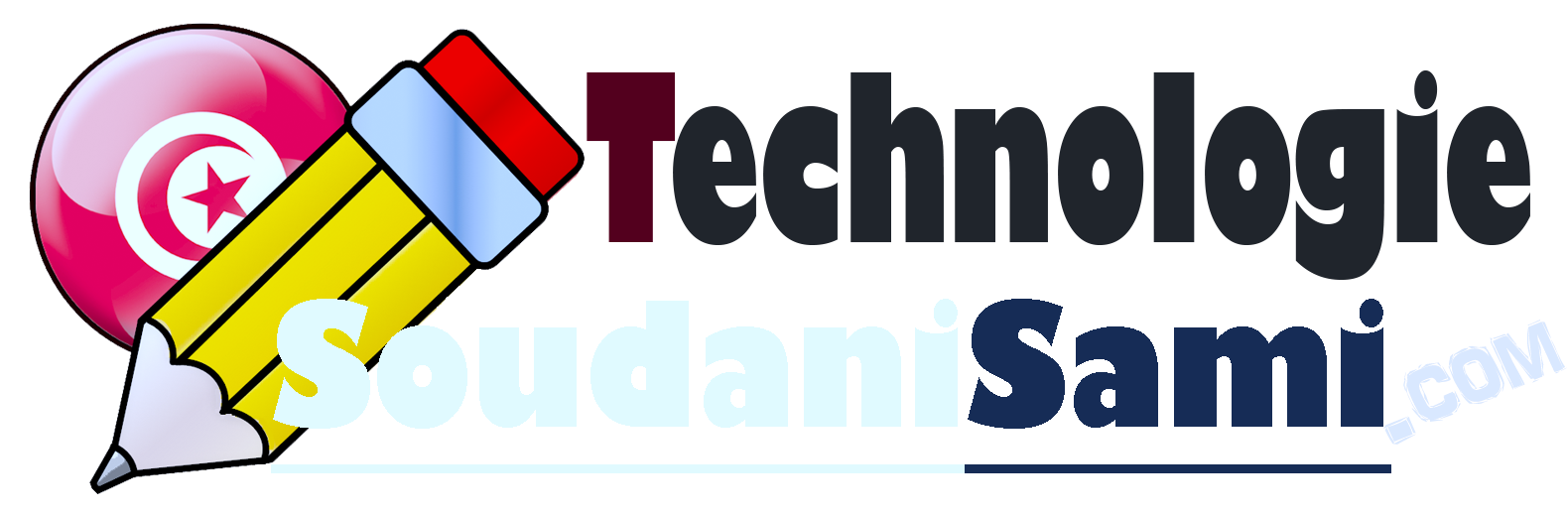 2ème  Année secondaire
leçon 1 :                          Analyse Fonctionnelle Interne
3
ACTIVITÉ :
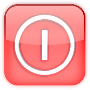 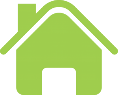 Système : Robot détecteur d'obstacle
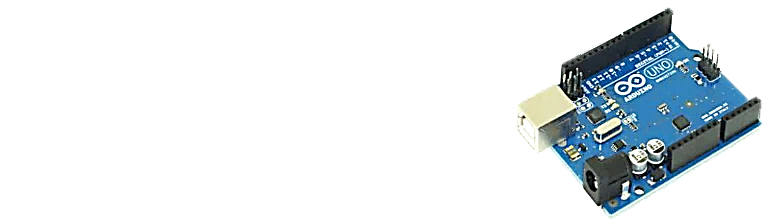 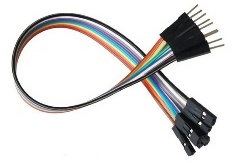 Carte Arduino UNO R3
Fils électriques
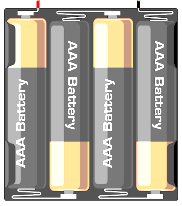 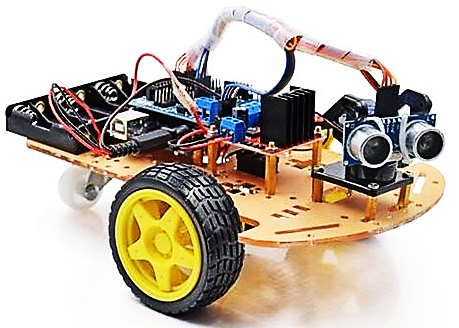 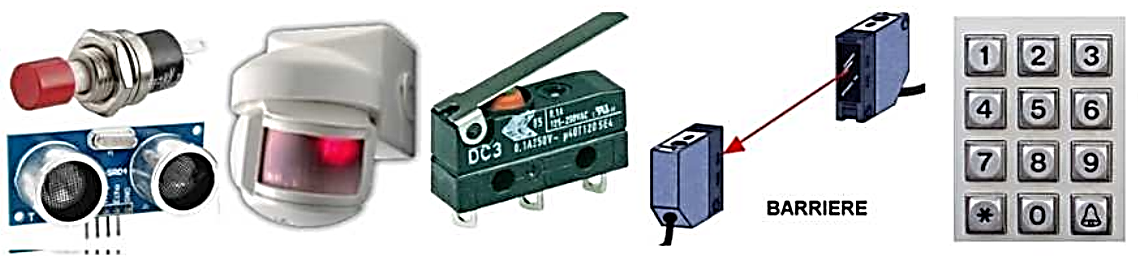 Piles + support
Capteur ultrason HC-SR04
(Détecte et mesure les distances entre les d'objets)
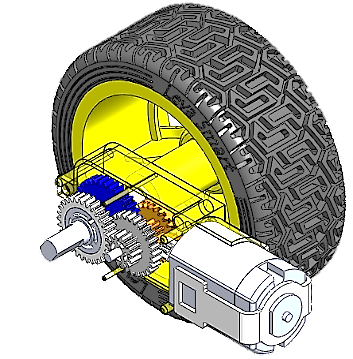 (Pour réduire la vitesse de rotation du moteur électrique)
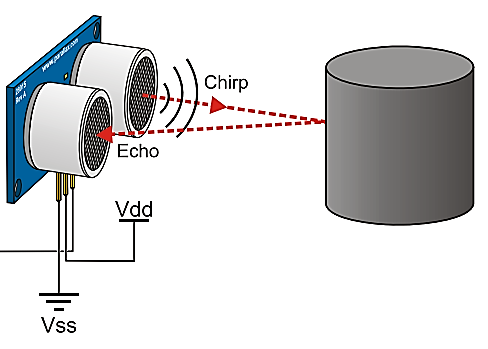 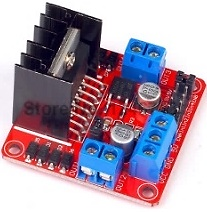 Engrenages
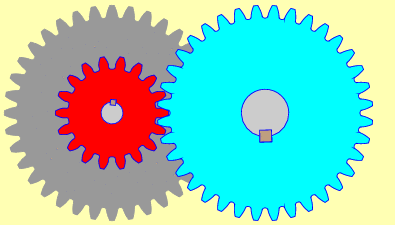 Pont H L298N
(Pour piloter les deux moteurs électriques)
Moteur à courant continu
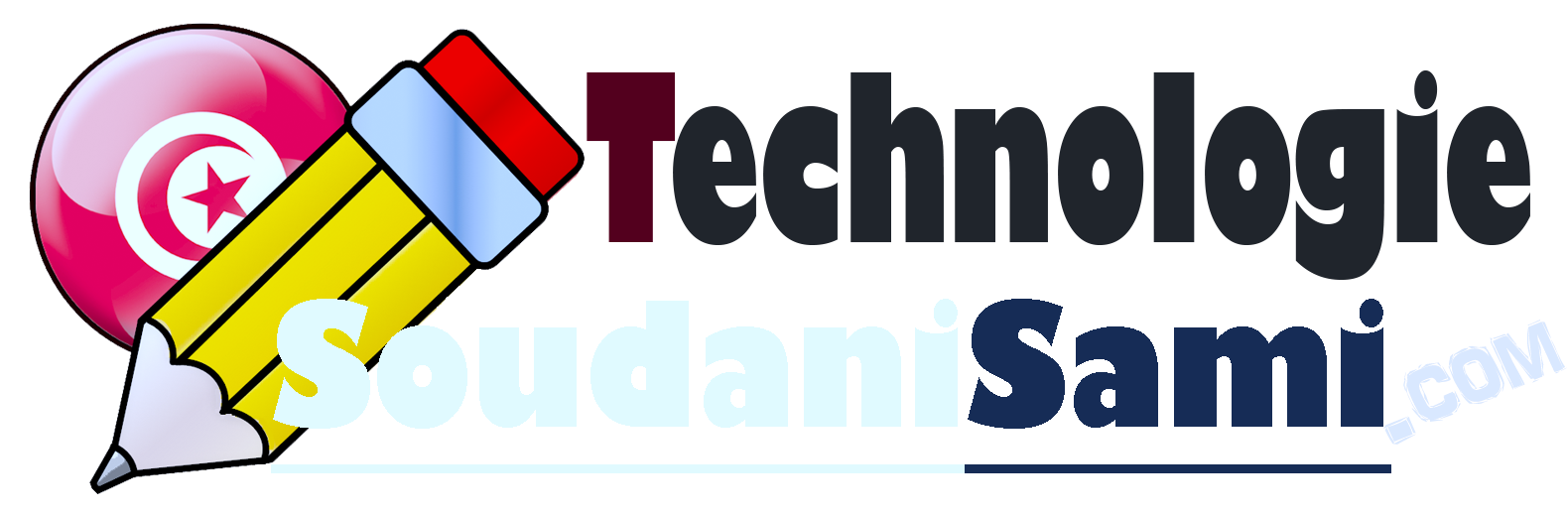 2ème  Année secondaire
leçon 1 :                          Analyse Fonctionnelle Interne
3
ACTIVITÉ :
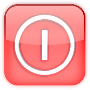 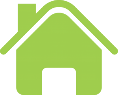 Alimenter
Acquérir
Traiter
Communiquer
Transmettre
Distribuer
Convertir
Système : Robot détecteur d'obstacle
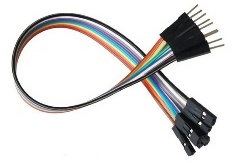 Chaîne d’information
.................
Compléter les blocs fonctionnels en identifiant les solutions techniques (les composants) utilisées pour assurer les différentes fonctions techniques de chaque chaîne.
Fils électriques
...... ......
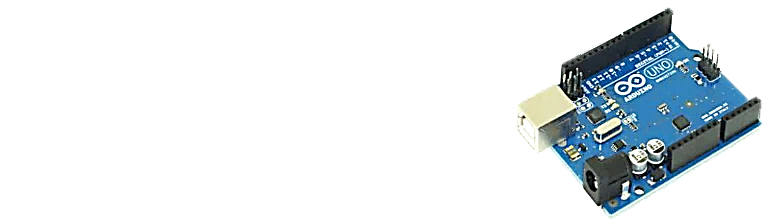 ?
?
?
Chaîne d’énergie
Fils électriques
Capteur ultrason
Carte Arduino
Source 
d’énergie
.......................
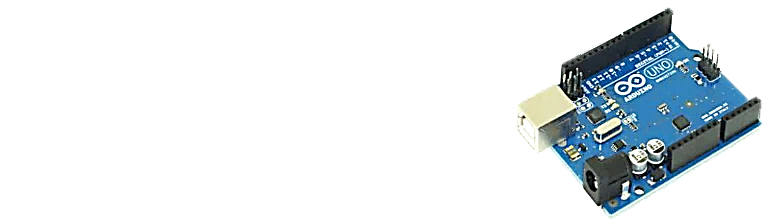 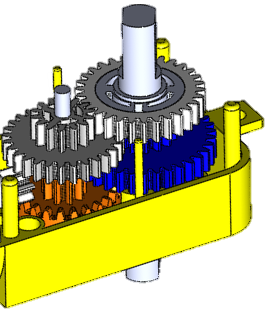 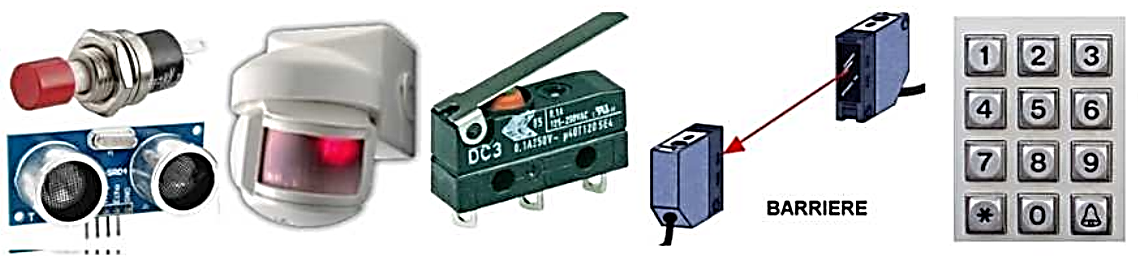 Engrenages
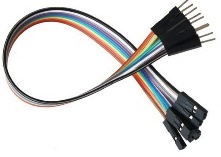 Carte Arduino
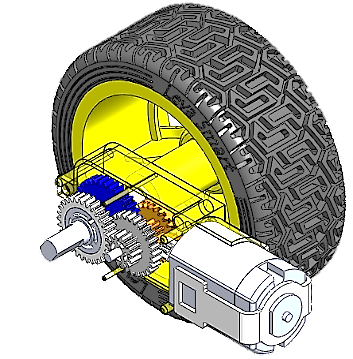 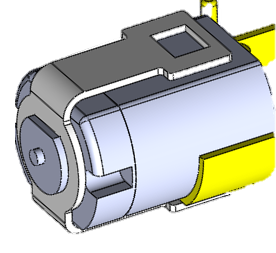 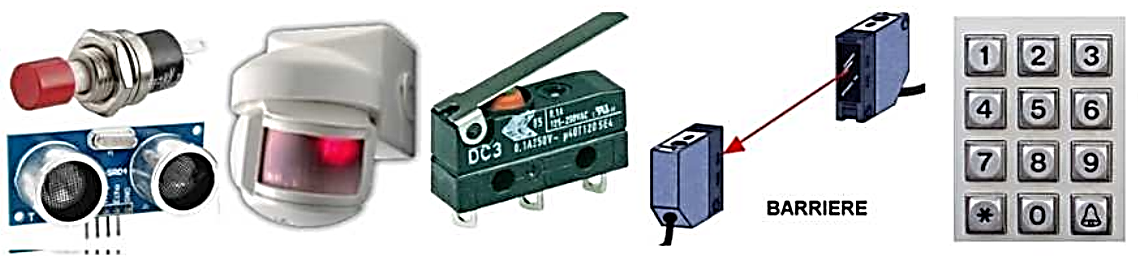 Capteur ultrason
Moteur à cc
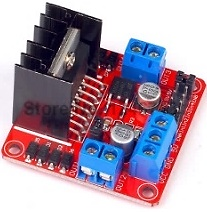 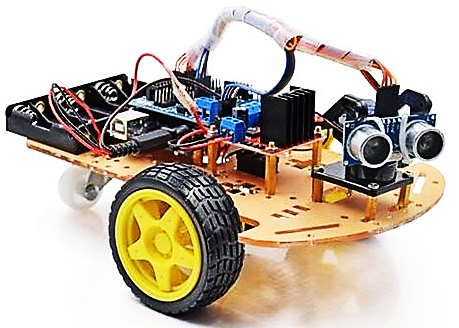 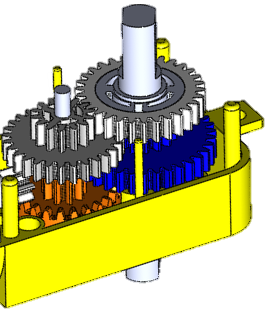 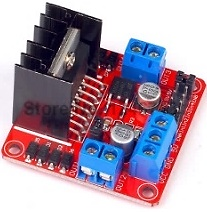 Pont
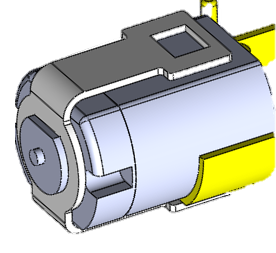 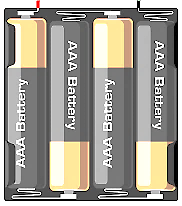 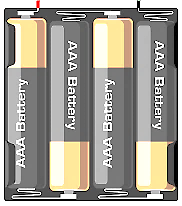 ?
?
?
?
Engrenages
Pont-H L298N
Moteur à c c
Piles + support
Piles + support
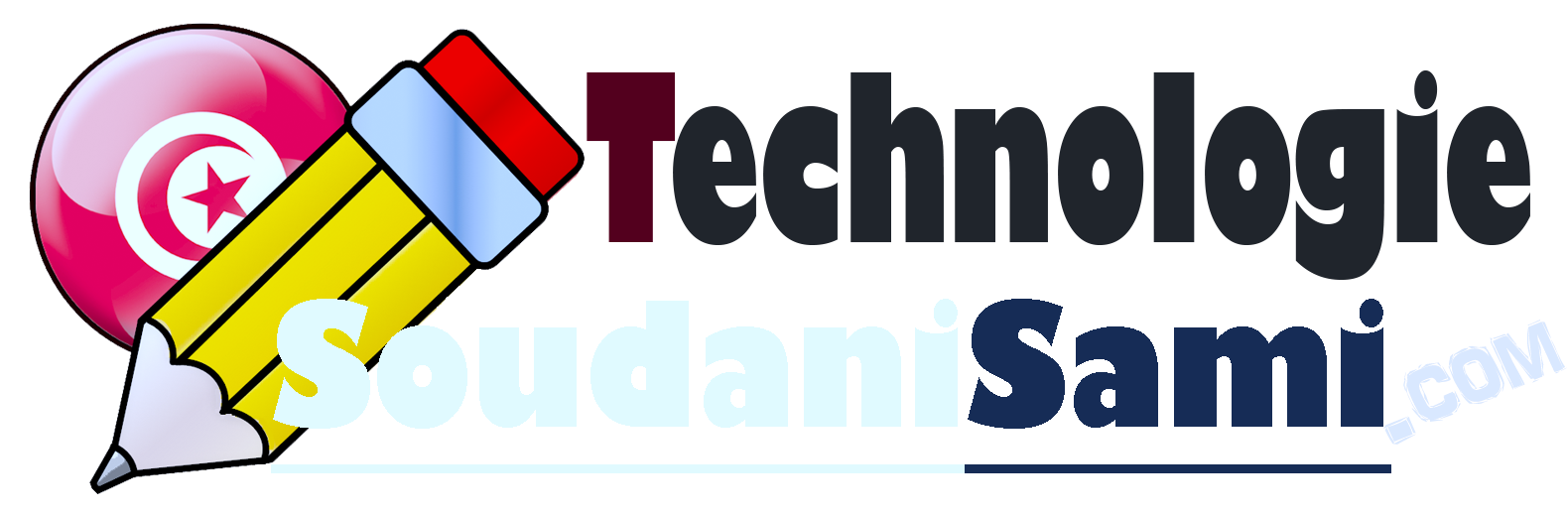 2ème  Année secondaire
leçon 1 :                          Analyse Fonctionnelle Interne
3
ACTIVITÉ :
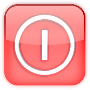 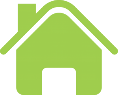 Alimenter
Acquérir
Traiter
Communiquer
Transmettre
Distribuer
Convertir
Système : Robot détecteur d'obstacle
Compléter les blocs fonctionnels en identifiant les solutions techniques (les composants) utilisées pour assurer les différentes fonctions techniques de chaque chaîne.
Fils électriques
Capteur ultrason
Carte Arduino
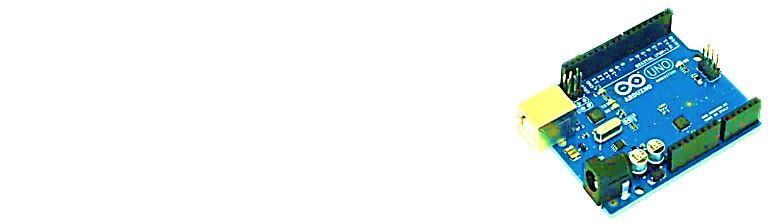 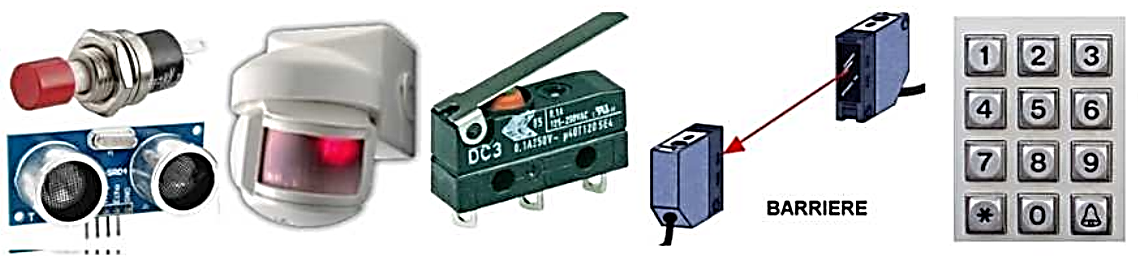 ?
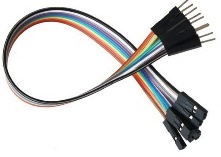 ?
Chaîne d’information
?
LED (sur la carte Arduino)
?
.................
Programme
?
Présence 
d’un obstacle
Ordres
...... ......
Chaîne d’énergie
?
Source 
d’énergie
Energie mécanique
(de rotation)
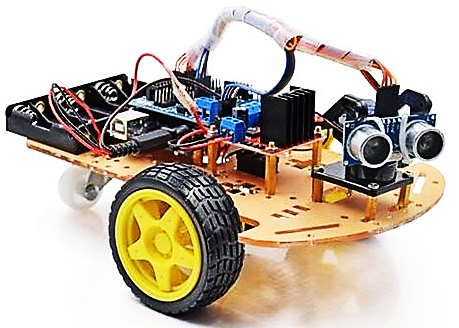 .......................
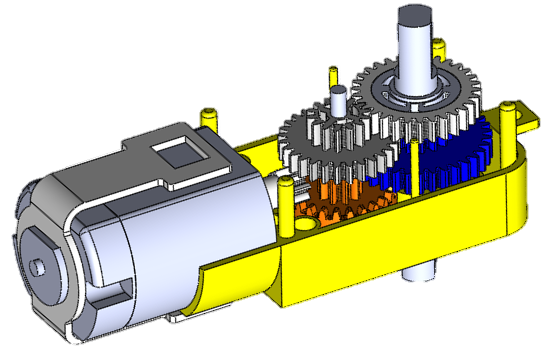 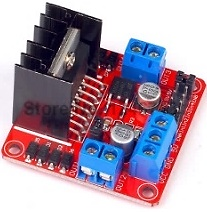 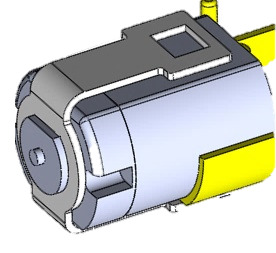 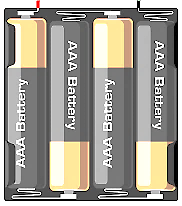 Engrenages
Pont-H L298N
Moteur à c c
Piles + support
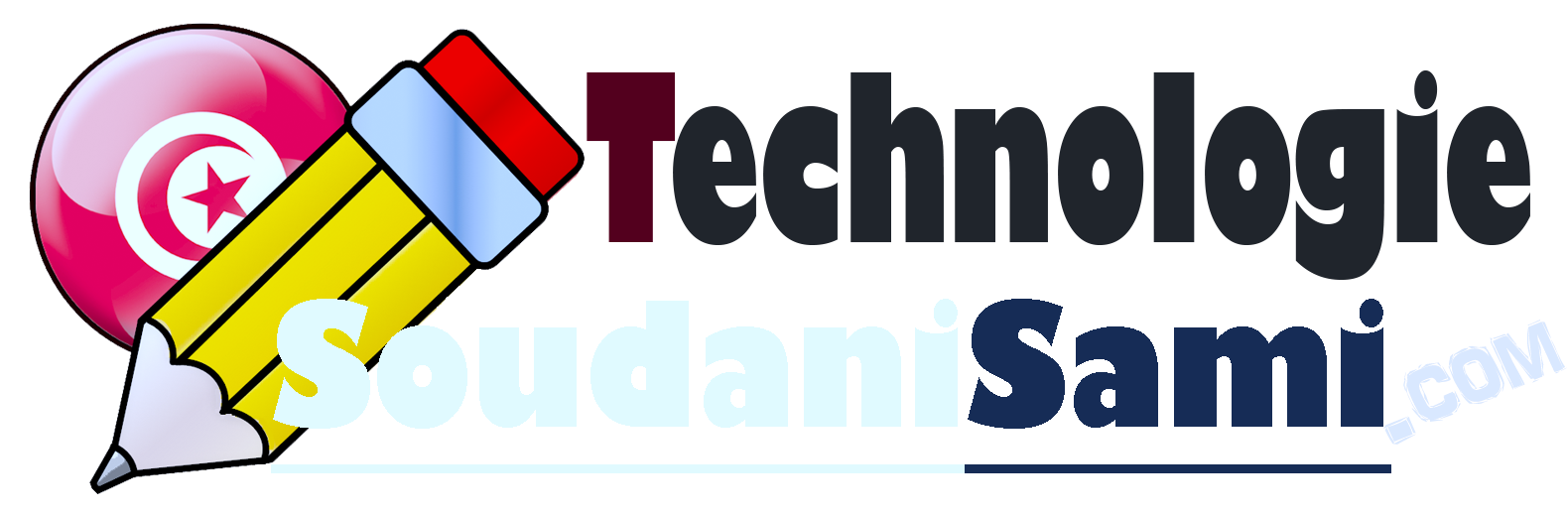 2ème  Année secondaire
leçon 1 :                          Analyse Fonctionnelle Interne
II
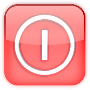 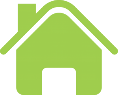 LA CHAÎNE D’INFORMATION
La chaîne d’information, c’est quoi ?
Un objet technique a besoin de ....................................... pour les traiter puis communiquer avec le reste du système pour effectuer une action.   Toutes les fonctions qui participent à la détection des informations à leur traitement et leur communication constituent la chaîne  ..............................  du système technique.
?
capter des données
?
d’information
Acquérir
Traiter
Communiquer
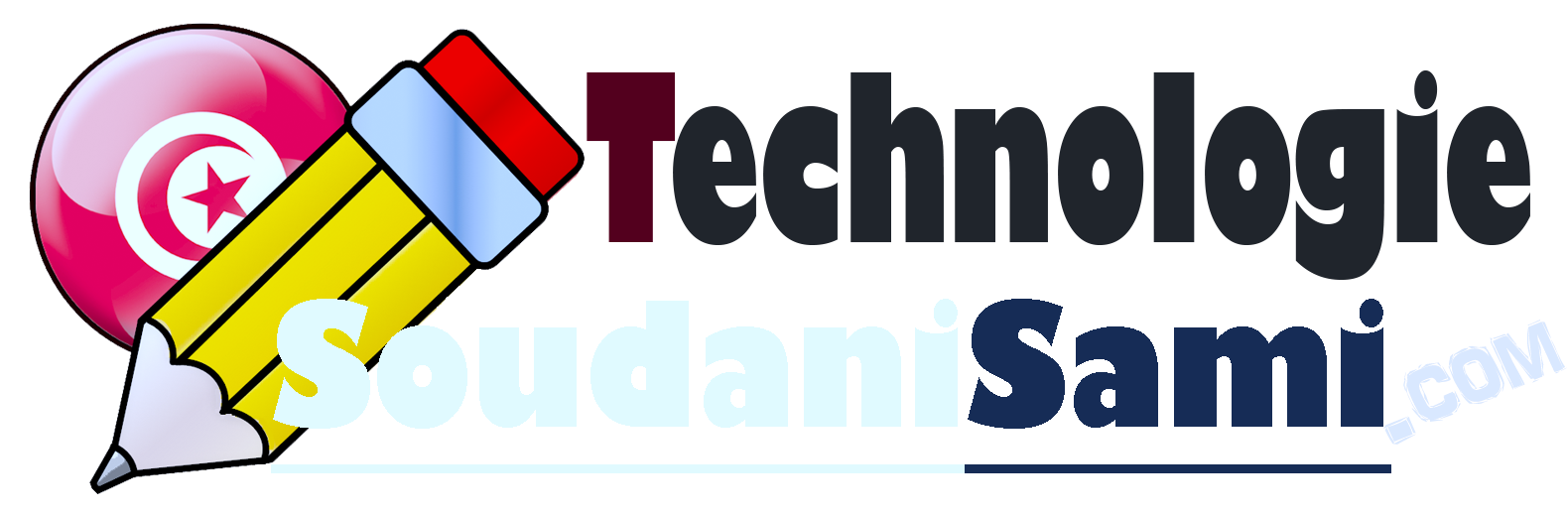 2ème  Année secondaire
leçon 1 :                          Analyse Fonctionnelle Interne
II
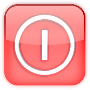 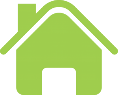 LA CHAÎNE D’INFORMATION
La chaîne d’information, c’est quoi ?
Acquérir
Traiter
Communiquer
Un objet technique a besoin de ....................................... pour les traiter puis communiquer avec le reste du système pour effectuer une action.   Toutes les fonctions qui participent à la détection des informations à leur traitement et leur communication constituent la chaîne  ..............................  du système technique.
capter des données
d’information
Acquérir
Traiter
Communiquer
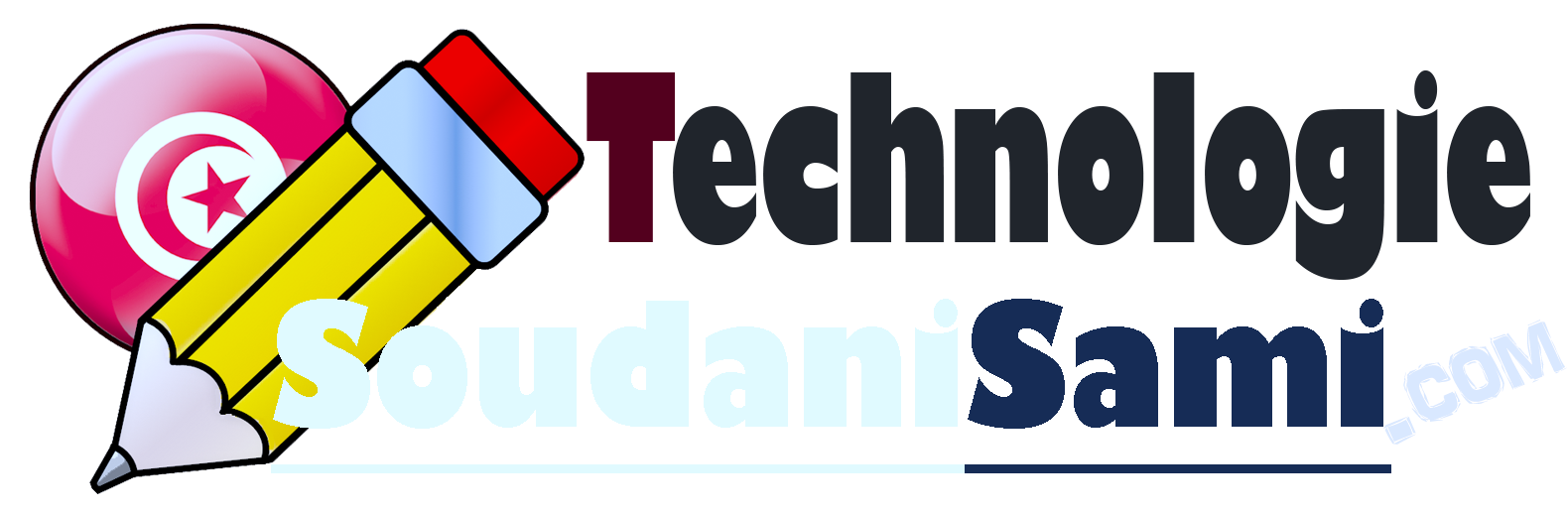 2ème  Année secondaire
leçon 1 :                          Analyse Fonctionnelle Interne
II
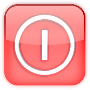 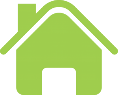 LA CHAÎNE D’INFORMATION
Acquérir
Traiter
Communiquer
Exp. : Consignes  de l’utilisateur
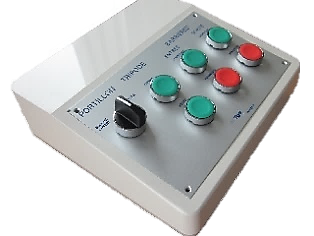 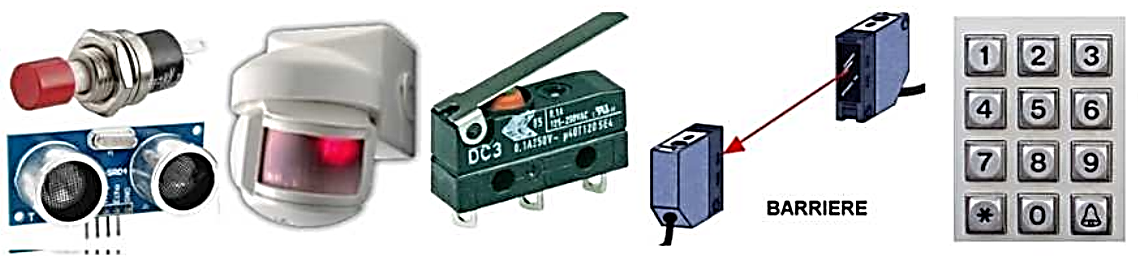 Cette fonction transforme une grandeur physique en un signal électrique support d’une information analogique.
Pavé numérique
Pupitre
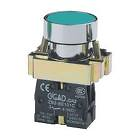 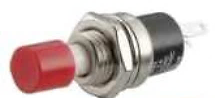 Bouton poussoir
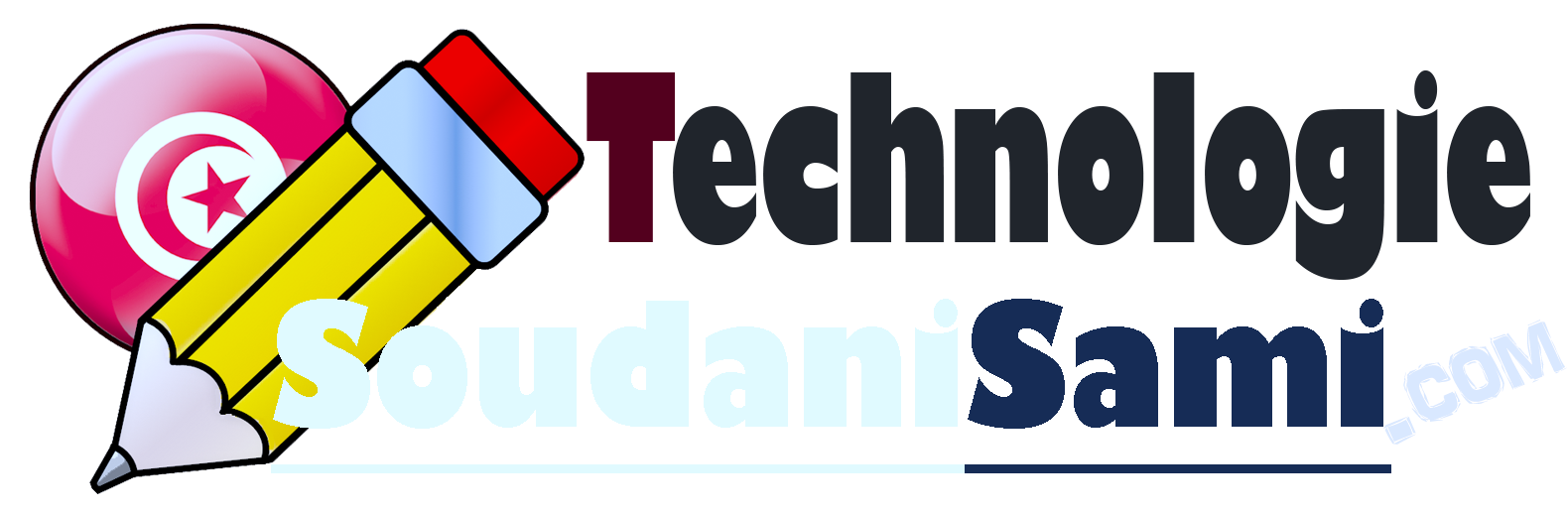 2ème  Année secondaire
leçon 1 :                          Analyse Fonctionnelle Interne
II
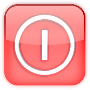 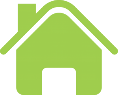 LA CHAÎNE D’INFORMATION
Acquérir
Traiter
Communiquer
Exp. : Informations extérieures au système
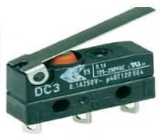 Capteur à contact
Cette fonction transforme une grandeur physique en un signal électrique support d’une information analogique.
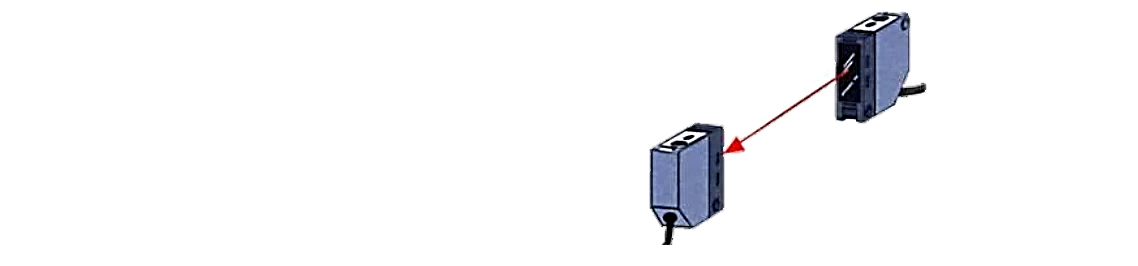 Capteur photocellulaire
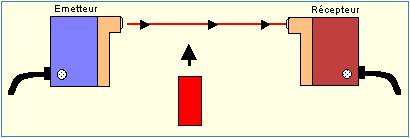 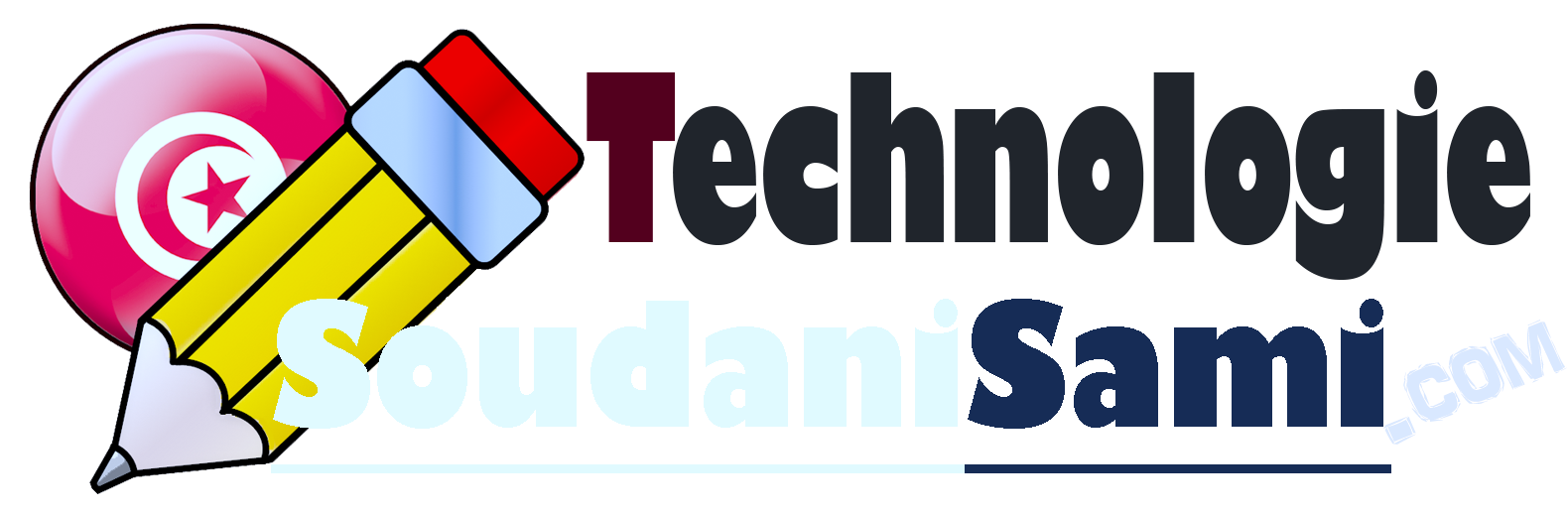 2ème  Année secondaire
leçon 1 :                          Analyse Fonctionnelle Interne
II
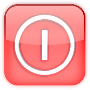 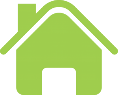 LA CHAÎNE D’INFORMATION
Acquérir
Traiter
Communiquer
Exp. : Informations extérieures au système
LDR  
(capteur de Lumière)
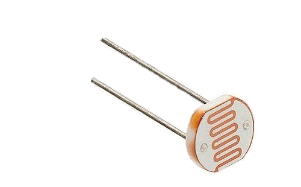 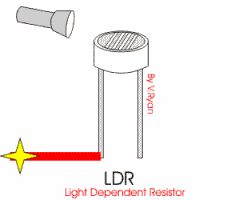 Cette fonction transforme une grandeur physique en un signal électrique support d’une information analogique.
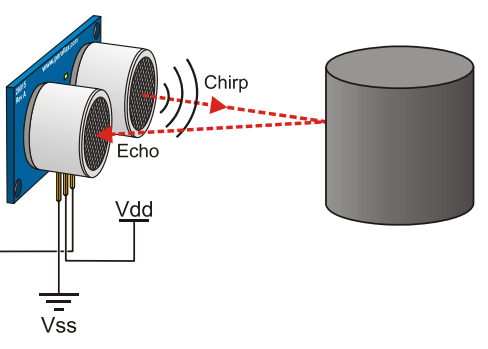 Capteur ultrason
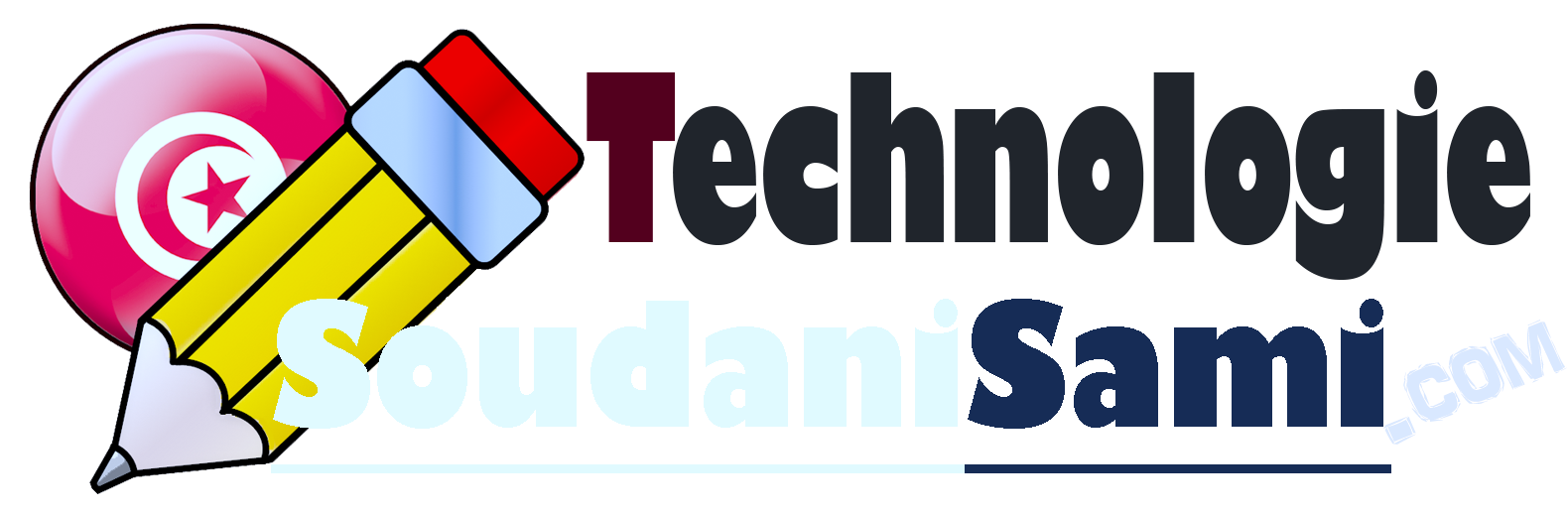 2ème  Année secondaire
leçon 1 :                          Analyse Fonctionnelle Interne
II
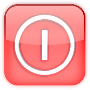 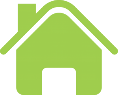 LA CHAÎNE D’INFORMATION
Acquérir
Traiter
Communiquer
Exp. : Informations extérieures au système
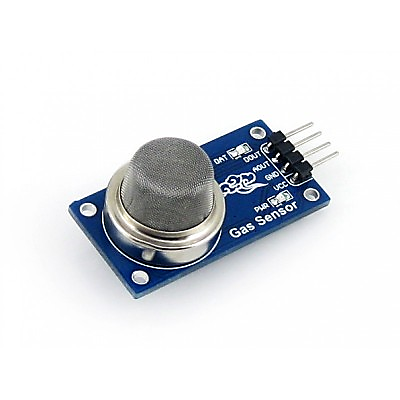 Capteur de gaz
Cette fonction transforme une grandeur physique en un signal électrique support d’une information analogique.
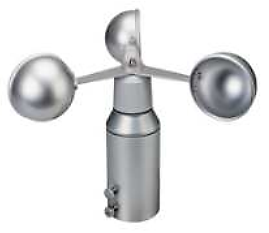 Capteur de vent
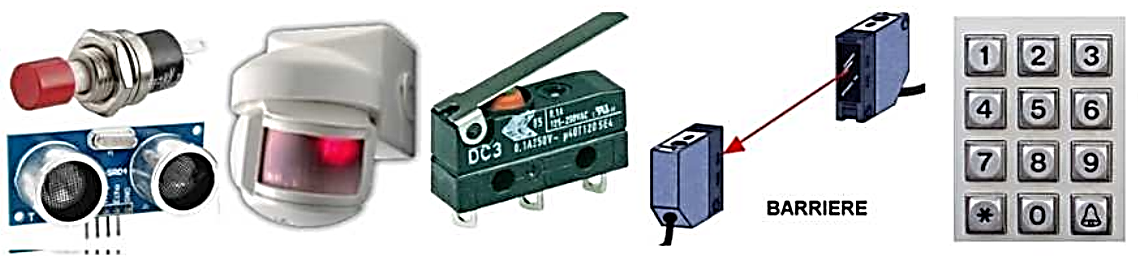 Détecteur de mouvement
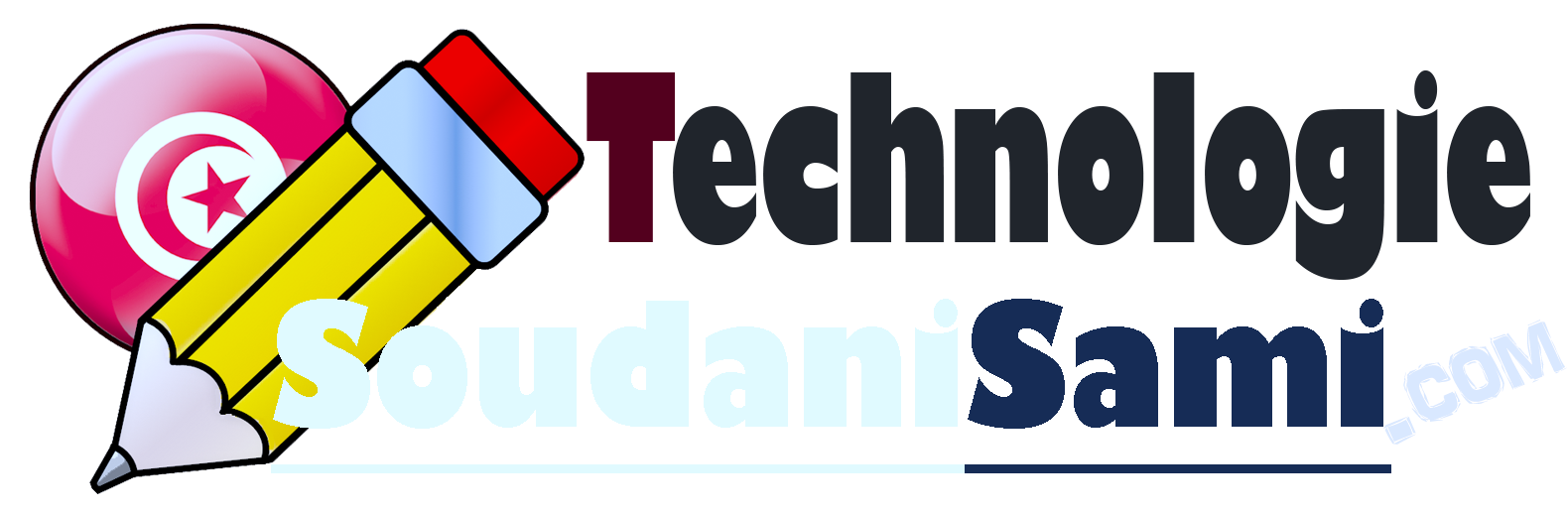 2ème  Année secondaire
leçon 1 :                          Analyse Fonctionnelle Interne
II
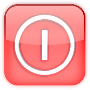 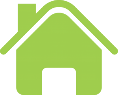 LA CHAÎNE D’INFORMATION
Acquérir
Traiter
Communiquer
Exp. : Informations extérieures au système
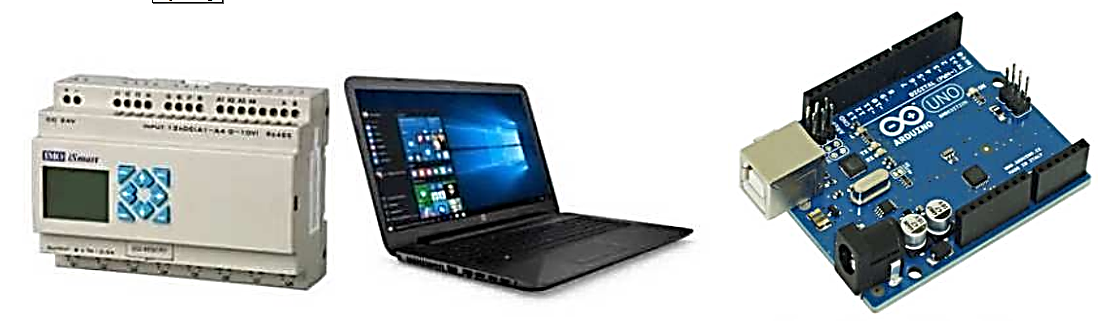 Automate
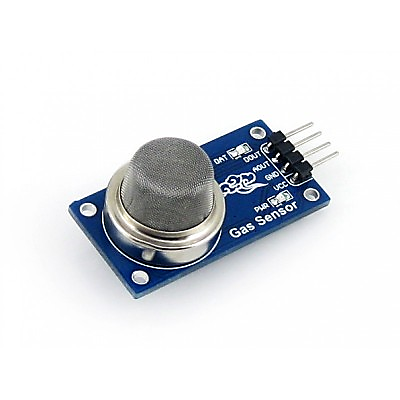 Cette fonction exécute les algorithmes (programmes) permettant de résoudre un problème et d’obtenir un résultat conforme à la fonction globale
Capteur de gaz
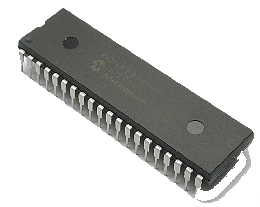 Microcontrôleur
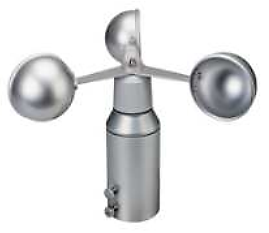 Capteur de vent
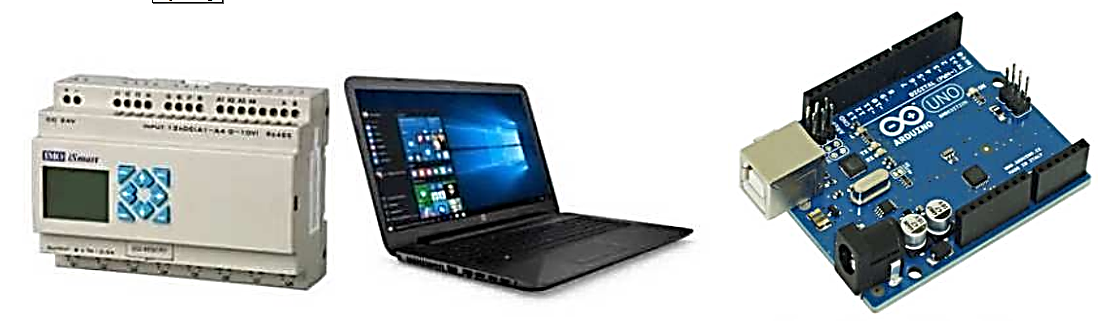 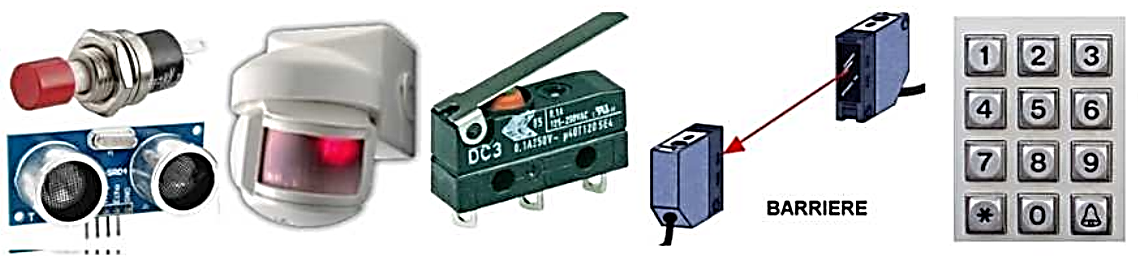 Ordinateurs
Détecteur de mouvement
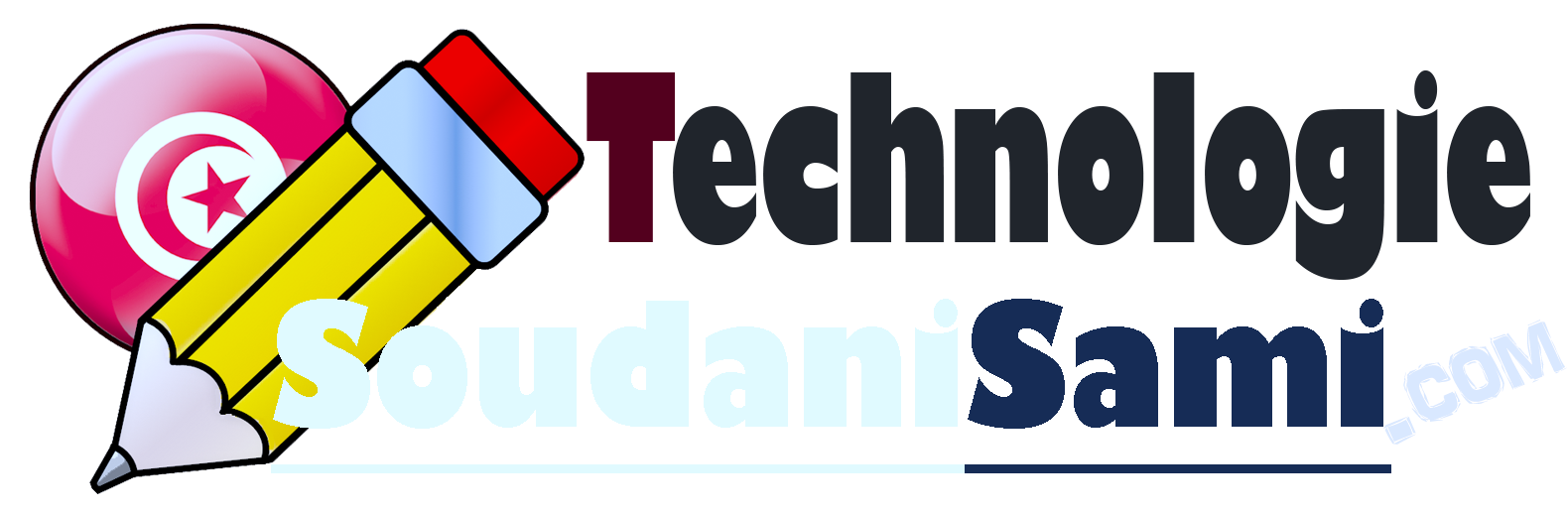 2ème  Année secondaire
leçon 1 :                          Analyse Fonctionnelle Interne
II
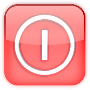 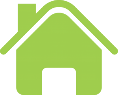 LA CHAÎNE D’INFORMATION
Acquérir
Traiter
Communiquer
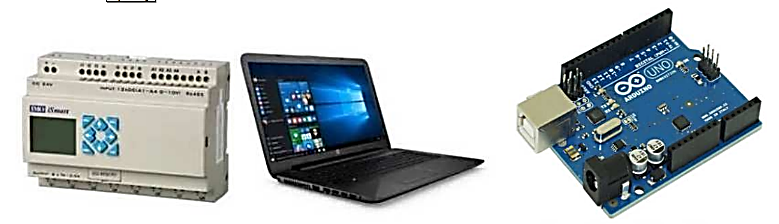 Exp. : Informations extérieures au système
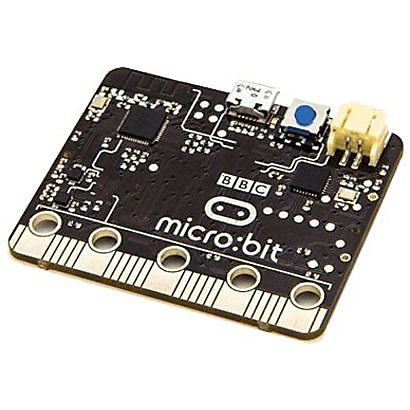 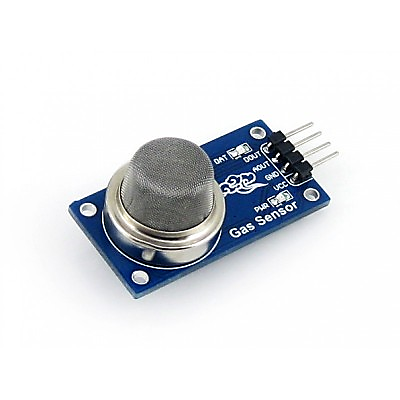 Cette fonction exécute les algorithmes (programmes) permettant de résoudre un problème et d’obtenir un résultat conforme à la fonction globale
Arduino
Micro: bit
Capteur de gaz
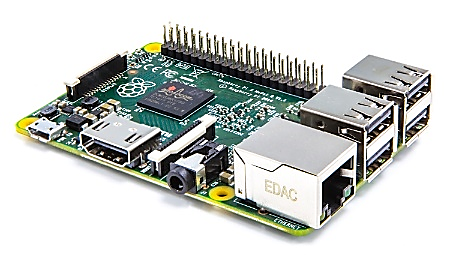 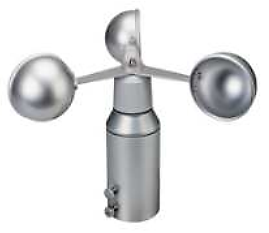 Capteur de vent
Raspberry Pi
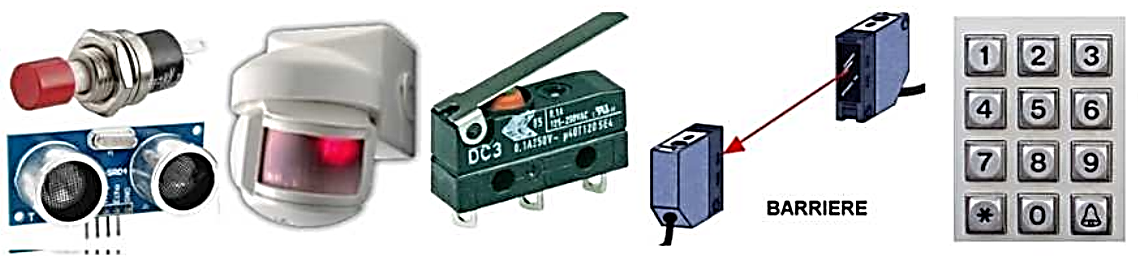 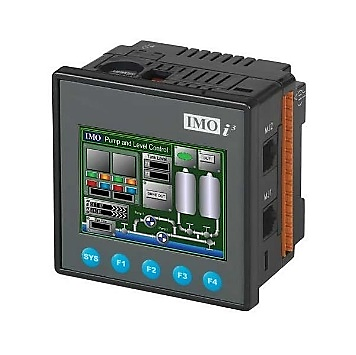 Détecteur de mouvement
Mini Automate
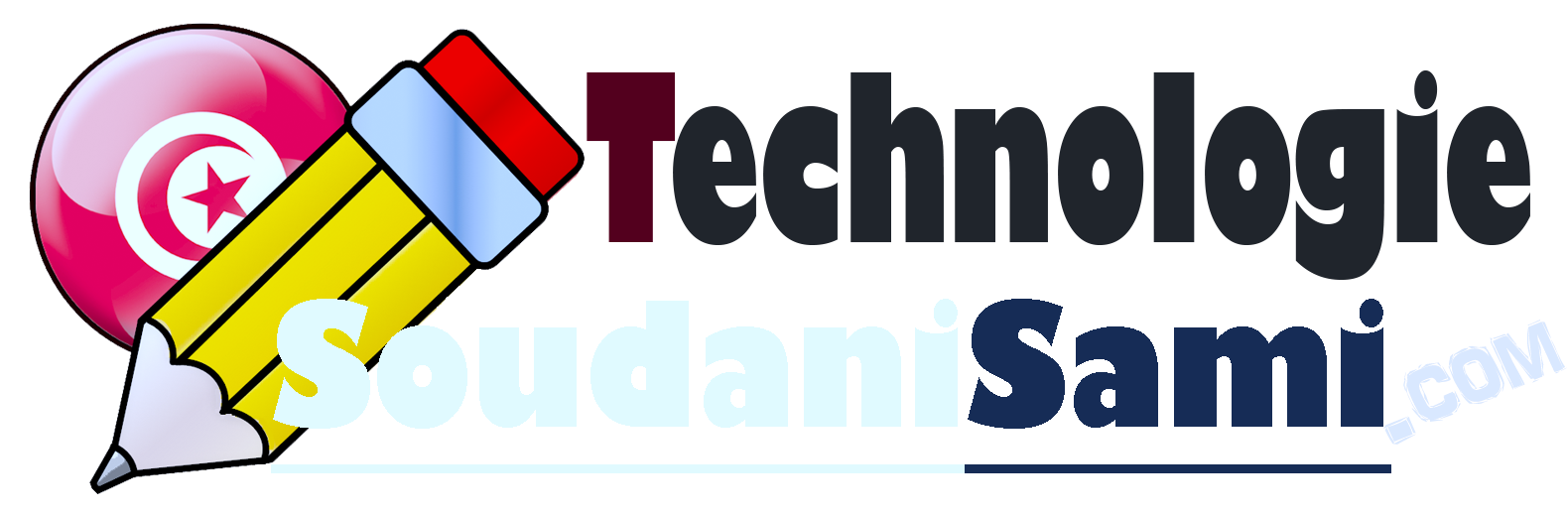 2ème  Année secondaire
leçon 1 :                          Analyse Fonctionnelle Interne
II
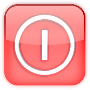 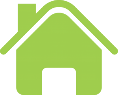 LA CHAÎNE D’INFORMATION
Acquérir
Traiter
Communiquer
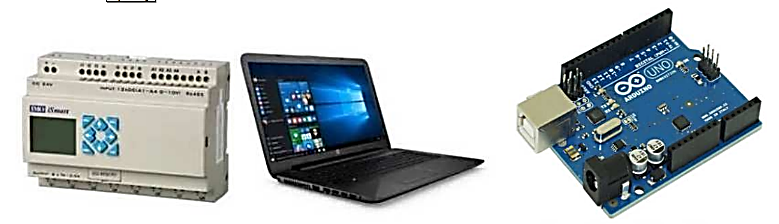 Exp. : Consignes vers la chaîne
d'énergie
Exp. : Informations extérieures au système
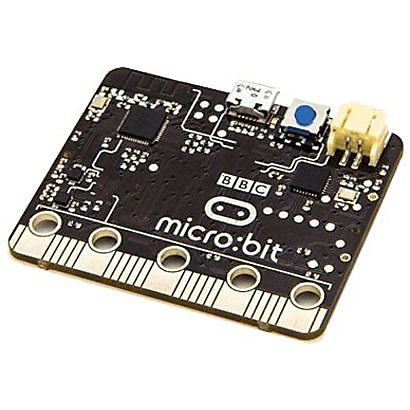 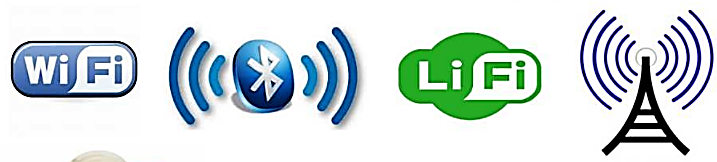 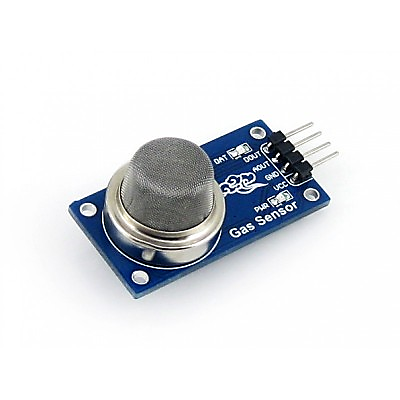 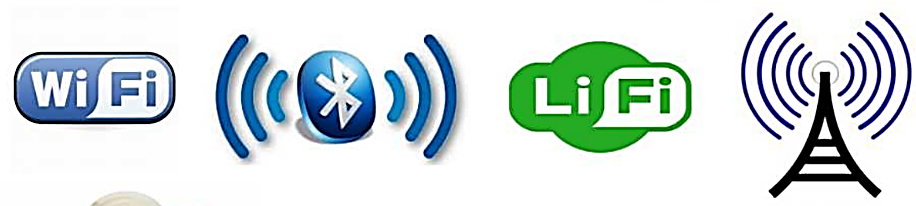 Cette fonction assure le transfert des informations vers la chaine d’énergie du système   ou 
vers un utilisateur humain
Arduino
Micro: bit
Wifi
Bluetooth
Capteur de gaz
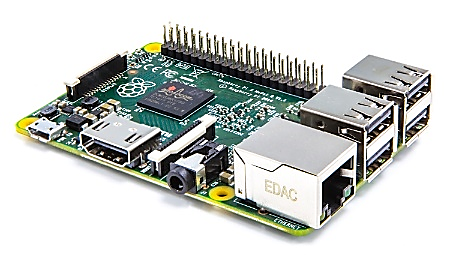 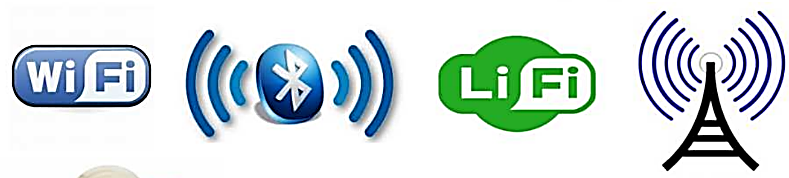 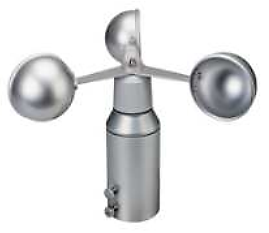 Ondes radio
Capteur de vent
Raspberry Pi
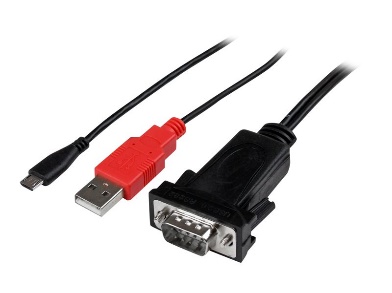 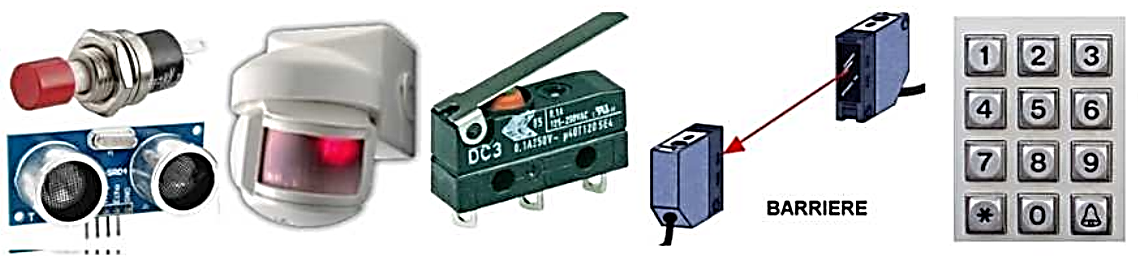 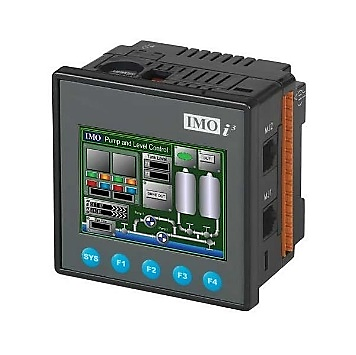 Détecteur de mouvement
Mini Automate
Cordons (USB, RS232,..)
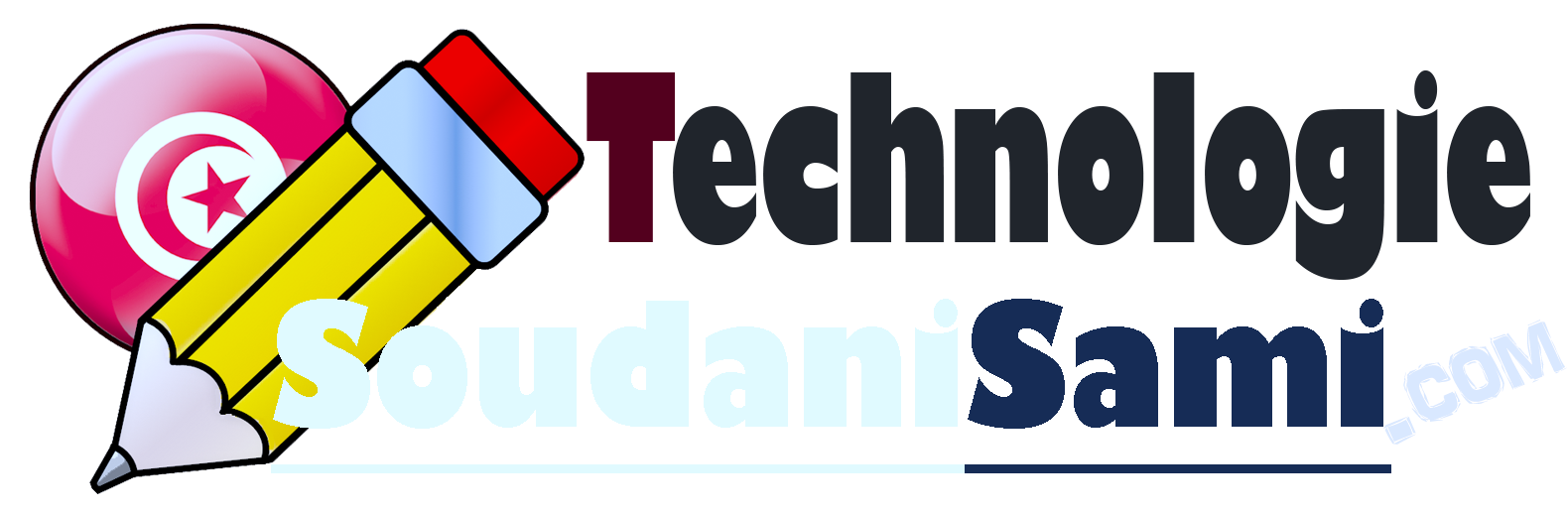 2ème  Année secondaire
leçon 1 :                          Analyse Fonctionnelle Interne
II
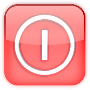 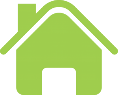 LA CHAÎNE D’INFORMATION
Acquérir
Traiter
Communiquer
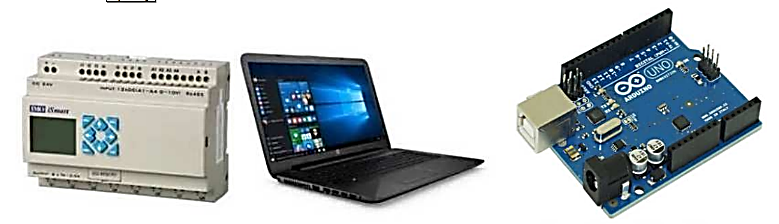 Exp. : informations vers 
l’utilisateur
Exp. : Informations extérieures au système
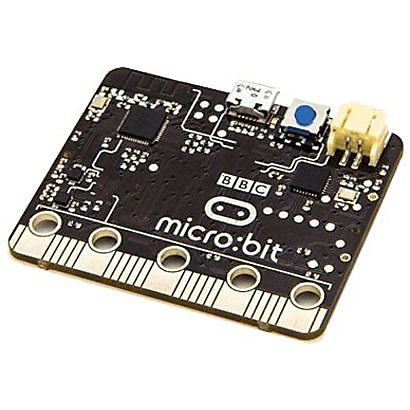 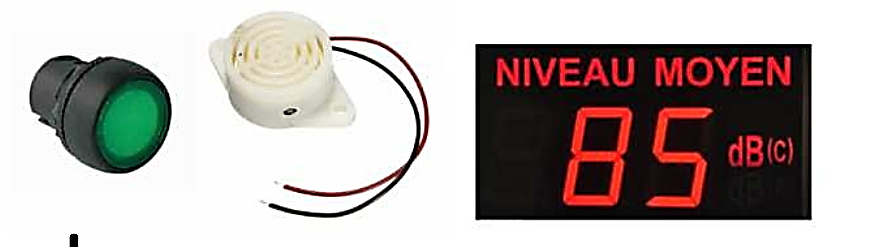 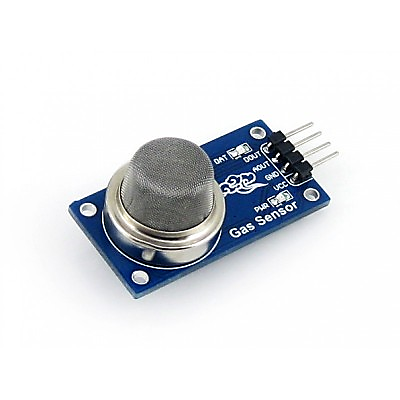 Cette fonction assure le transfert des informations vers la chaine d’énergie du système   ou 
vers un utilisateur humain
Arduino
Micro: bit
Afficheur
Capteur de gaz
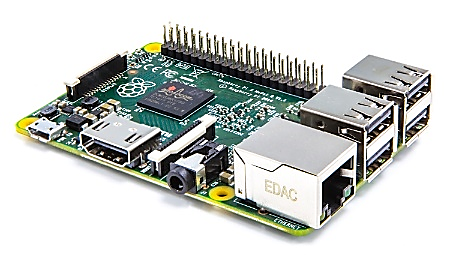 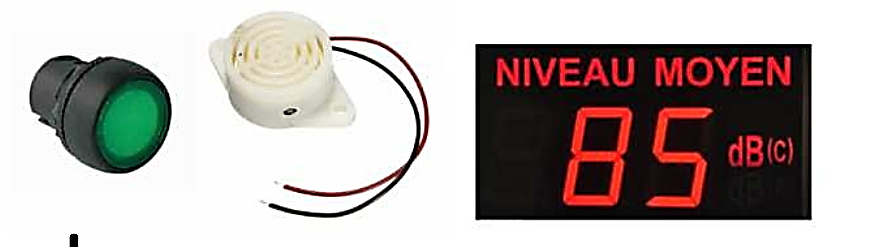 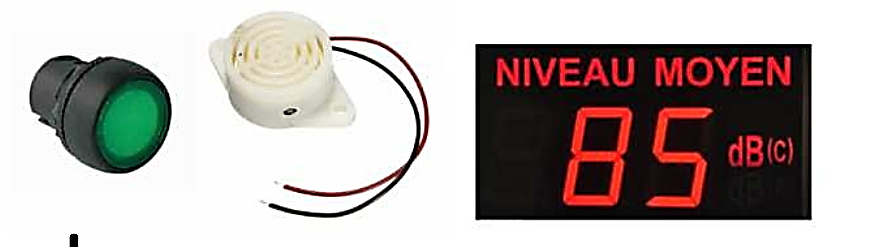 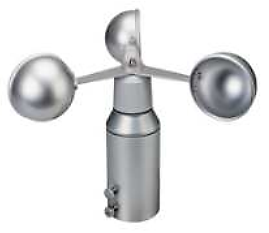 Capteur de vent
Raspberry Pi
Lampe témoin
(Voyants)
Buzzer
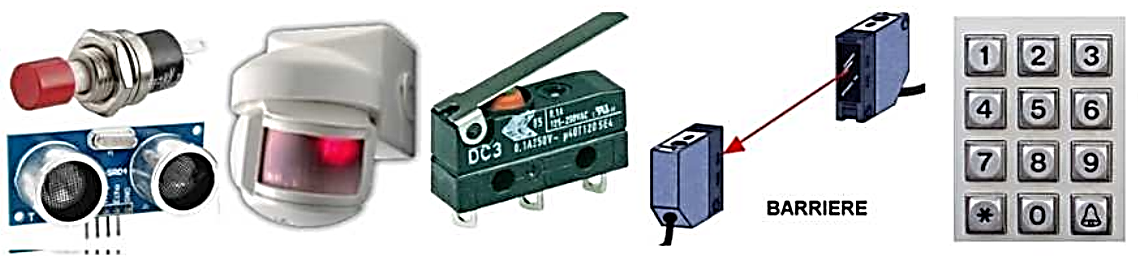 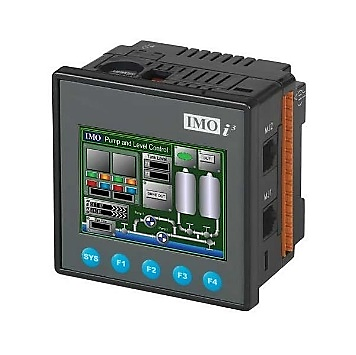 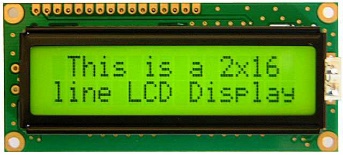 Détecteur de mouvement
Mini Automate
Écran LCD
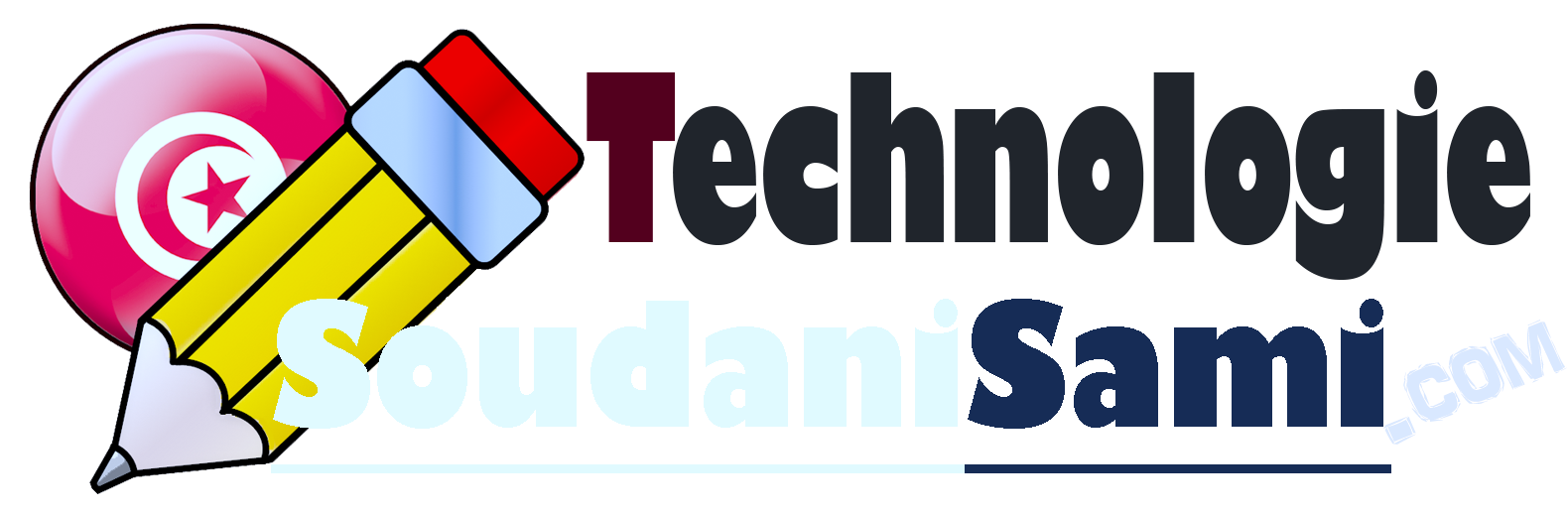 2ème  Année secondaire
leçon 1 :                          Analyse Fonctionnelle Interne
III
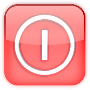 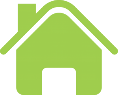 LA CHAÎNE D’ENERGIE
La chaîne d’énergie, c’est quoi ?
La chaîne d’énergie est la partie du système technique qui permet de réaliser une ...................... à partir de l’énergie qu’il reçoit. Elle se décompose en plusieurs fonctions (ou ............................................) et elle montre également les transformations qui s’opèrent.
?
action
?
blocs fonctionnels
Convertir
Transmettre
Alimenter
Distribuer
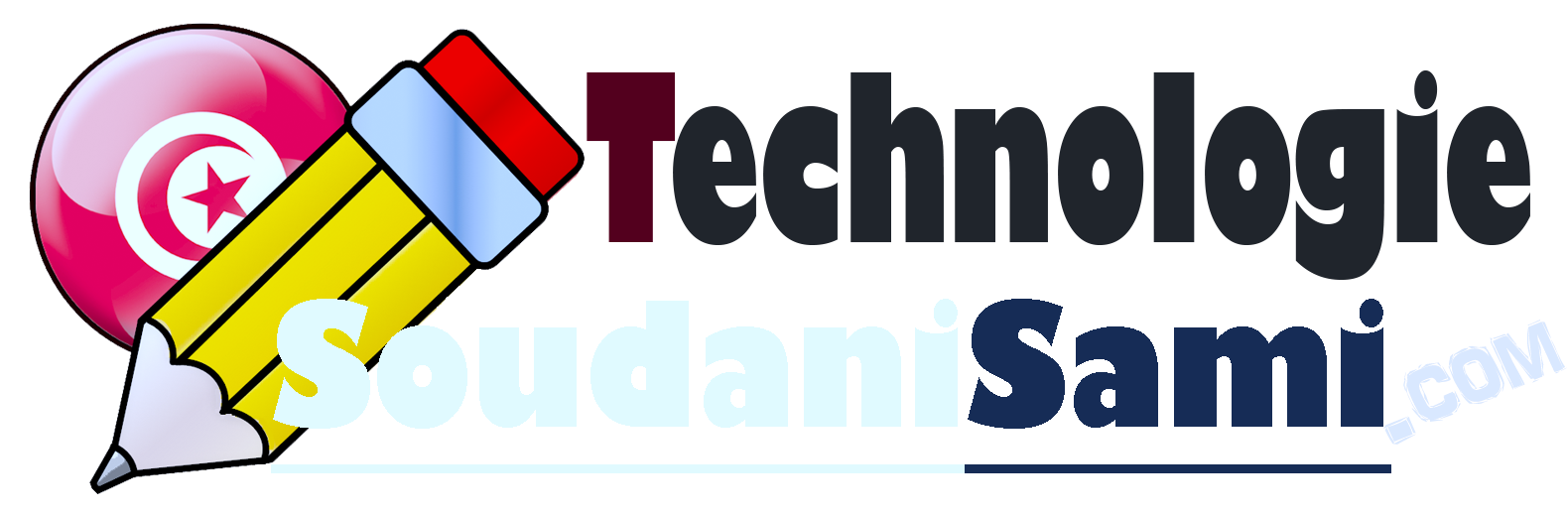 2ème  Année secondaire
leçon 1 :                          Analyse Fonctionnelle Interne
III
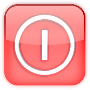 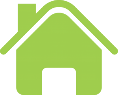 LA CHAÎNE D’ENERGIE
La chaîne d’énergie, c’est quoi ?
La chaîne d’énergie est la partie du système technique qui permet de réaliser une ...................... à partir de l’énergie qu’il reçoit. Elle se décompose en plusieurs fonctions (ou ............................................) et elle montre également les transformations qui s’opèrent.
action
blocs fonctionnels
Convertir
Convertir
Transmettre
Transmettre
Alimenter
Alimenter
Distribuer
Distribuer
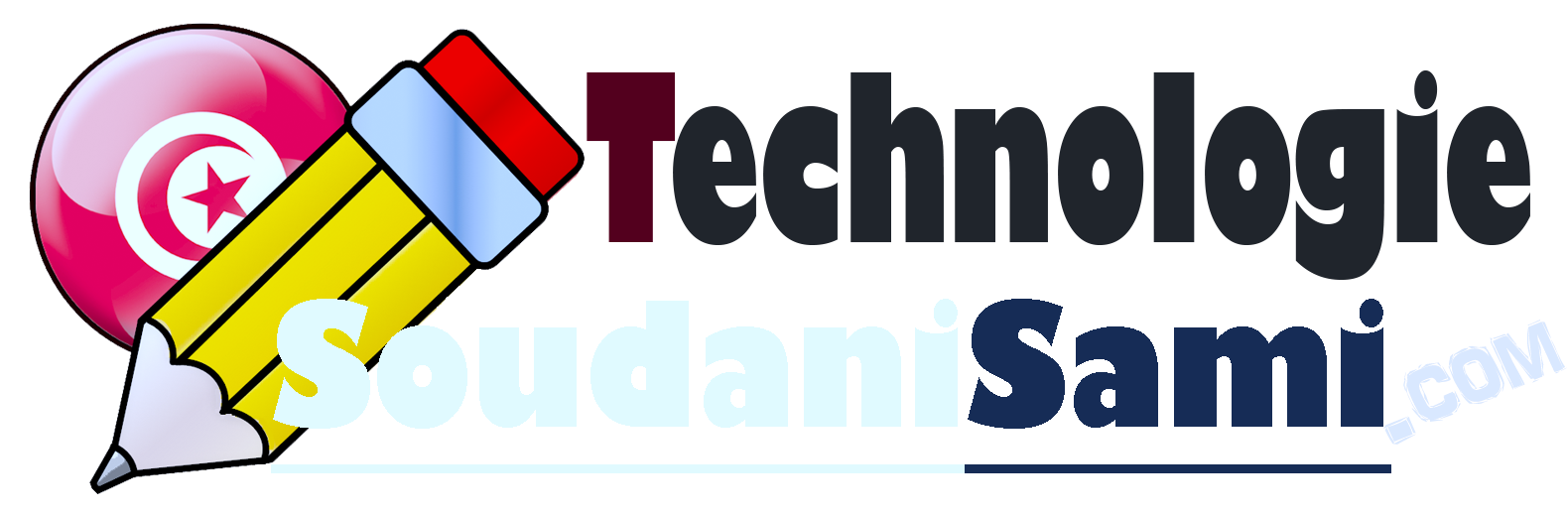 2ème  Année secondaire
leçon 1 :                          Analyse Fonctionnelle Interne
III
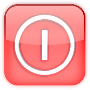 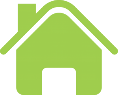 LA CHAÎNE D’ENERGIE
Convertir
Transmettre
Alimenter
Distribuer
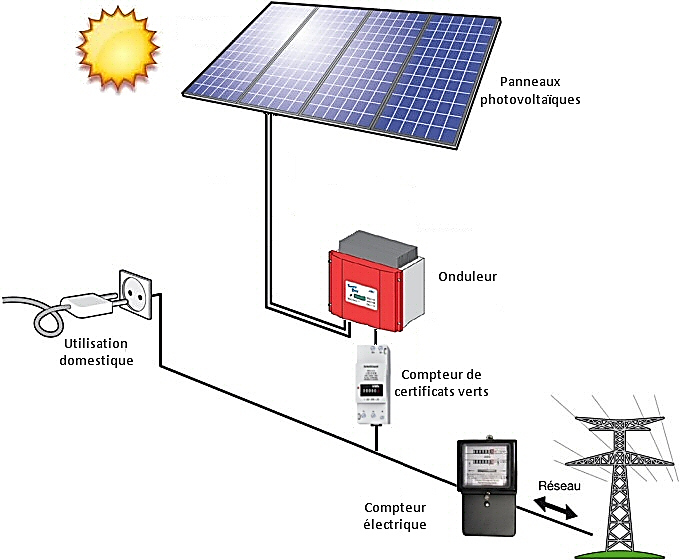 Fourniture de l’énergie nécessaire au système pour réaliser l’action
recherchée (piles, réseau 220V,…)
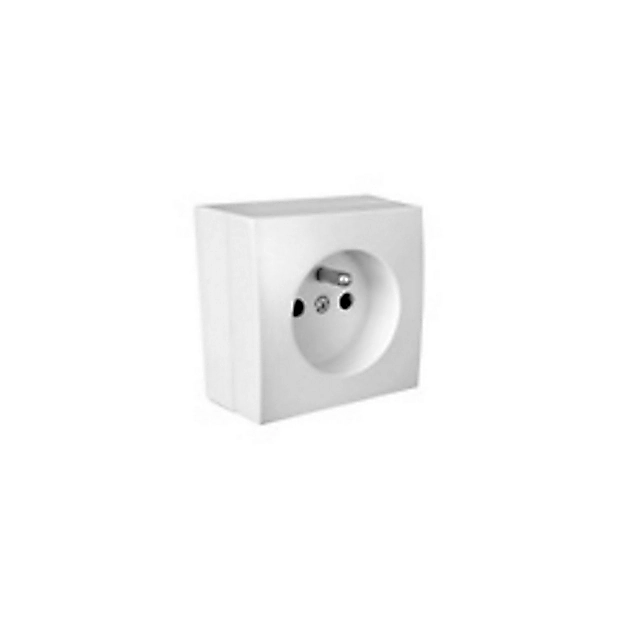 Prise du secteur
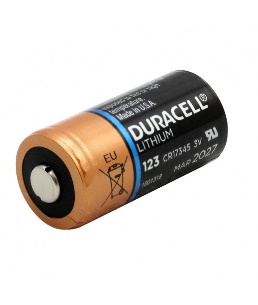 Pile
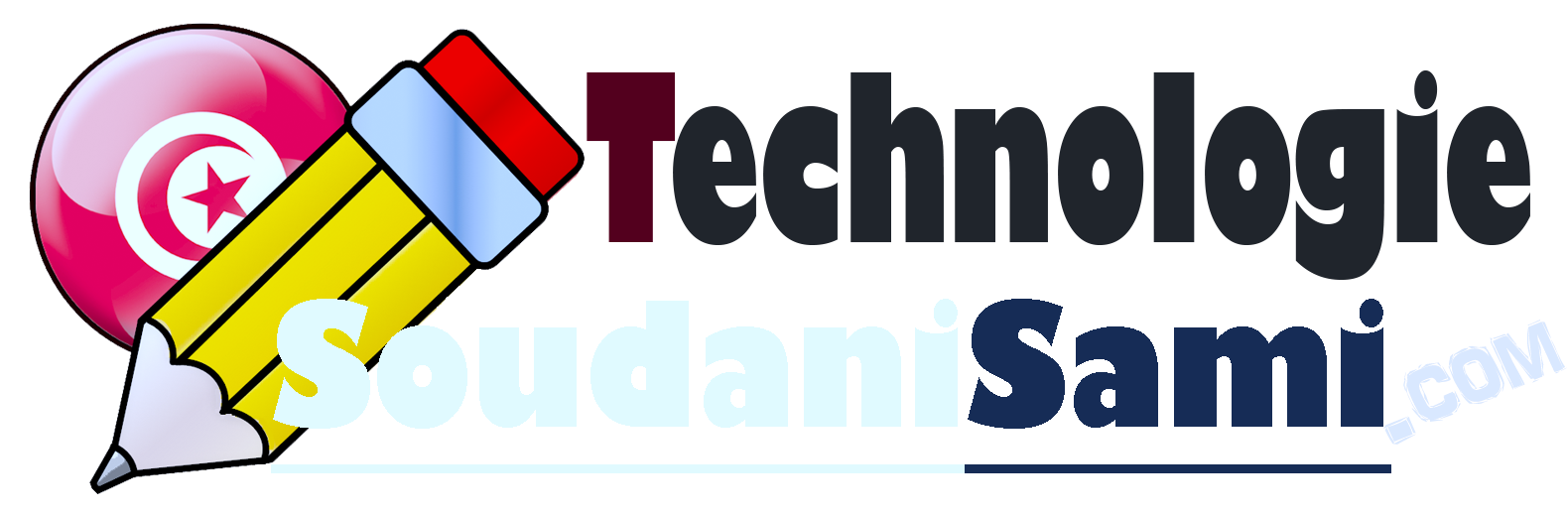 2ème  Année secondaire
leçon 1 :                          Analyse Fonctionnelle Interne
III
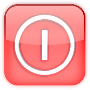 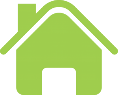 LA CHAÎNE D’ENERGIE
Convertir
Transmettre
Alimenter
Distribuer
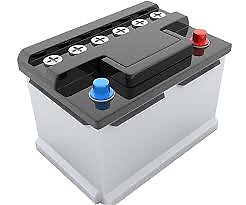 Fourniture de l’énergie nécessaire au système pour réaliser l’action
recherchée (piles, réseau 220V,…)
Batterie
Panneau
 photovoltaïque
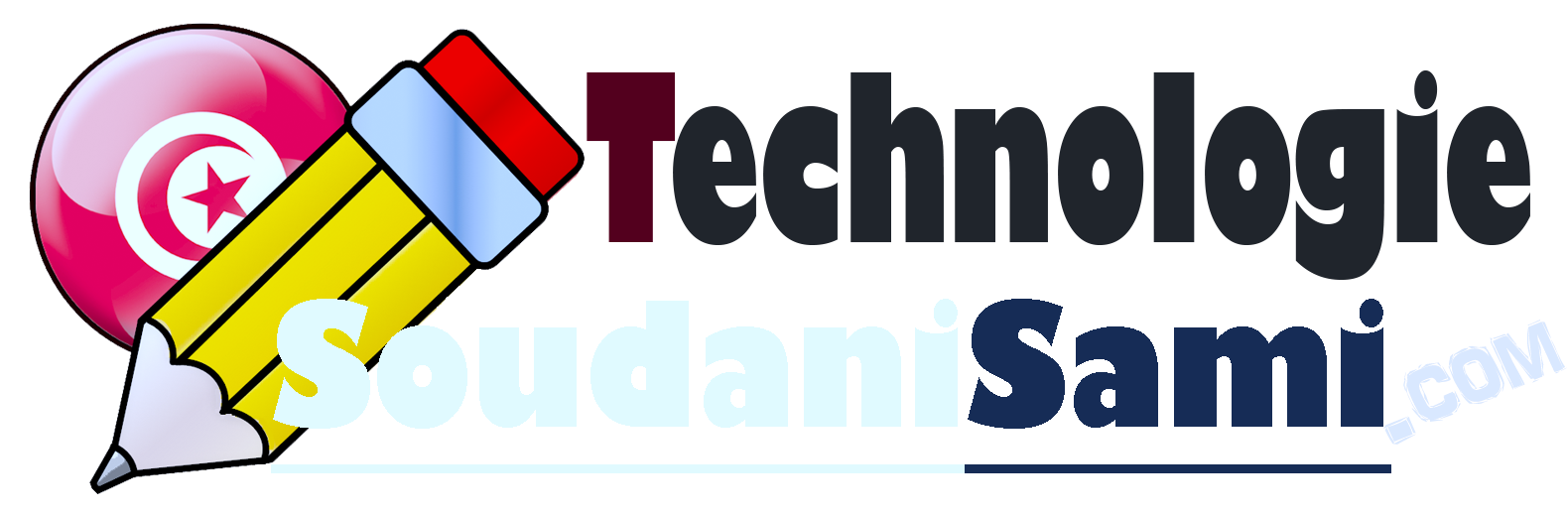 2ème  Année secondaire
leçon 1 :                          Analyse Fonctionnelle Interne
III
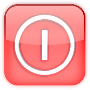 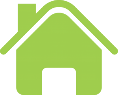 LA CHAÎNE D’ENERGIE
Convertir
Transmettre
Alimenter
Distribuer
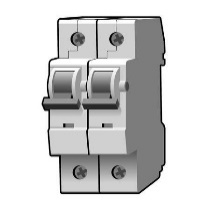 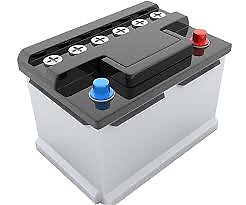 Distribution de l’énergie à l’actionneur (Réalisée par un distributeur, circuit programmé,  relais contacteur, électrovanne, boitiers pneumatiques, hydrauliques…)
Contacteur
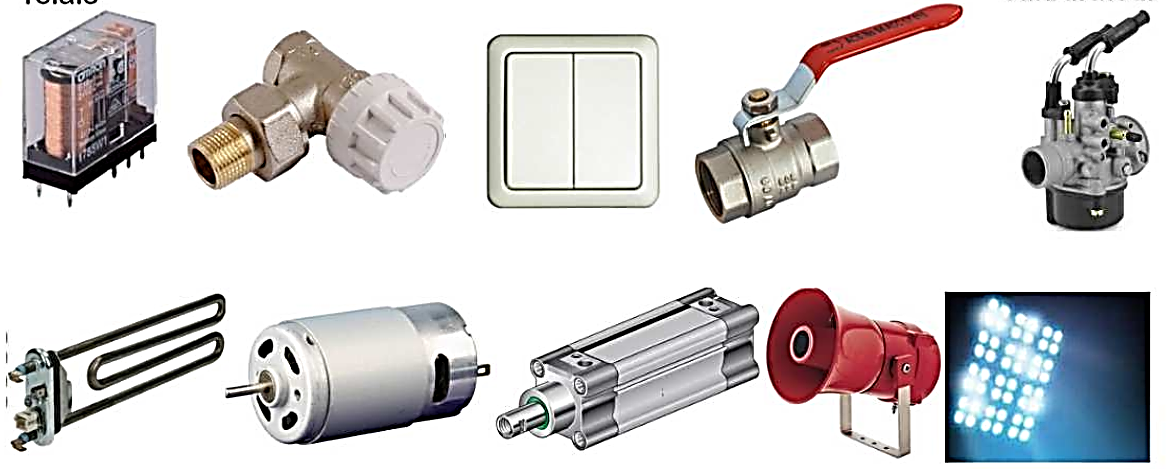 Batterie
Relais
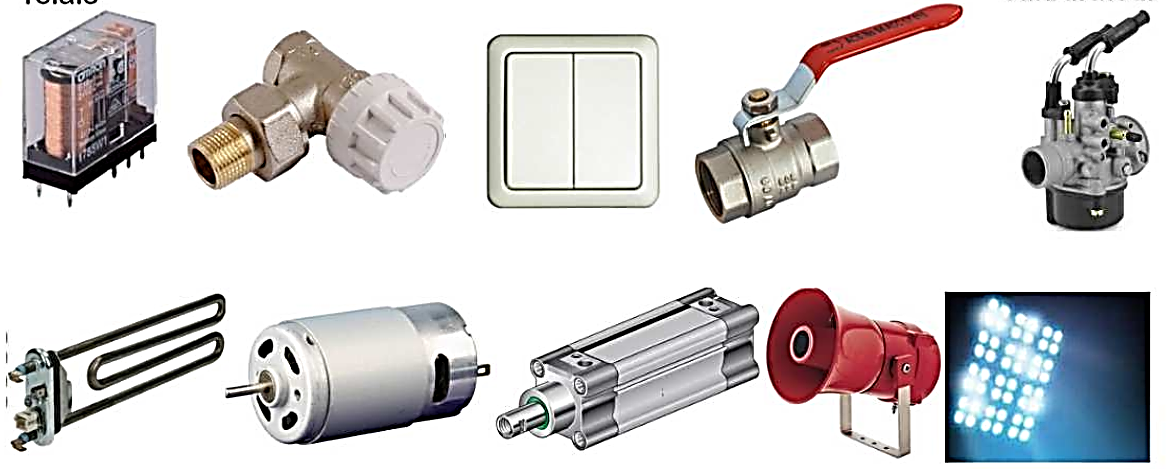 Panneau
 photovoltaïque
Vanne
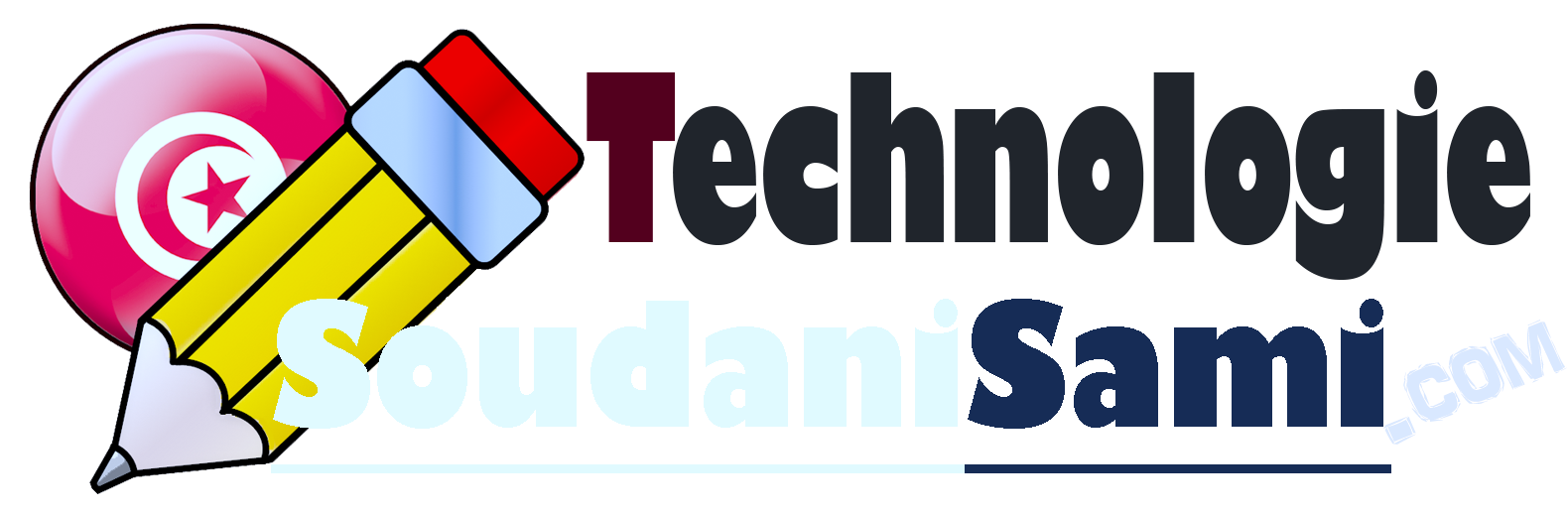 2ème  Année secondaire
leçon 1 :                          Analyse Fonctionnelle Interne
III
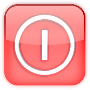 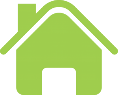 LA CHAÎNE D’ENERGIE
Convertir
Transmettre
Alimenter
Distribuer
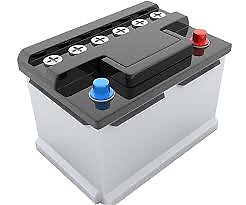 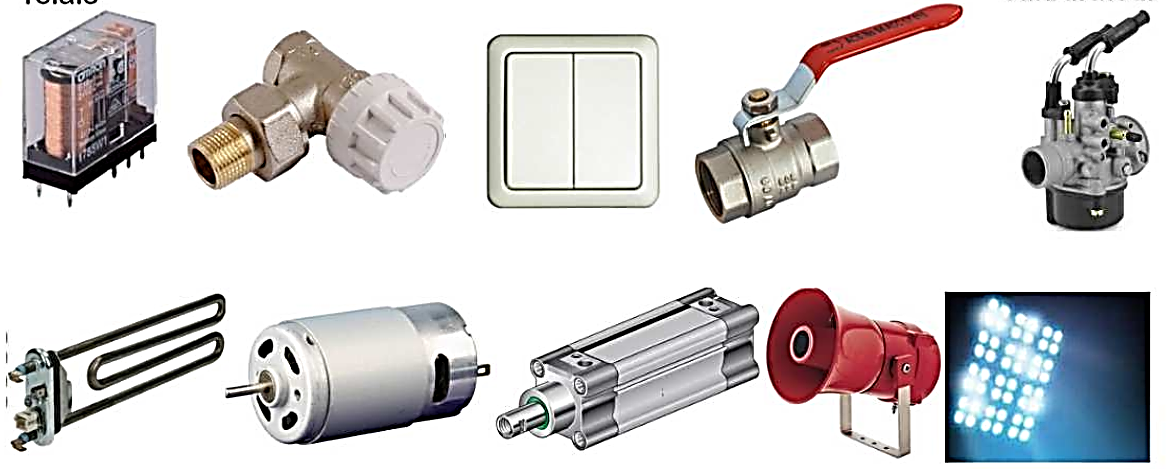 Distribution de l’énergie à l’actionneur (Réalisée par un distributeur, circuit programmé,  relais contacteur, électrovanne, boitiers pneumatiques, hydrauliques…)
Interrupteur
Batterie
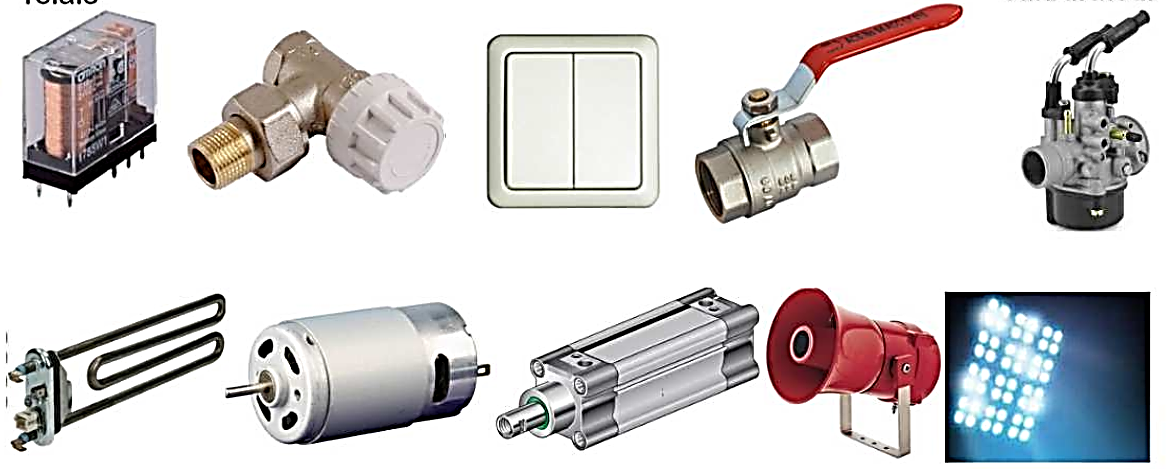 Panneau
 photovoltaïque
Carburateur
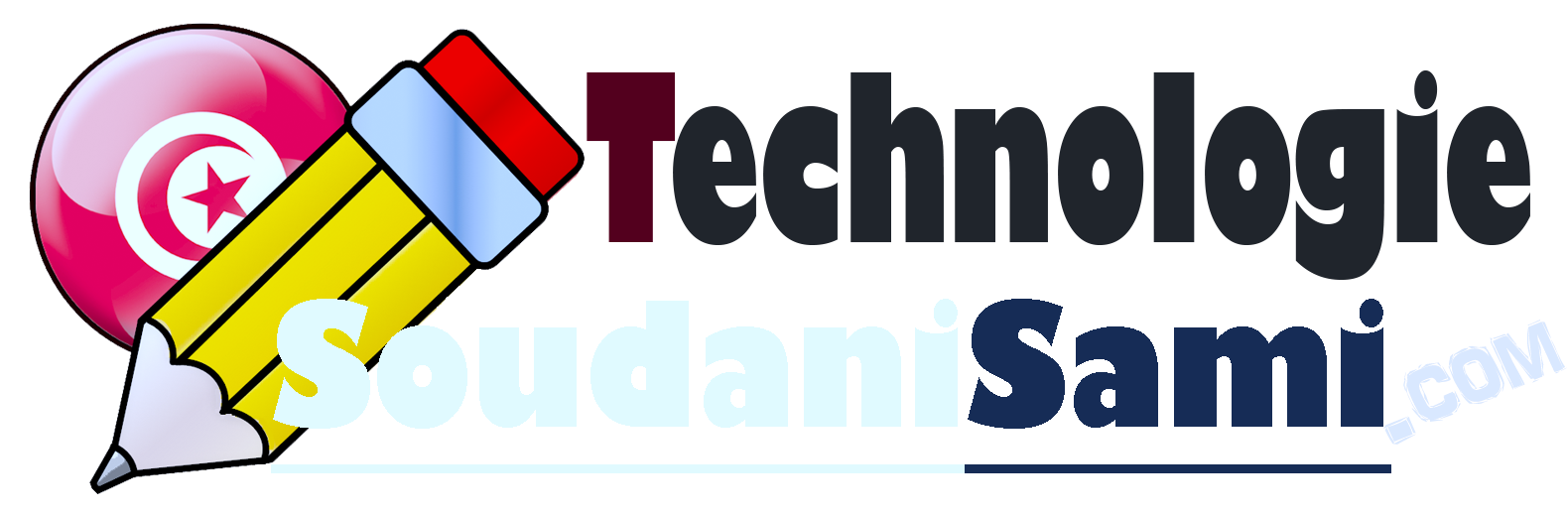 2ème  Année secondaire
leçon 1 :                          Analyse Fonctionnelle Interne
III
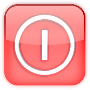 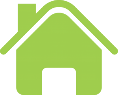 LA CHAÎNE D’ENERGIE
Convertir
Transmettre
Alimenter
Distribuer
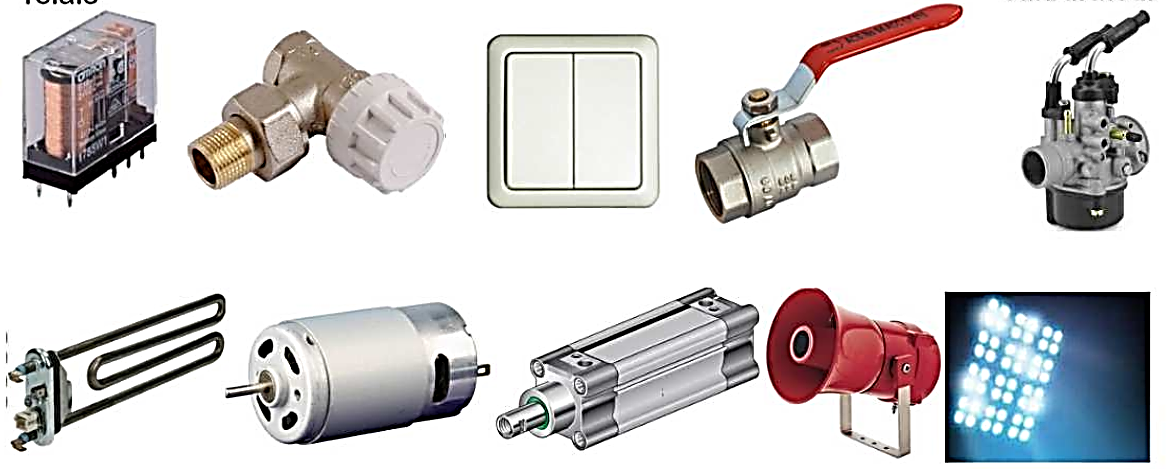 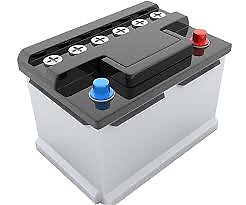 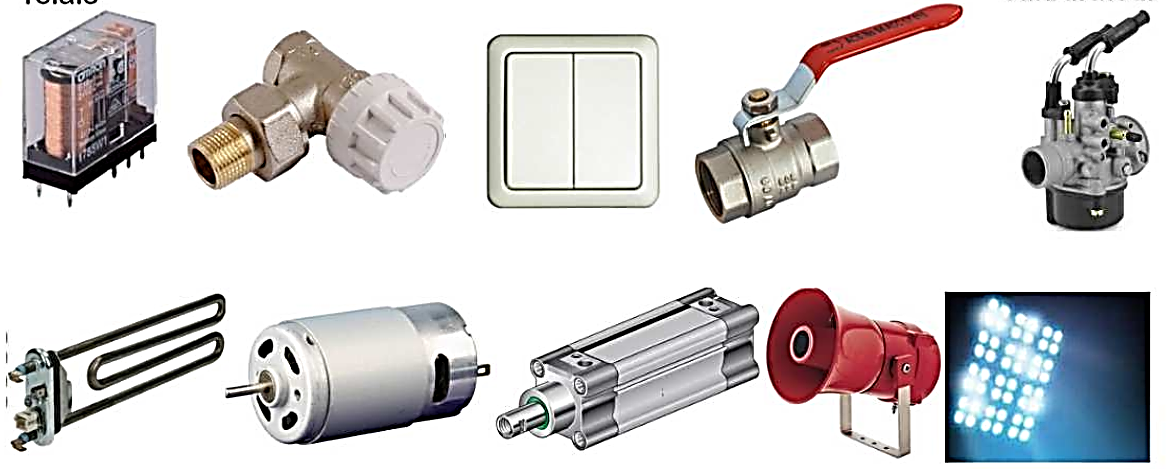 Conversion de l'énergie reçue en une autre forme d'énergie en rapport avec l'action recherchée 
(un vérin, un moteur…)
Moteur électrique
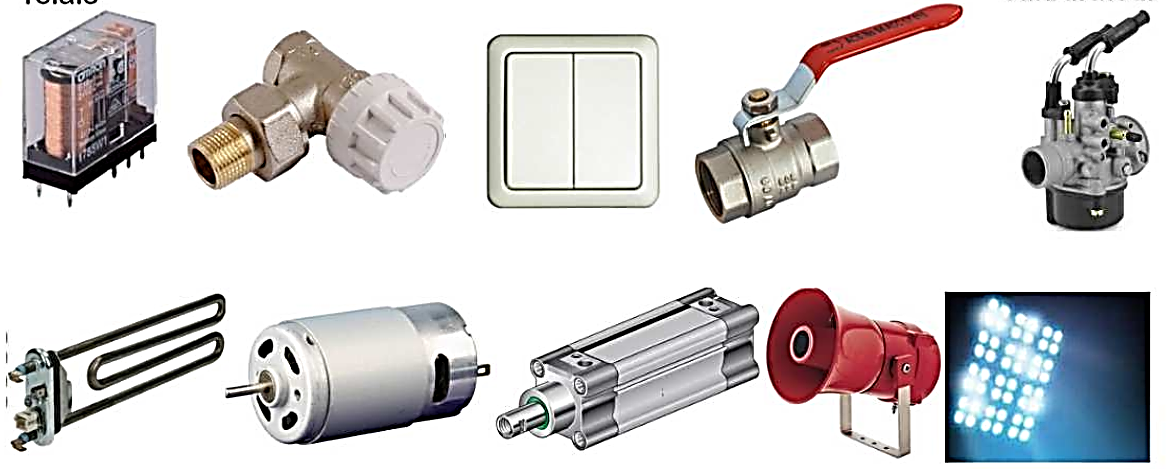 Interrupteur
Batterie
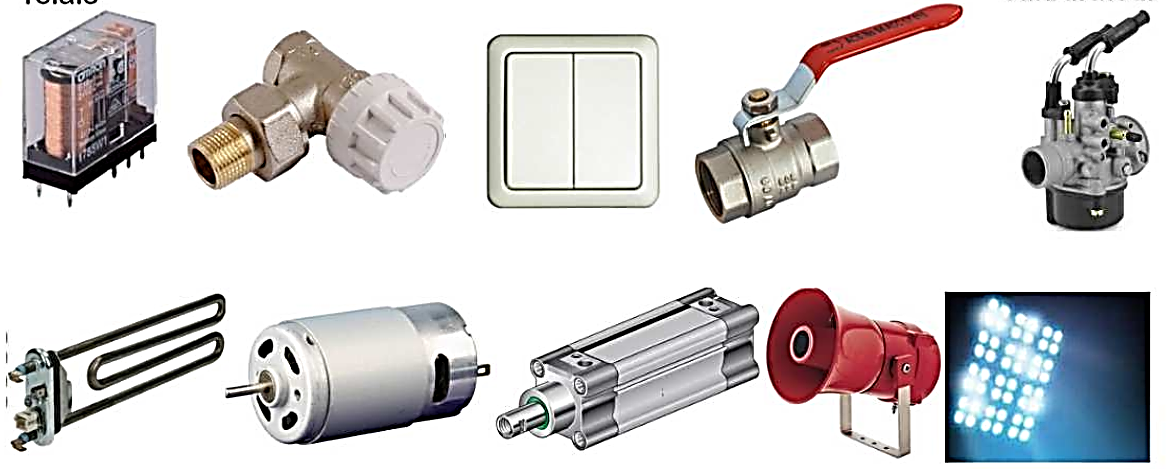 Résistor électrique
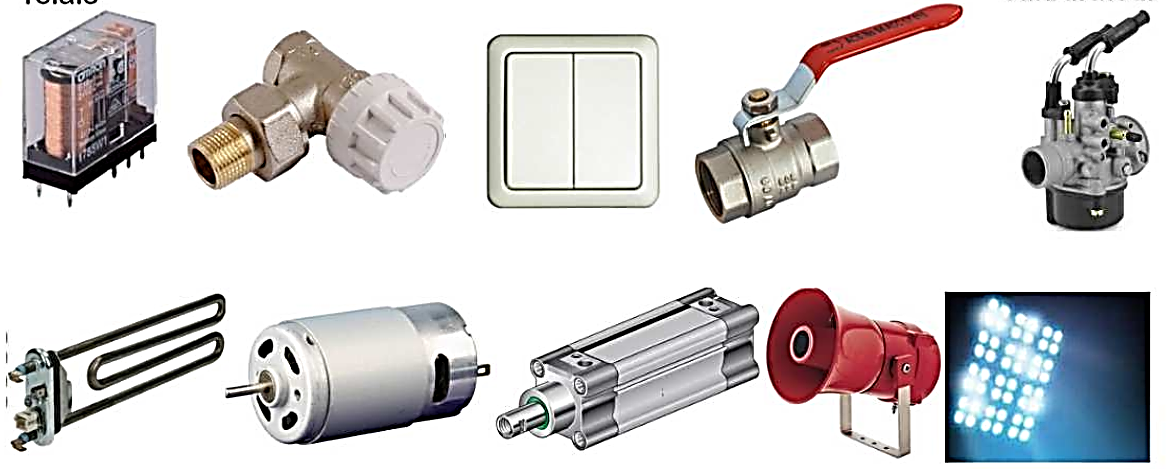 Panneau
 photovoltaïque
Vérin pneumatique
Carburateur
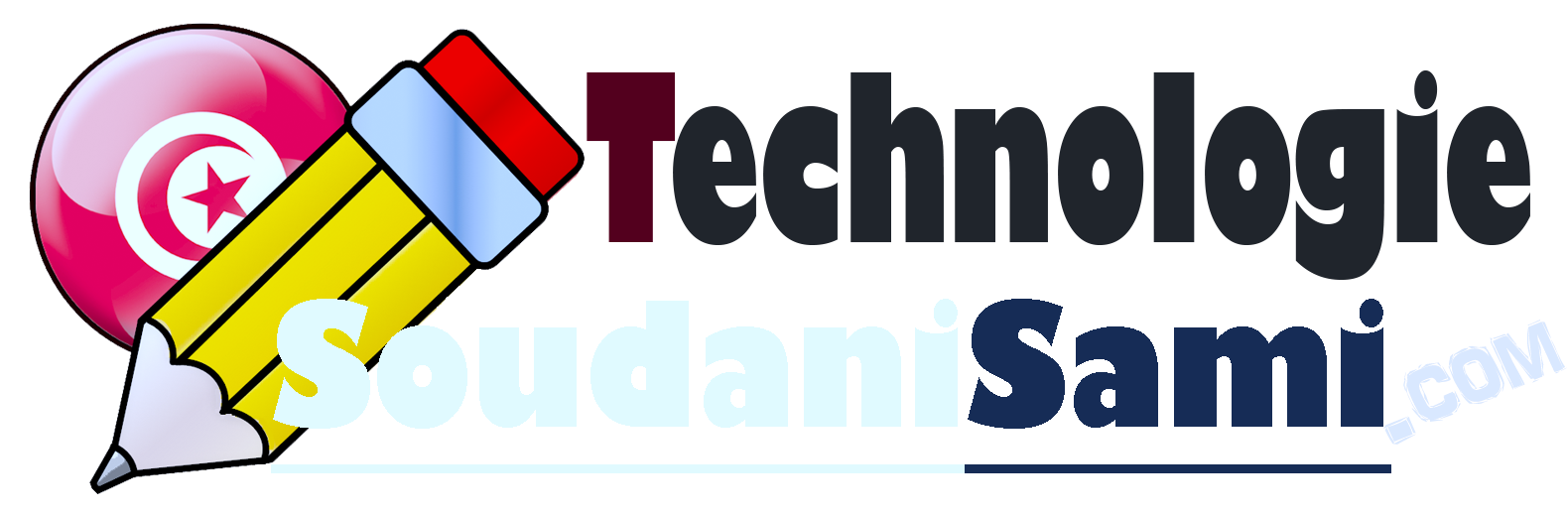 2ème  Année secondaire
leçon 1 :                          Analyse Fonctionnelle Interne
III
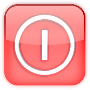 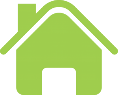 LA CHAÎNE D’ENERGIE
Convertir
Transmettre
Alimenter
Distribuer
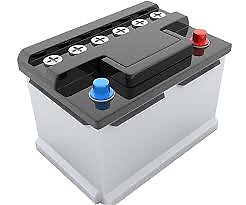 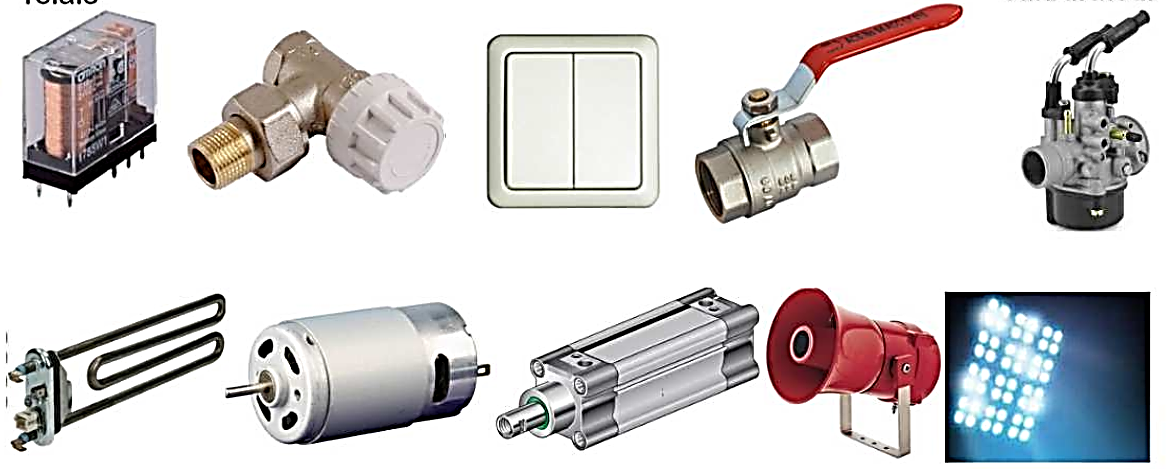 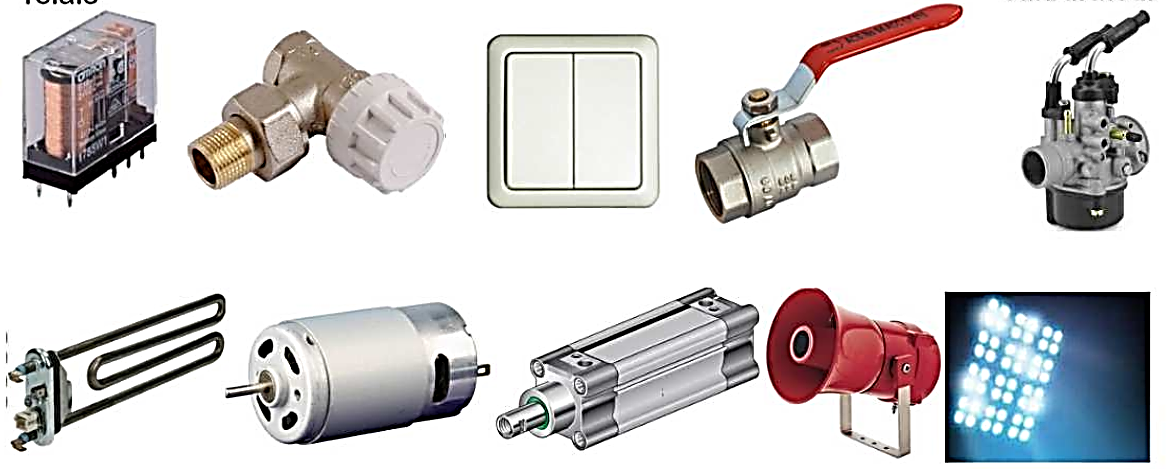 Conversion de l'énergie reçue en une autre forme d'énergie en rapport avec l'action recherchée 
(un vérin, un moteur…)
Haut-parleur
Interrupteur
Batterie
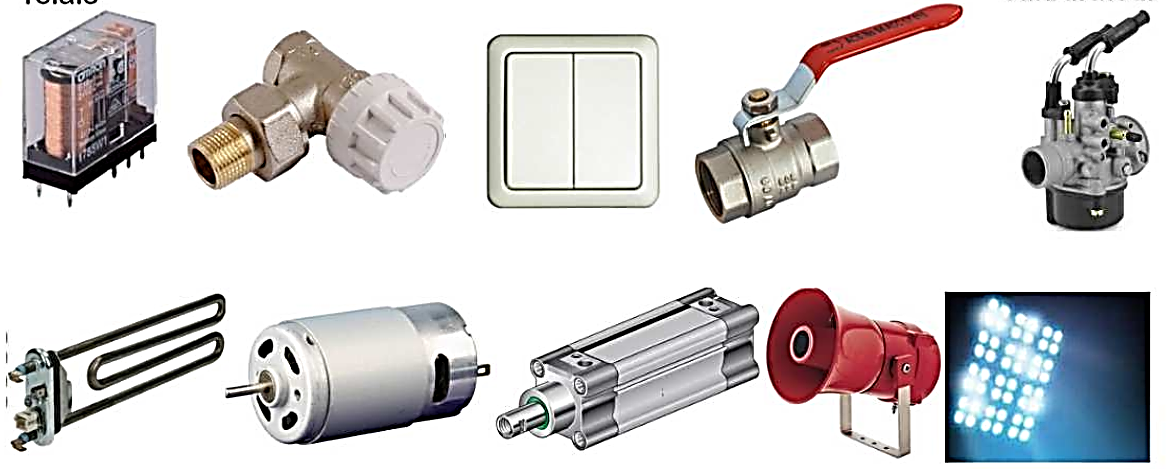 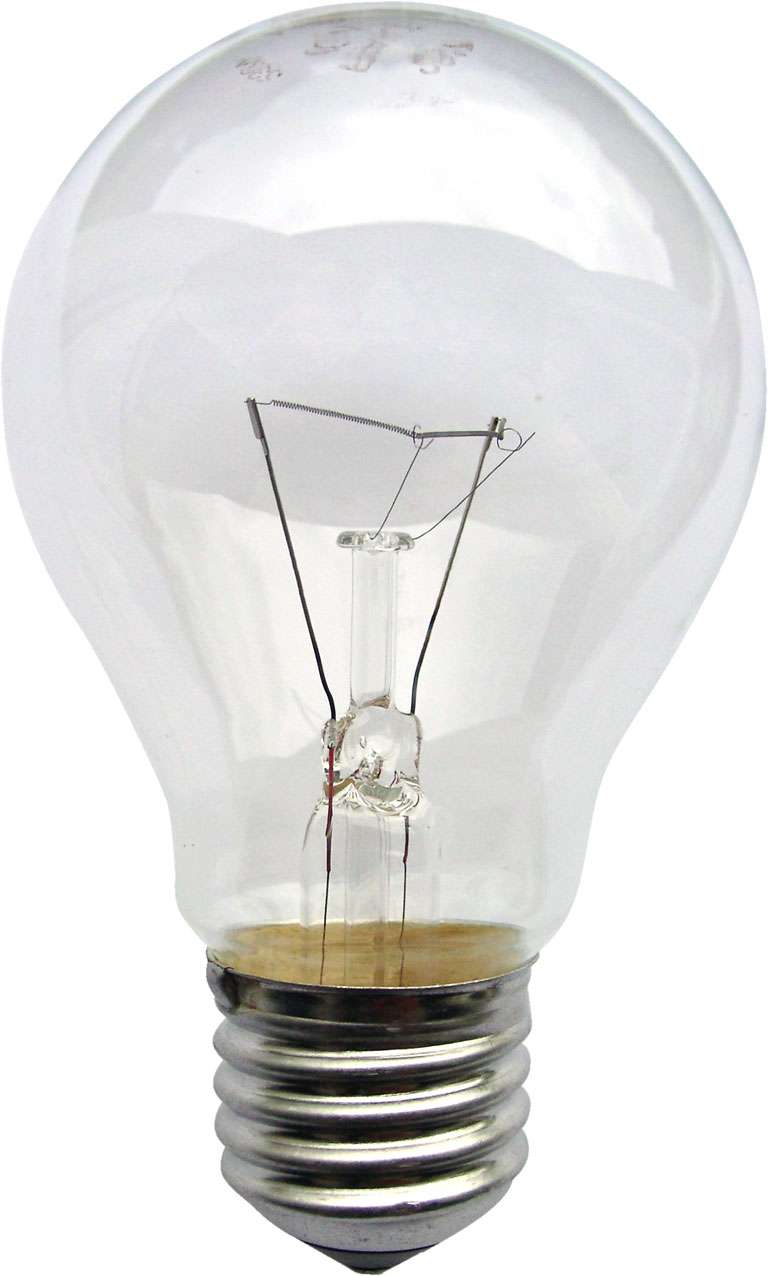 Panneau
 photovoltaïque
Lampe
Carburateur
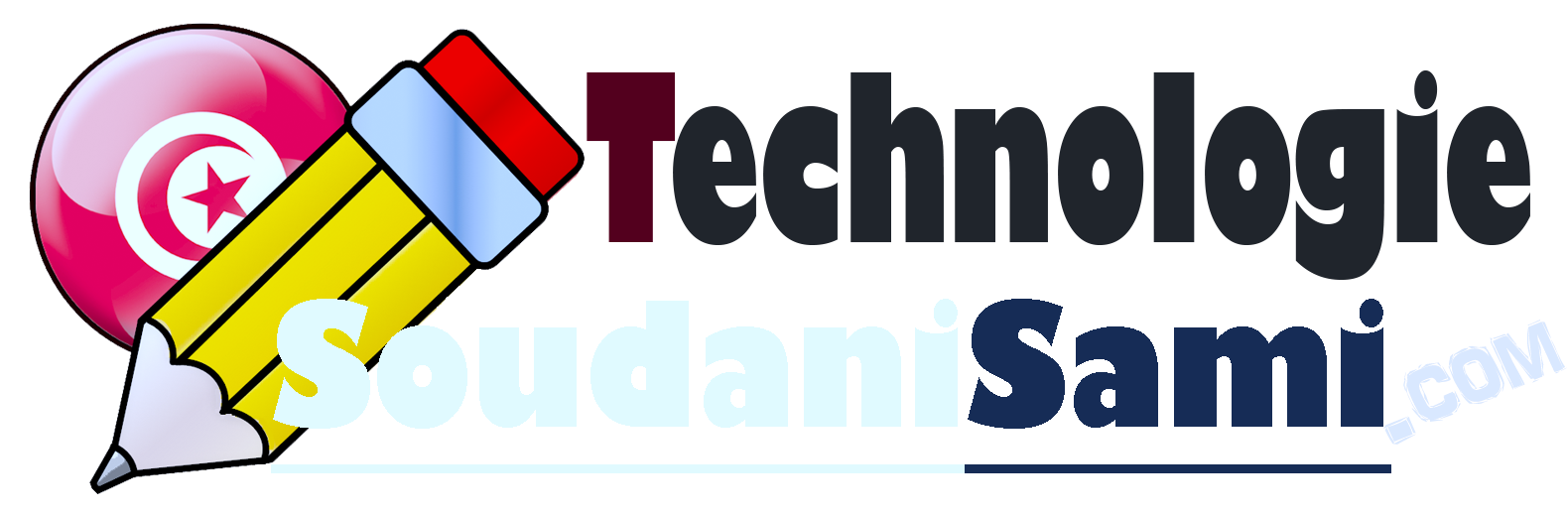 2ème  Année secondaire
leçon 1 :                          Analyse Fonctionnelle Interne
III
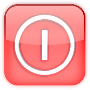 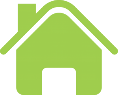 LA CHAÎNE D’ENERGIE
Convertir
Transmettre
Alimenter
Distribuer
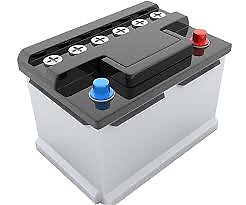 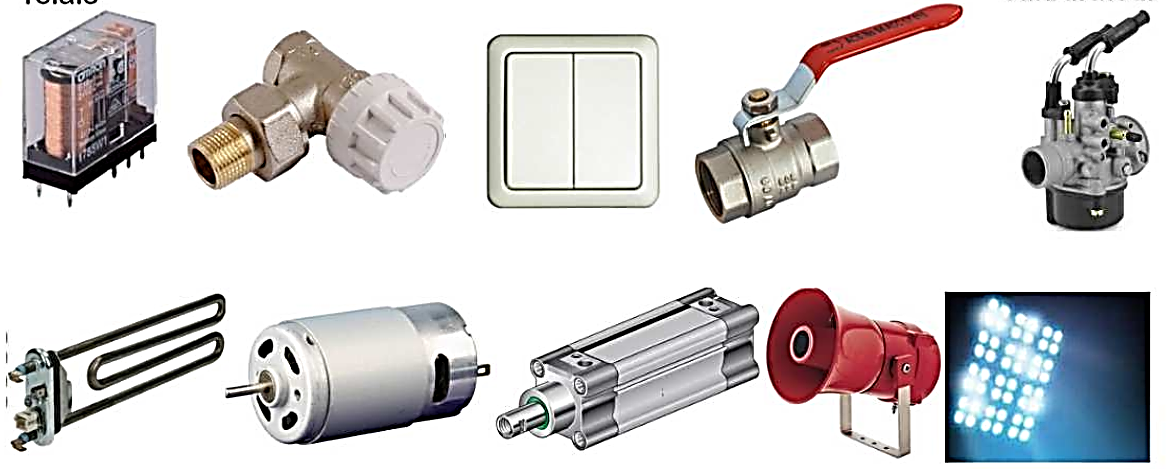 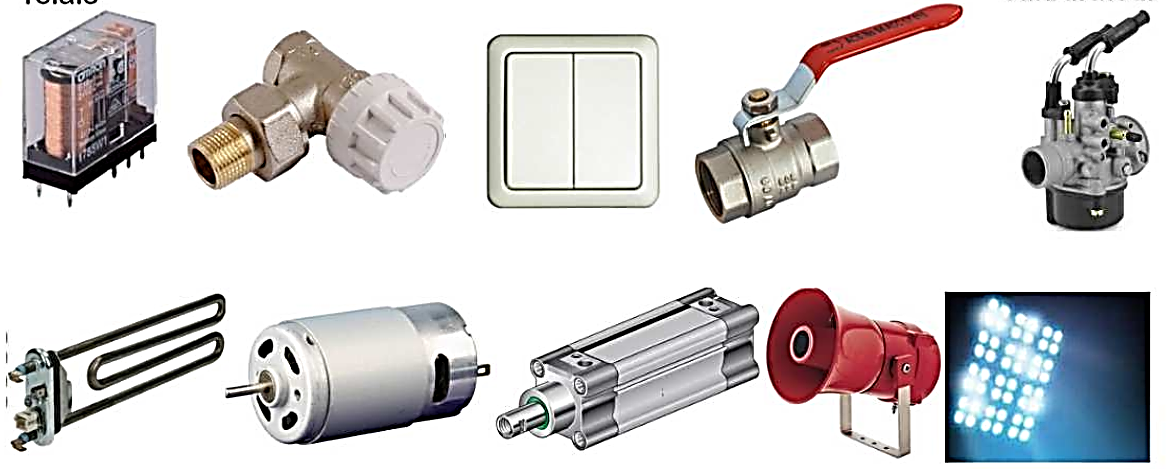 Transmission, en l'adaptant parfois, de l'énergie utile jusqu'à l'endroit où est réalisée l'action recherchée 
(systèmes poulie/courroie,  
pignon/crémaillère, 
réducteur à engrenages,
embrayage, câbles, …)
Conversion de l'énergie reçue en une autre forme d'énergie en rapport avec l'action recherchée 
(un vérin, un moteur…)
Haut-parleur
Interrupteur
Batterie
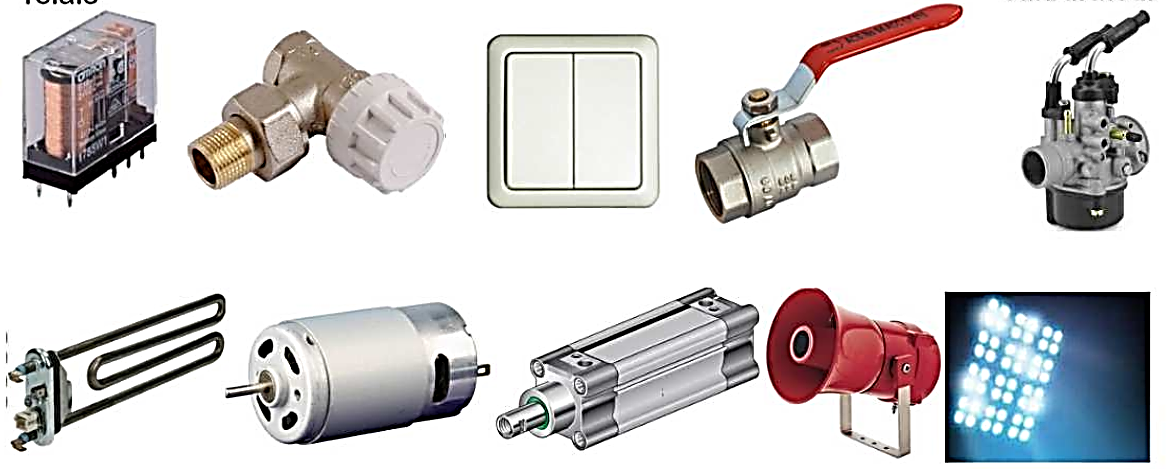 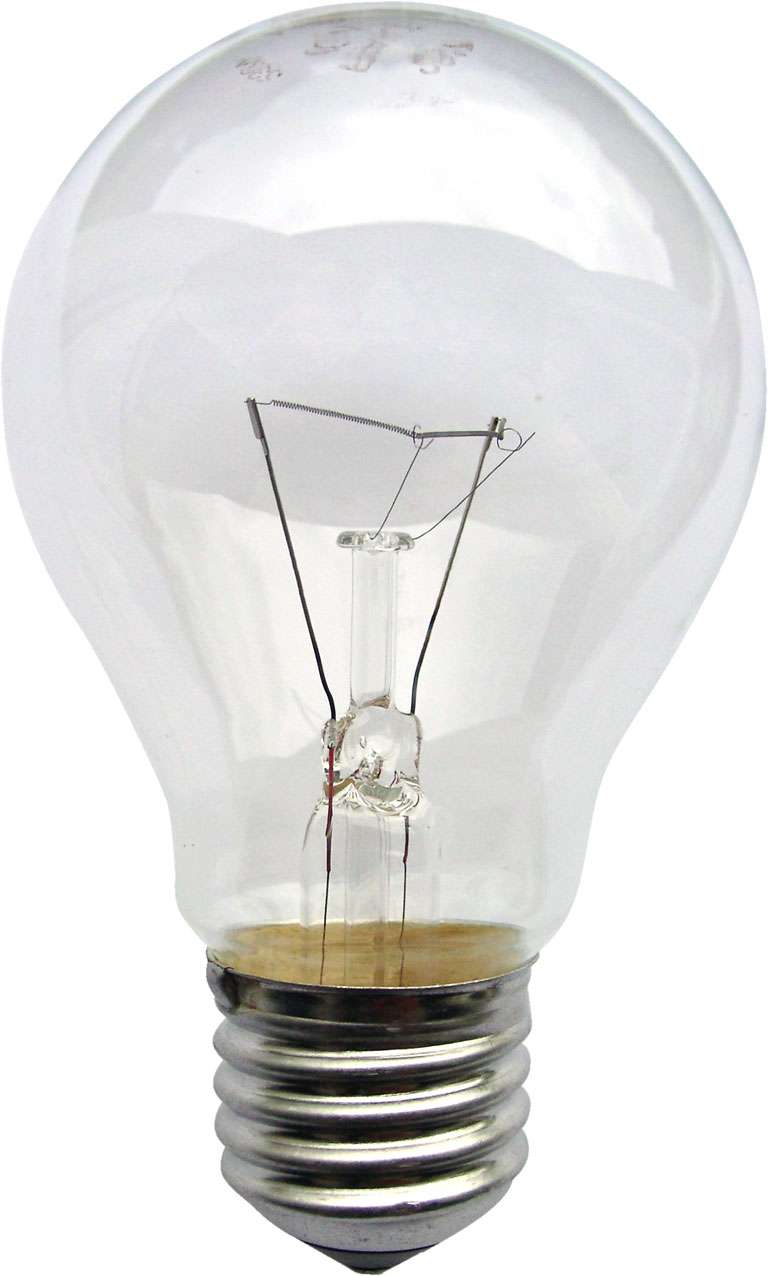 Panneau
 photovoltaïque
Lampe
Carburateur
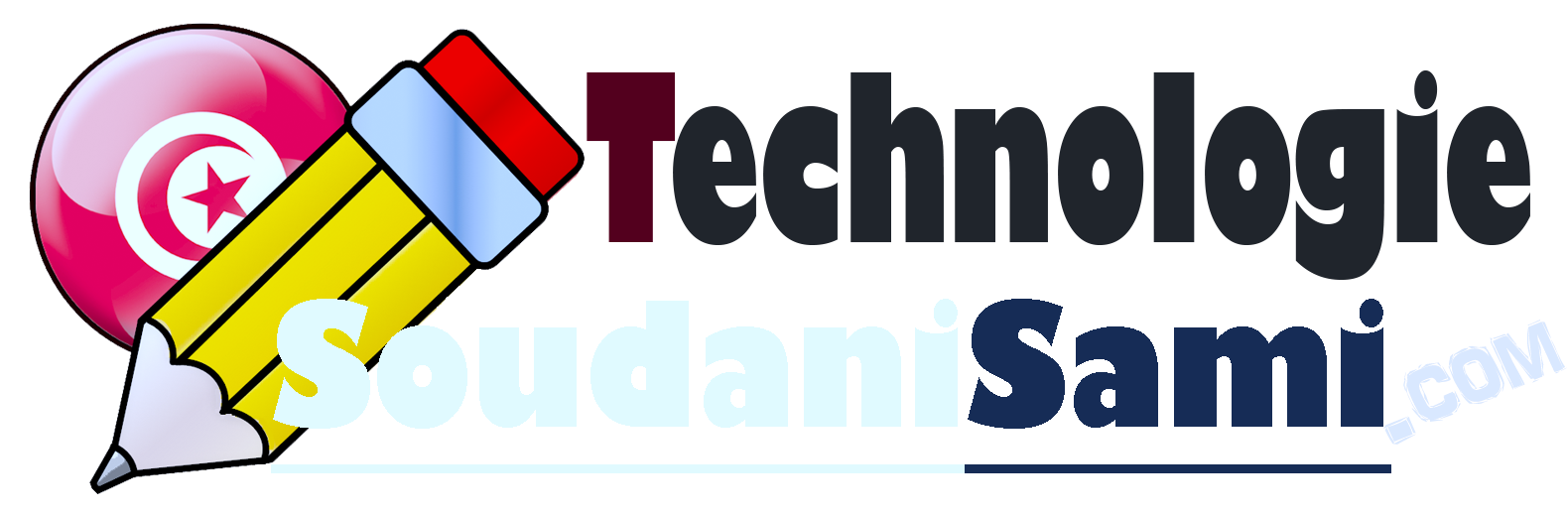 2ème  Année secondaire
leçon 1 :                          Analyse Fonctionnelle Interne
III
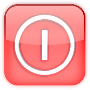 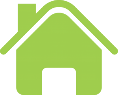 LA CHAÎNE D’ENERGIE
Convertir
Transmettre
Alimenter
Distribuer
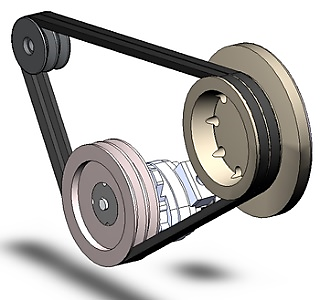 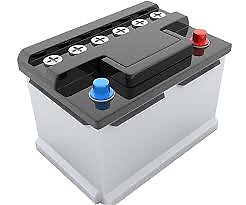 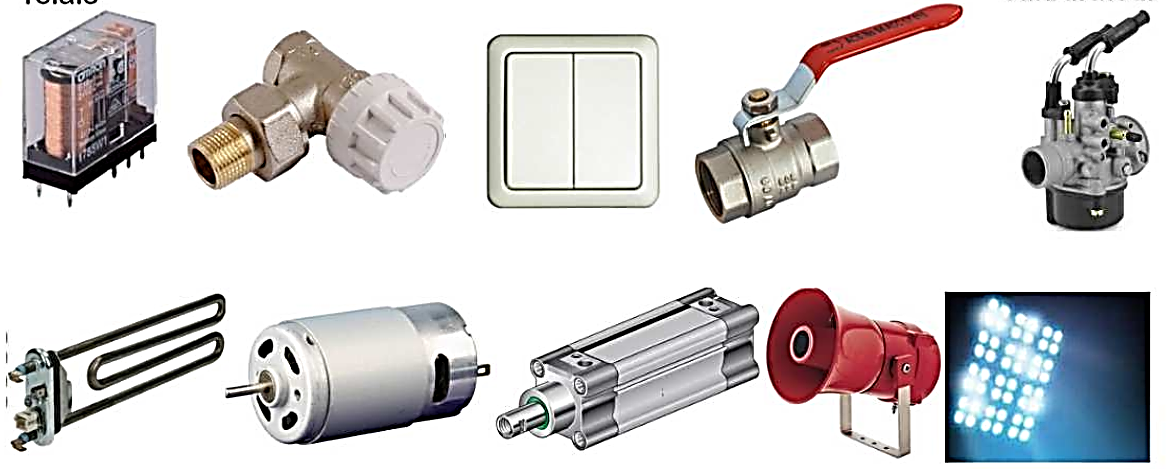 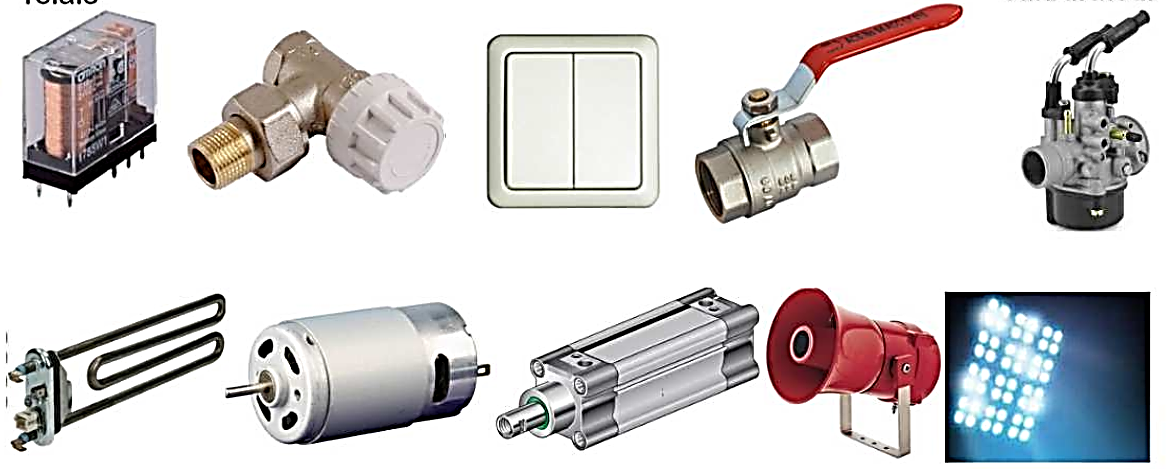 Transmission, en l'adaptant parfois, de l'énergie utile jusqu'à l'endroit où est réalisée l'action recherchée 
(systèmes poulie/courroie,  
pignon/crémaillère, 
réducteur à engrenages,
embrayage, câbles, …)
Poulie/courroie
Haut-parleur
Interrupteur
Batterie
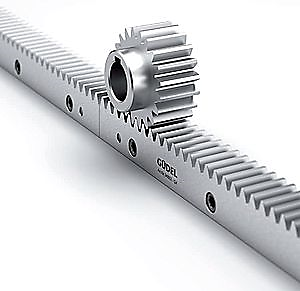 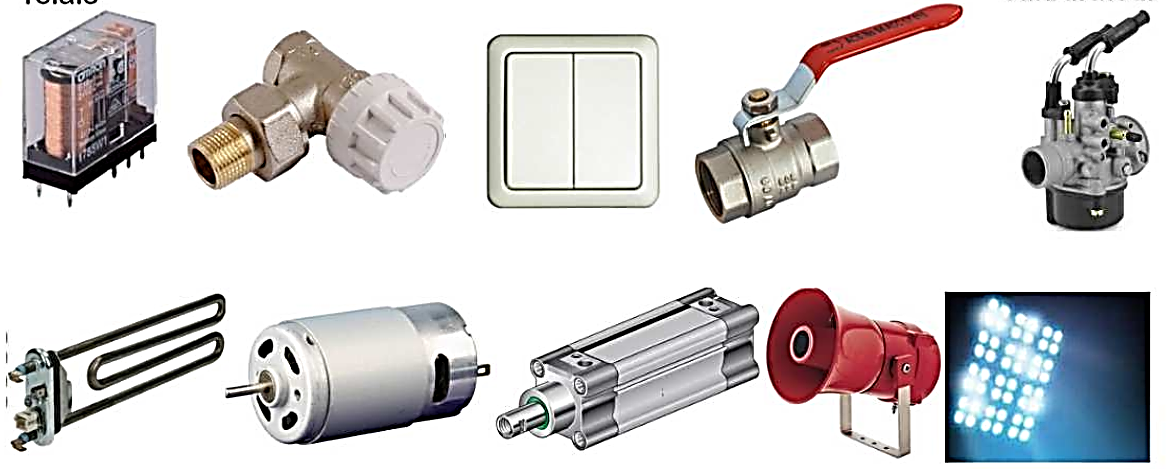 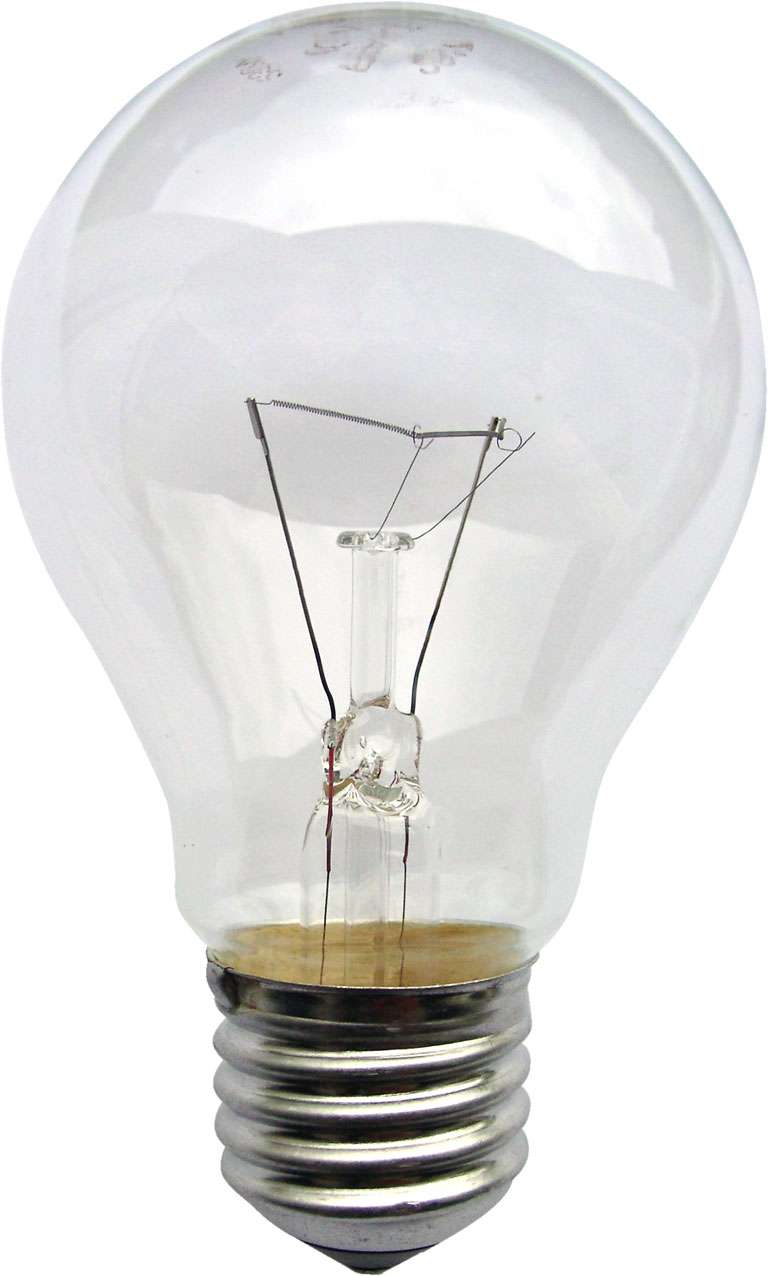 Pignon/crémaillère
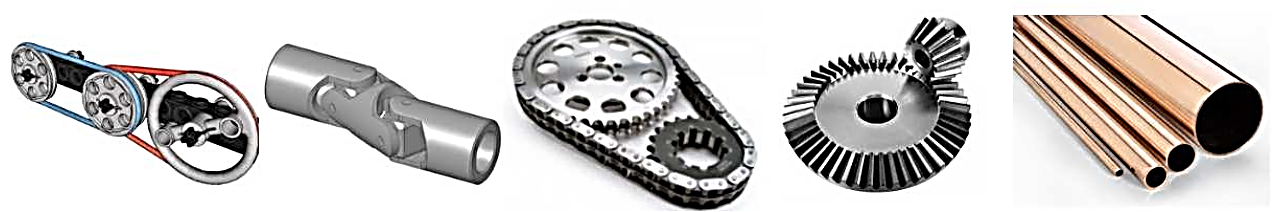 Réducteur a engrenages
Panneau
 photovoltaïque
Lampe
Carburateur
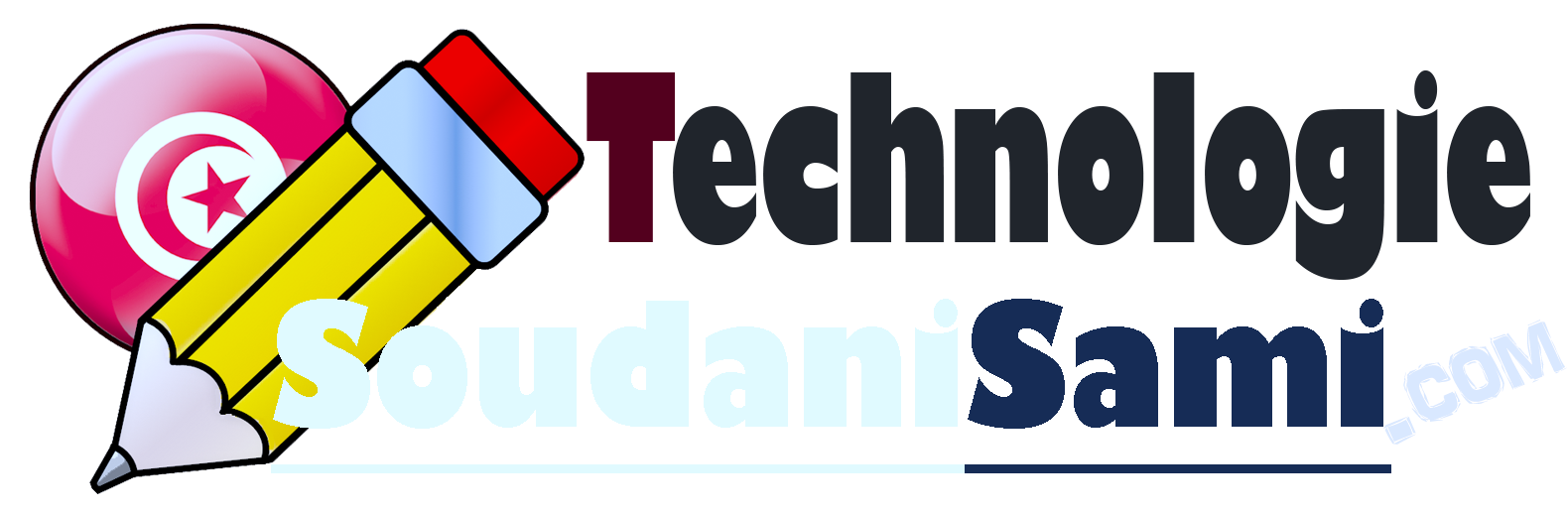 2ème  Année secondaire
leçon 1 :                          Analyse Fonctionnelle Interne
III
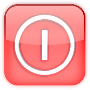 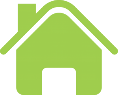 LA CHAÎNE D’ENERGIE
Convertir
Transmettre
Alimenter
Distribuer
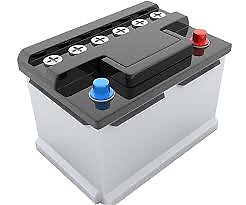 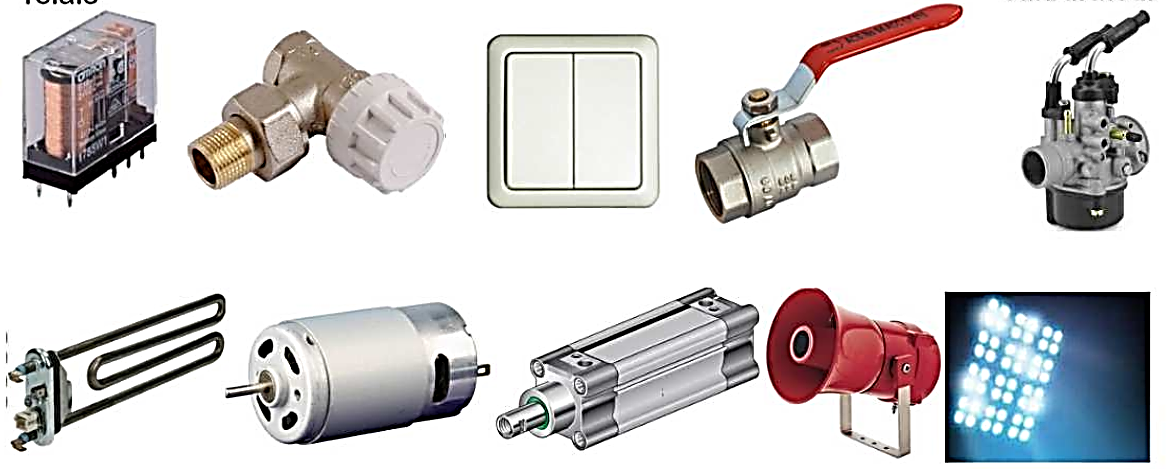 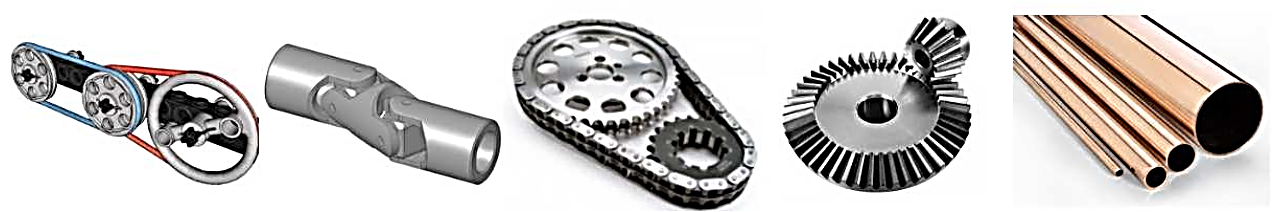 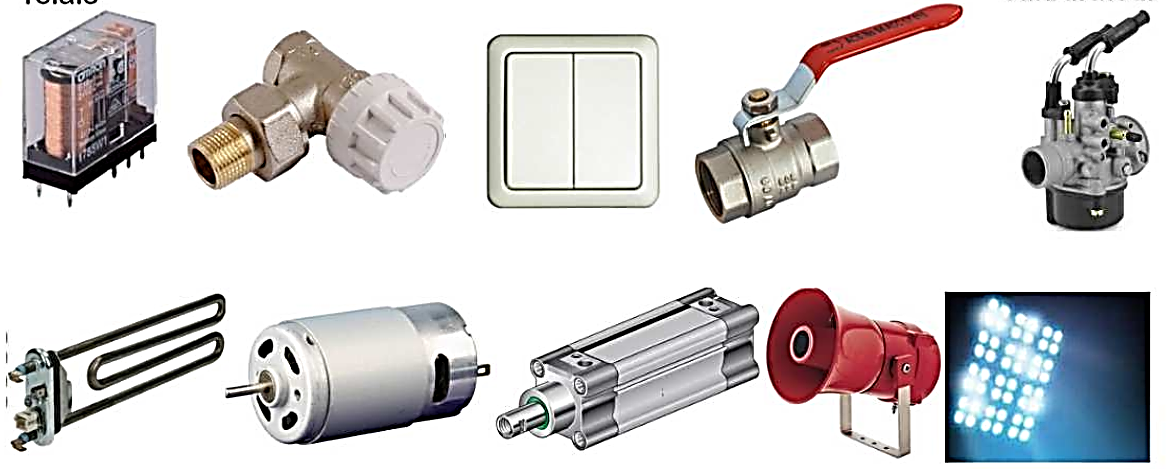 Transmission, en l'adaptant parfois, de l'énergie utile jusqu'à l'endroit où est réalisée l'action recherchée 
(systèmes poulie/courroie,  
pignon/crémaillère, 
réducteur à engrenages,
embrayage, câbles, …)
Haut-parleur
Interrupteur
Pignions et chaine
Batterie
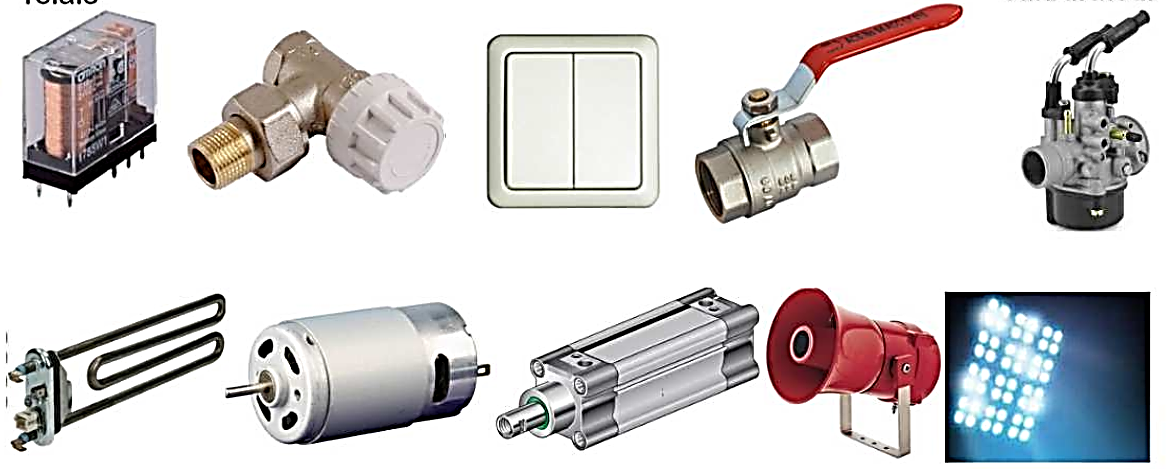 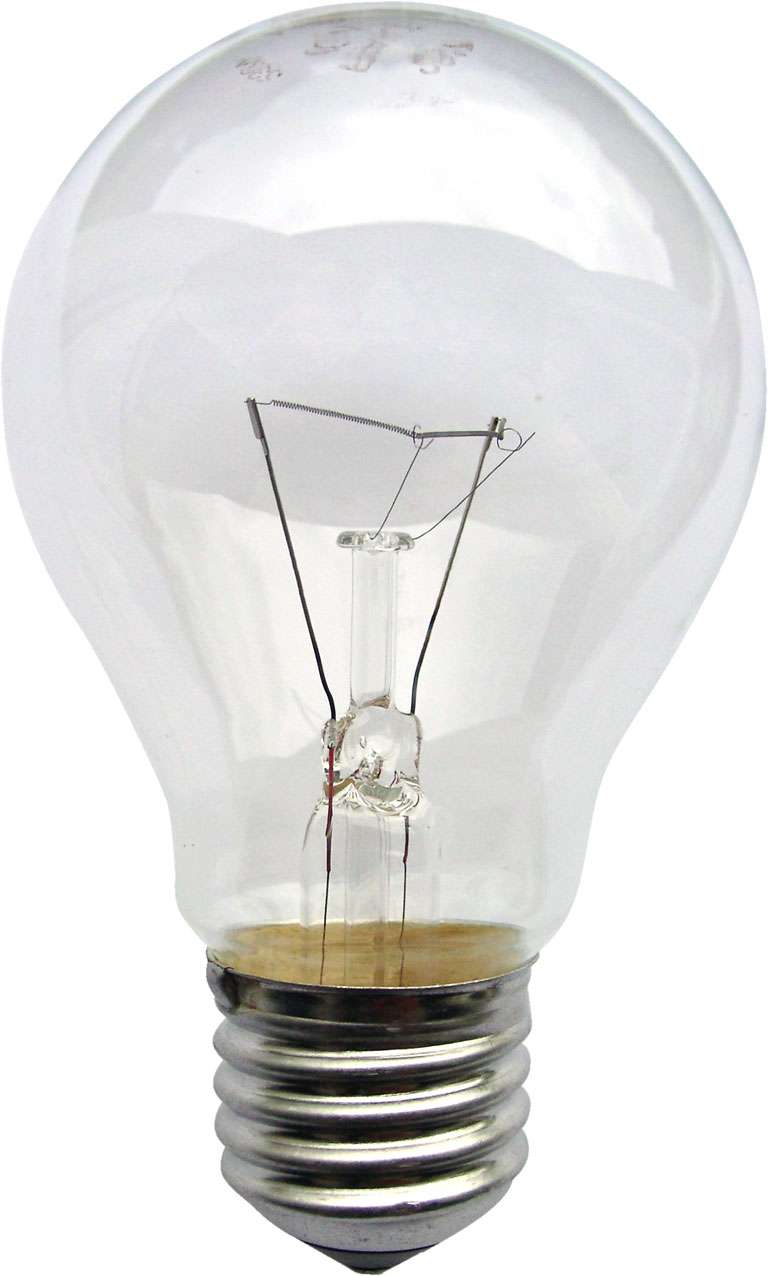 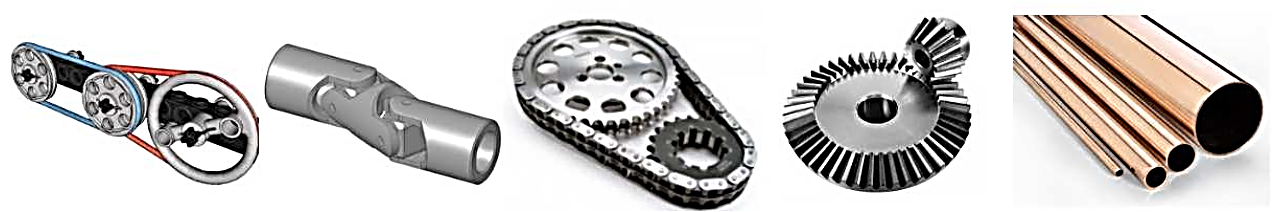 Tubes
Panneau
 photovoltaïque
Lampe
Carburateur
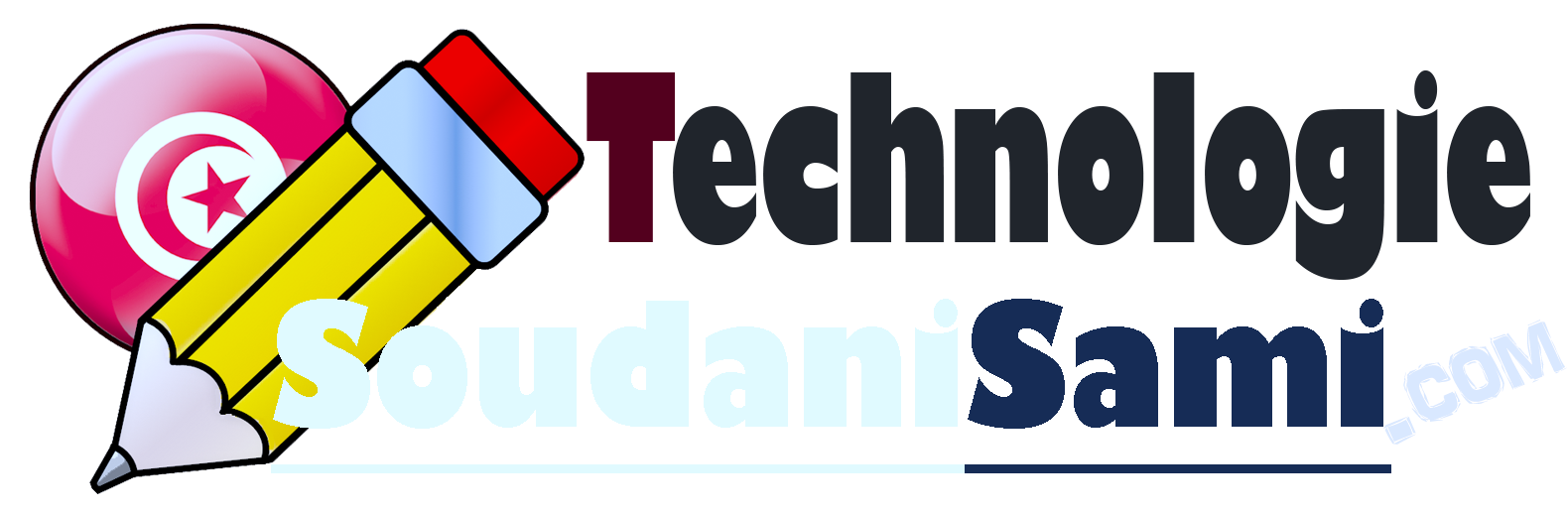 2ème  Année secondaire
leçon 1 :                          Analyse Fonctionnelle Interne
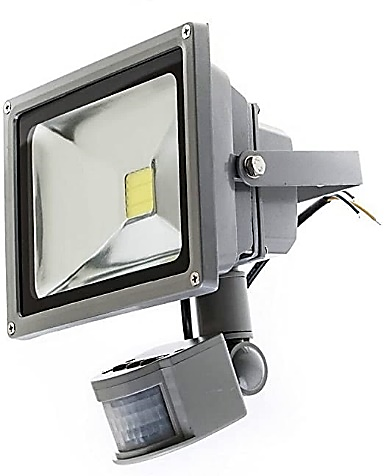 EXERCICE
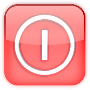 1er
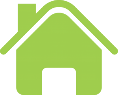 Système : Projecteur automatique
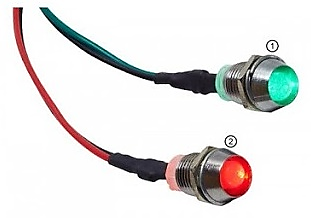 Le projecteur LED à détecteur de
mouvement est utilisable pour
l’éclairage à l’extérieur en cas de
mouvement suspect la nuit.
Réflecteur
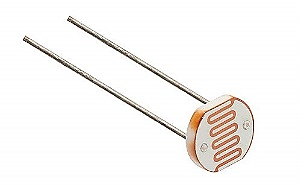 Lampe témoin
LED
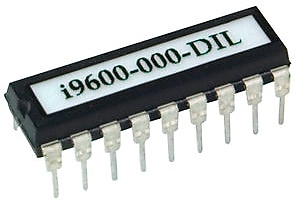 Capteur de luminosité
Microcontrôleur
Détecteur de mouvement
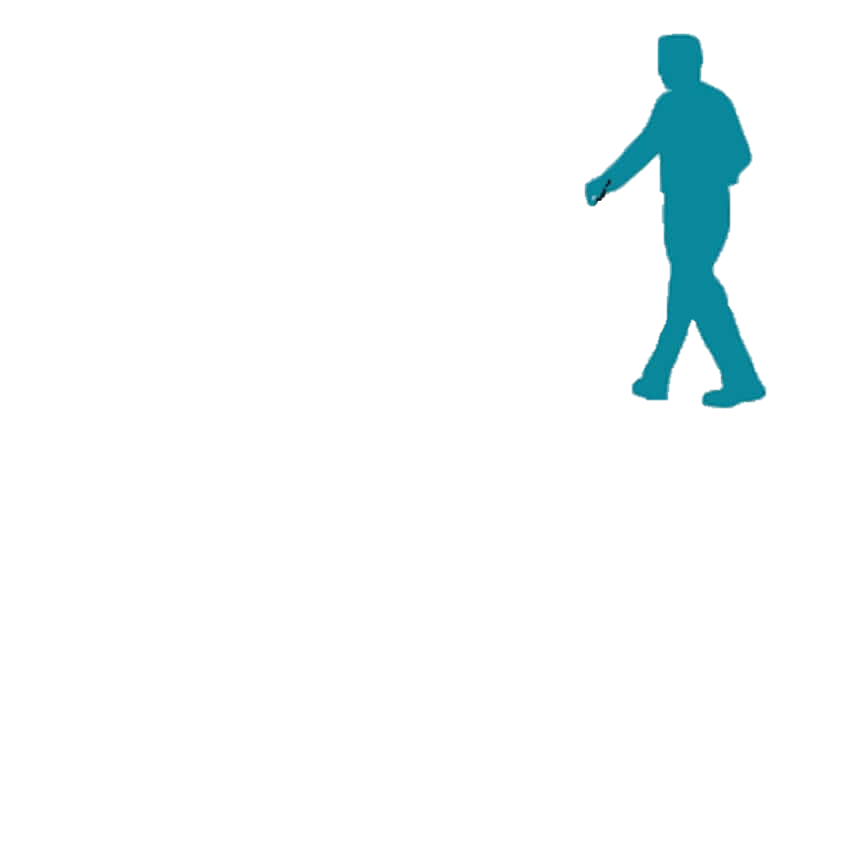 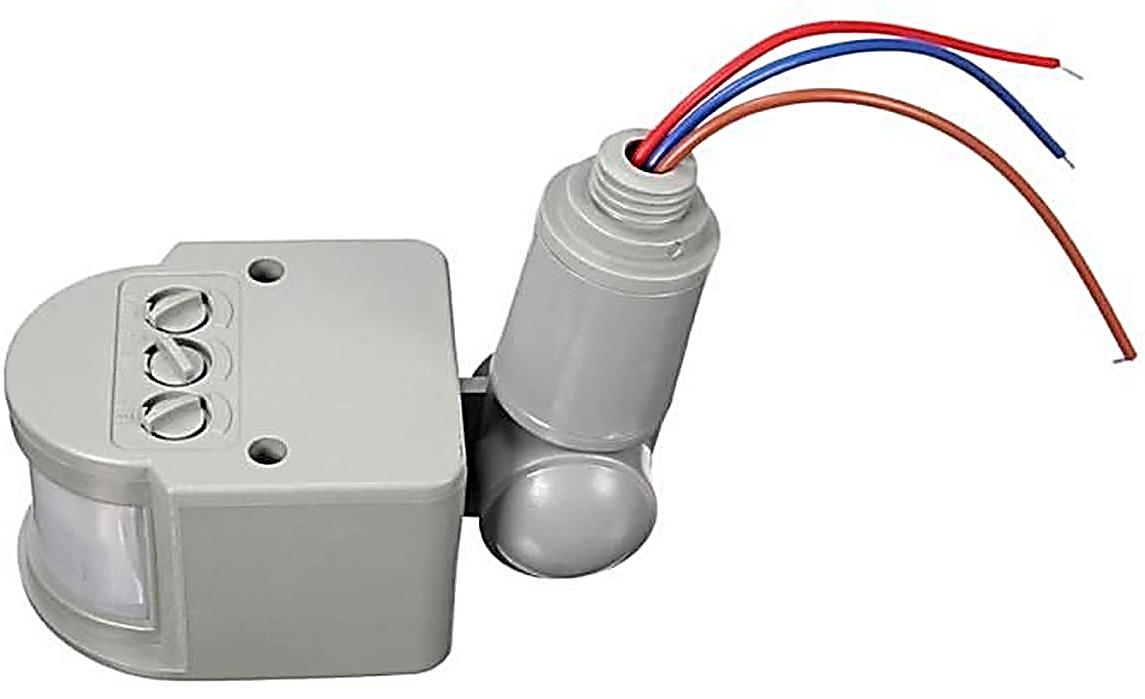 Fils électriques
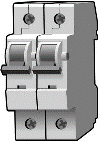 Disjoncteur
Réseau électrique
Présence d’utilisateur
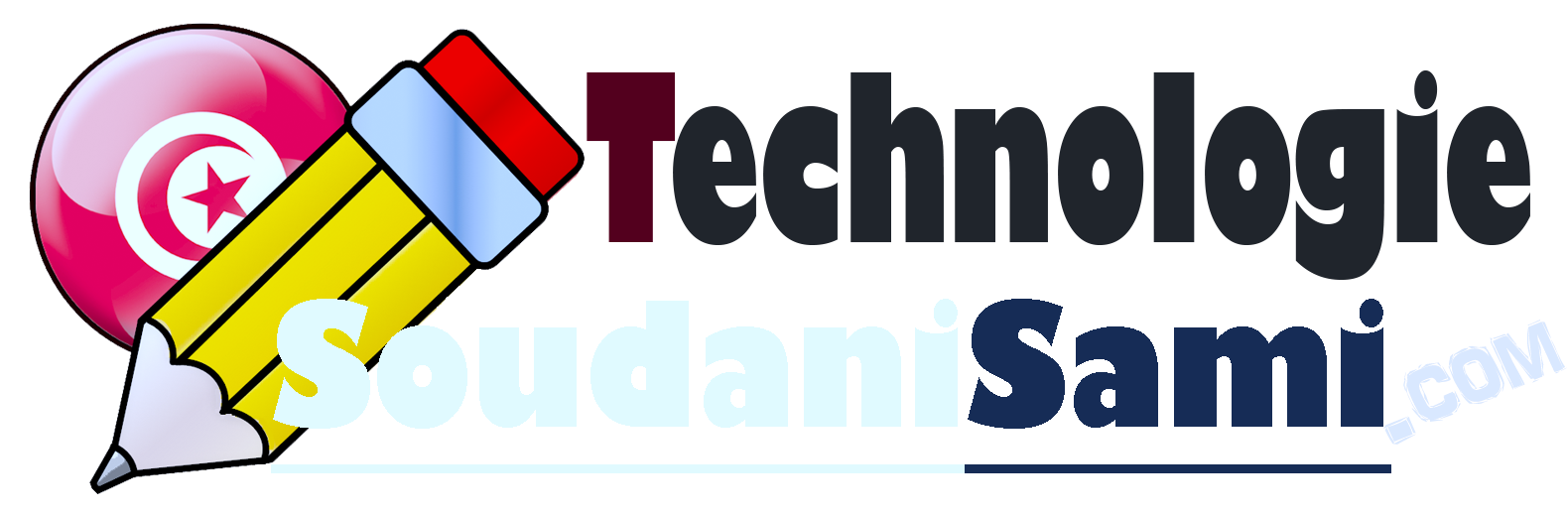 2ème  Année secondaire
..............................
..............................
..............................
leçon 1 :                          Analyse Fonctionnelle Interne
..............................
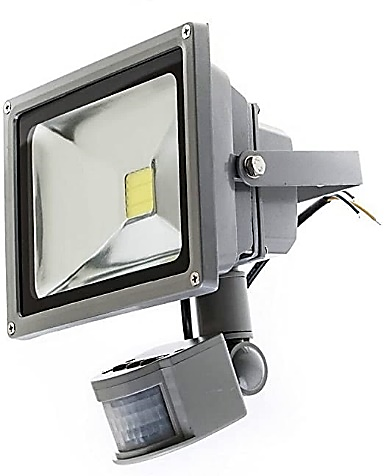 ..............................
EXERCICE
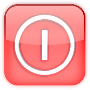 1er
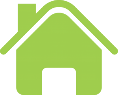 Alimenter
Acquérir
Traiter
Communiquer
Transmettre
Distribuer
Convertir
Système : Projecteur automatique
Chaîne d’information
Compléter les blocs fonctionnels en identifiant les solutions techniques (les composants) utilisées pour assurer les différentes fonctions techniques de chaque chaîne.
Réflecteur
.................
?
?
?
...... ......
Détecteur de mouvement
Fils électriques
Microcontrôleur
Chaîne d’énergie
Capteur de luminosité
Source 
d’énergie
.......................
?
LED
Signal numérique
Signal numérique
?
?
Lampe témoin
?
?
Lampe témoin
Capteur de luminosité
?
Luminosité
?
Microcontrôleur
?
Ordres
Présence 
 d’utilisateur
Fils électriques
Détecteur de mouvement
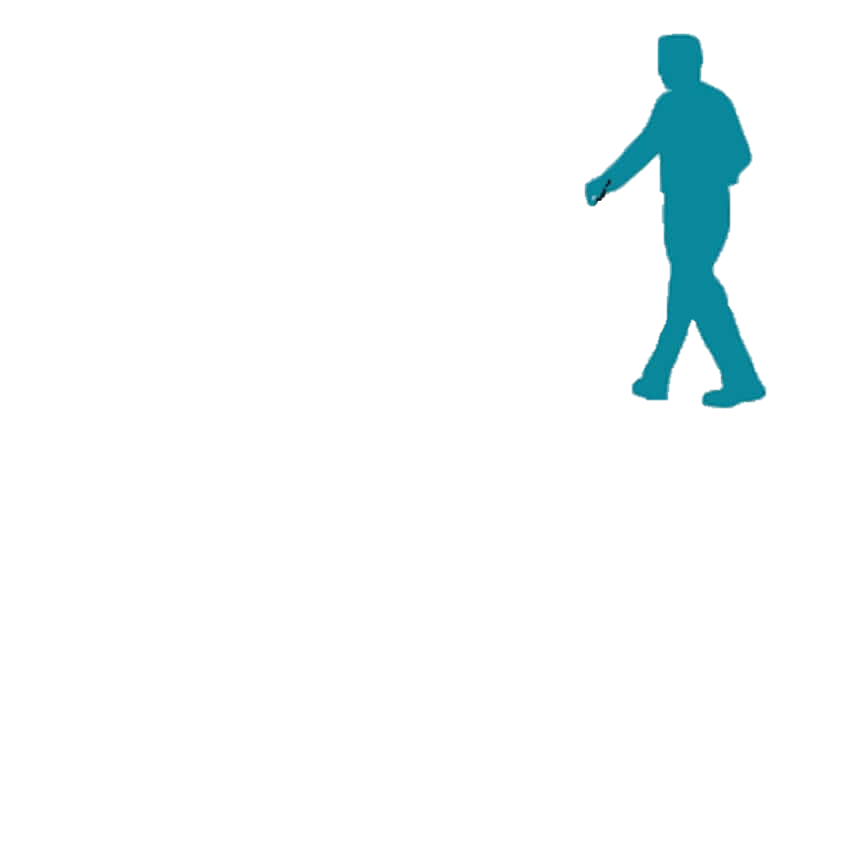 ?
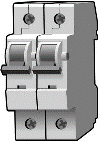 Éclairer 
un local
Disjoncteur
?
?
?
Energie lumineuse
Energie électrique
Energie électrique
Réseau électrique
?
?
?
?
Disjoncteur
Réflecteur
Réseau électrique
LED
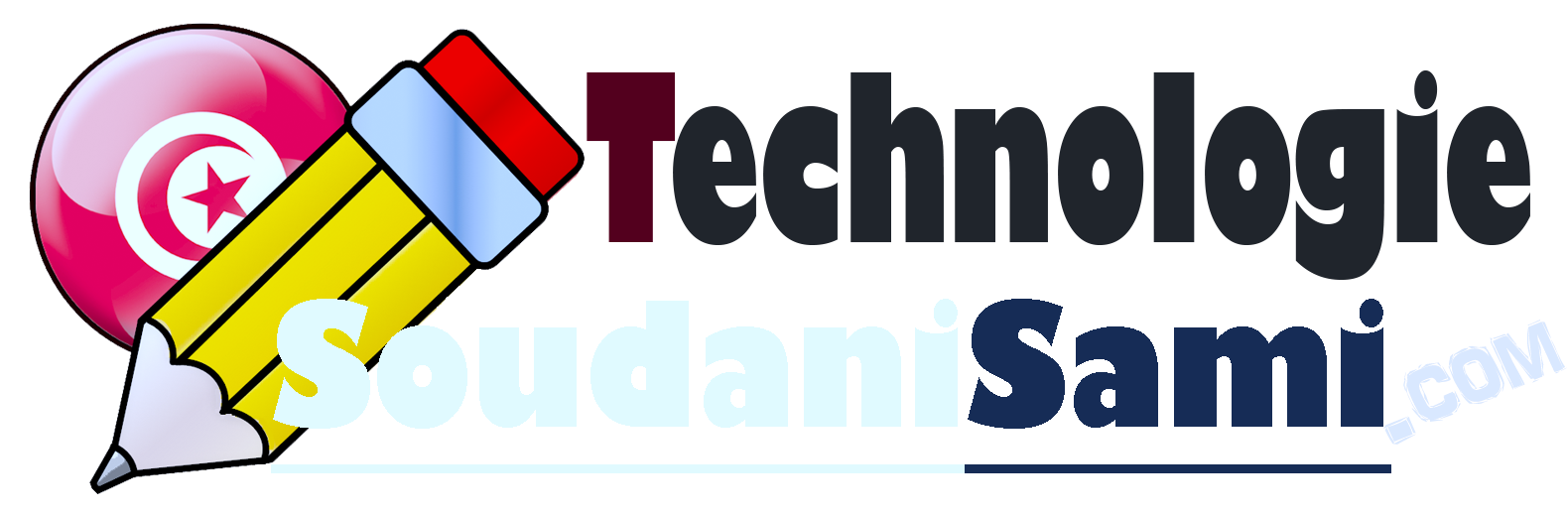 Présence d’utilisateur
2ème  Année secondaire
leçon 1 :                          Analyse Fonctionnelle Interne
2
EXERCICE
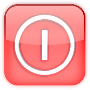 2e
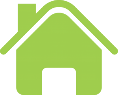 (Photocellule)
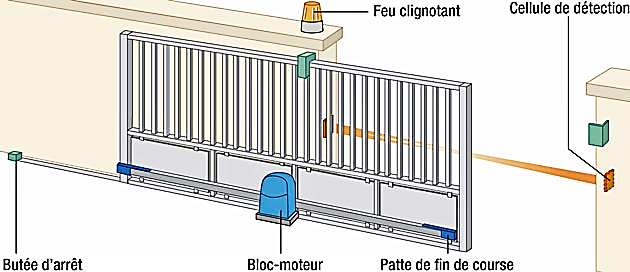 Feu clignotant
12
1
Système : Portail automatique coulissant
Réseau électrique
Passage d’un

 obstacle
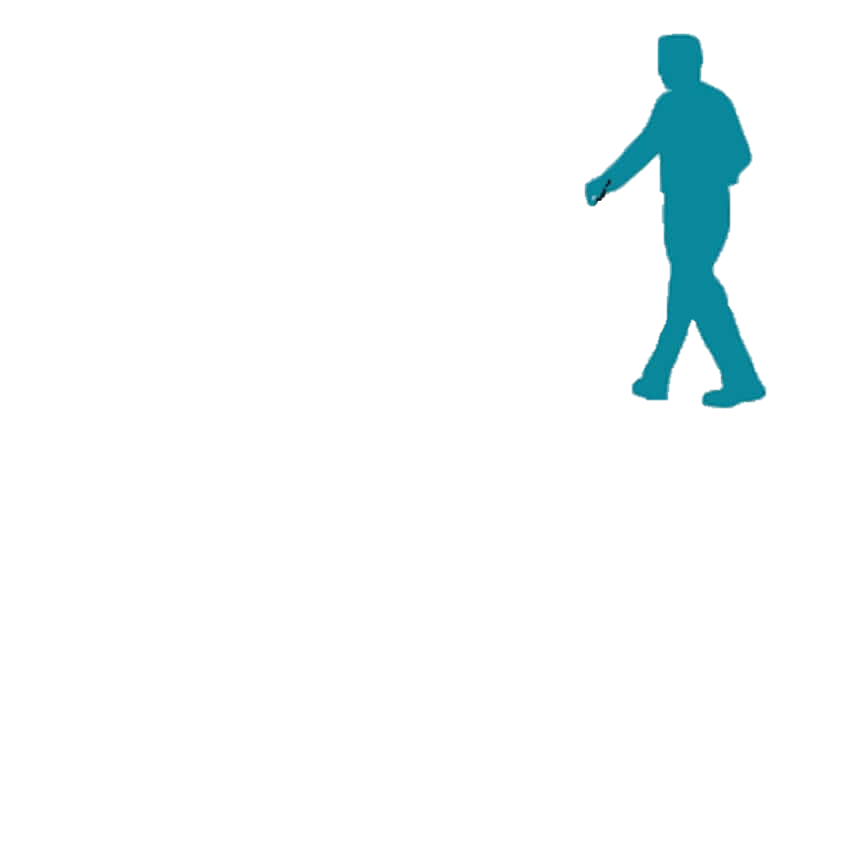 11
3
b
Disjoncteur
a
Fils électrique
10
Le Portail coulissant est un portail automatique permet l’ouverture et la fermeture soit
automatique par des photocellules (a) et (b), soit manuel à l’aide d’une télécommande.
Crémaillère
9
4
Moteur 
(+ réducteur)
Butée de fin de course
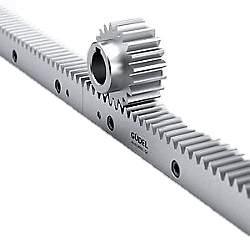 Automate
7
7
Signal infrarouge
8
5
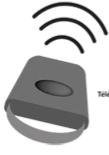 Télécommande
6
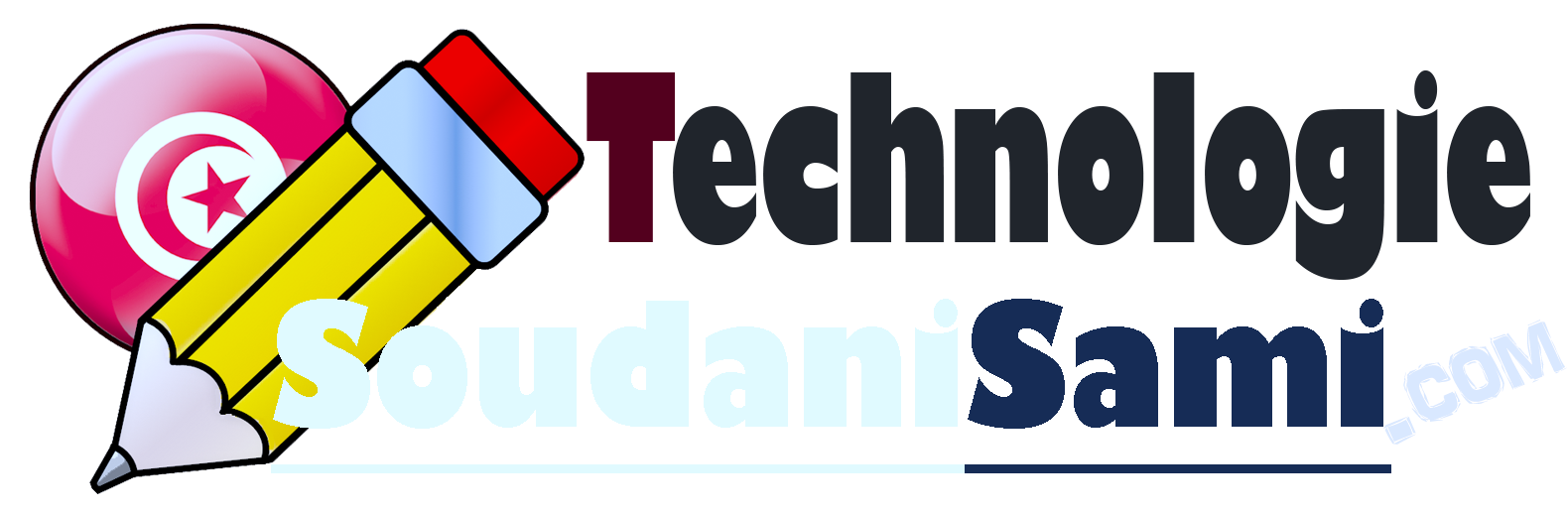 2ème  Année secondaire
leçon 1 :                          Analyse Fonctionnelle Interne
...
...
...
...
2
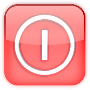 EXERCICE
2e
...
...
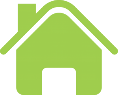 (Photocellule)
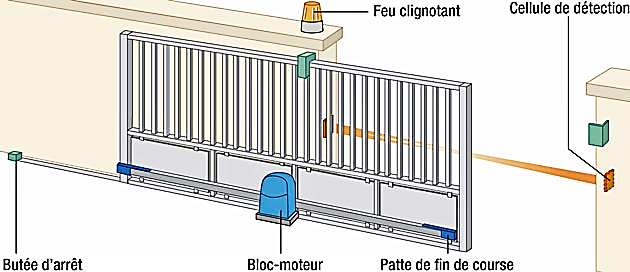 ...
Feu clignotant
...
1
Réseau électrique
...
Système : Portail automatique coulissant
...
...
...
...
...
12
Passage d’un

 obstacle
...
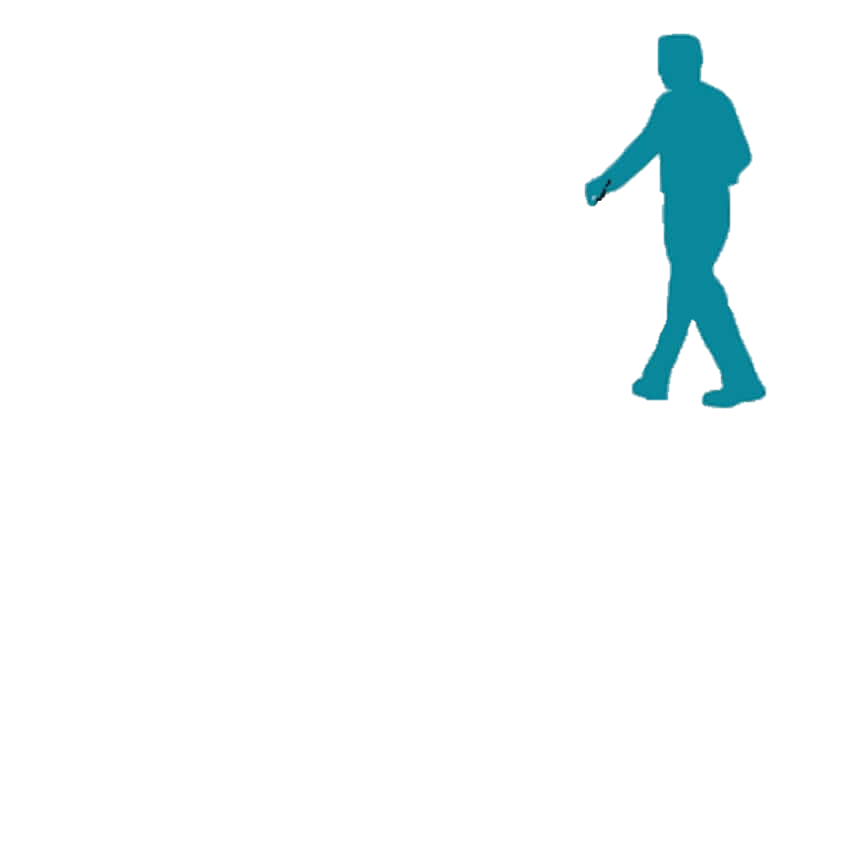 ...
........................
........................
Acquérir
11
3
...
b
Disjoncteur
1
Compléter les noms des différents blocs de la représentation fonctionnel du notre système
...
7
...
a
...
...
...
...
...
Fils électrique
10
Crémaillère
........................
........................
........................
........................
4
9
...
Moteur 
(+ réducteur)
Butée de fin de course
Automate
7
Signal infrarouge
8
5
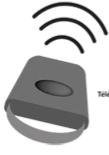 Télécommande
6
7
?
?
Traiter
Communiquer
?
?
?
?
Alimenter
Convertir
Transmettre
Distribuer
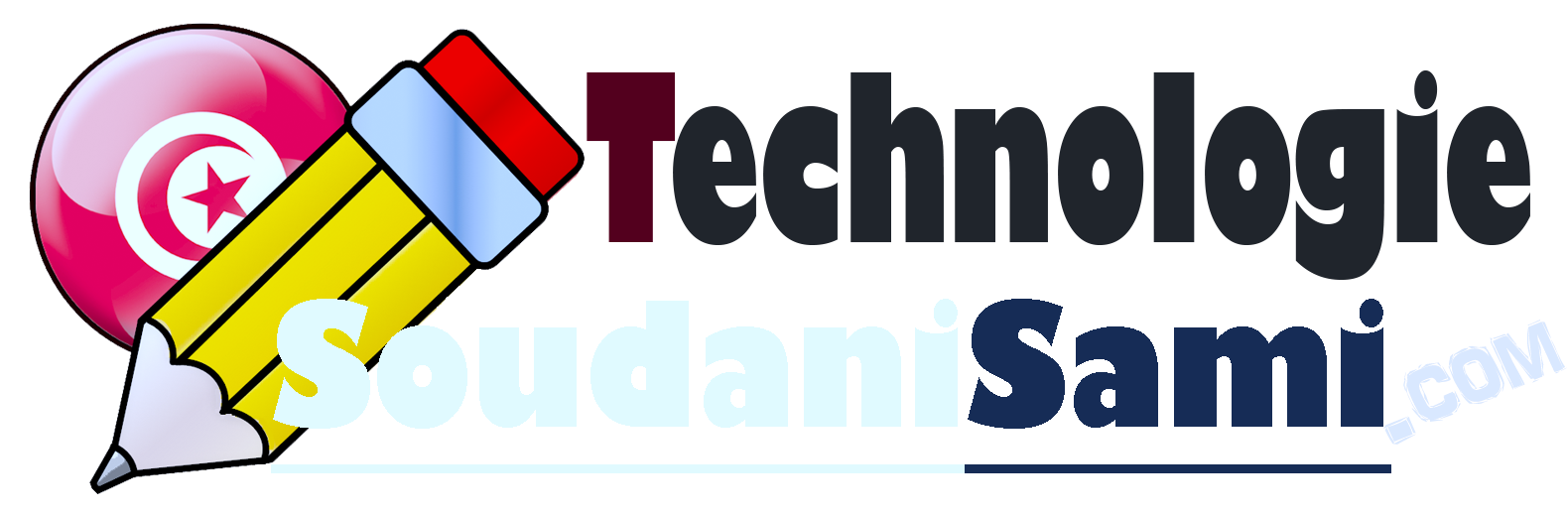 2ème  Année secondaire
leçon 1 :                          Analyse Fonctionnelle Interne
...
...
...
...
2
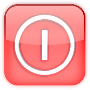 EXERCICE
2e
...
...
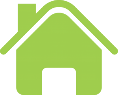 (Photocellule)
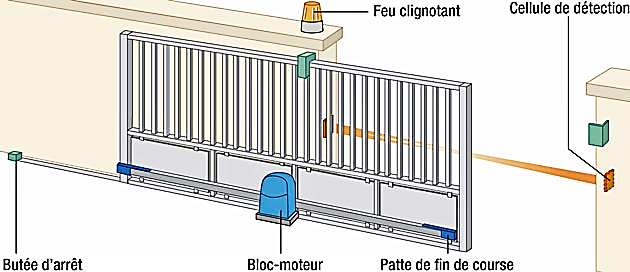 ...
Feu clignotant
...
1
Réseau électrique
...
Système : Portail automatique coulissant
...
...
...
...
...
12
Passage d’un

 obstacle
...
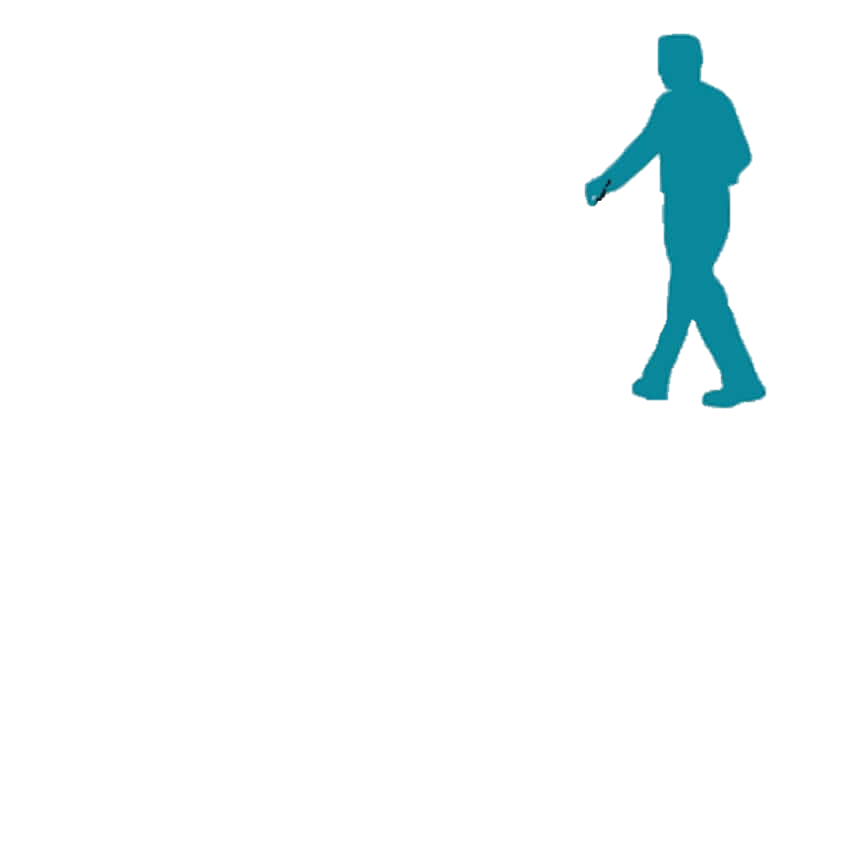 ...
........................
........................
Acquérir
11
3
...
b
Disjoncteur
2
Donner les numéros des composants qui assurent les différentes fonctions techniques du notre portail :
...
7
...
a
...
...
...
...
...
Fils électrique
10
Crémaillère
........................
........................
........................
........................
4
9
...
Moteur 
(+ réducteur)
Butée de fin de course
Automate
7
Signal infrarouge
8
5
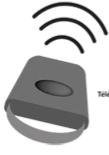 ?
?
Télécommande
?
6
16
16
7
?
18
?
5
?
?
?
?
?
1
4
7
6
2
10
?
3
?
Traiter
Communiquer
21
?
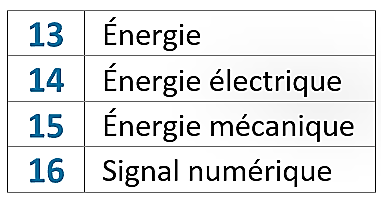 ?
19
?
?
?
?
14
14
15
15
?
17
?
?
20
?
?
?
9
8
13
11
12
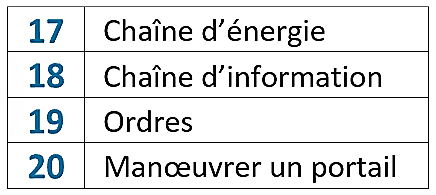 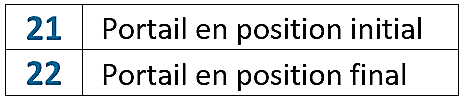 ?
Alimenter
Convertir
Transmettre
Distribuer
22
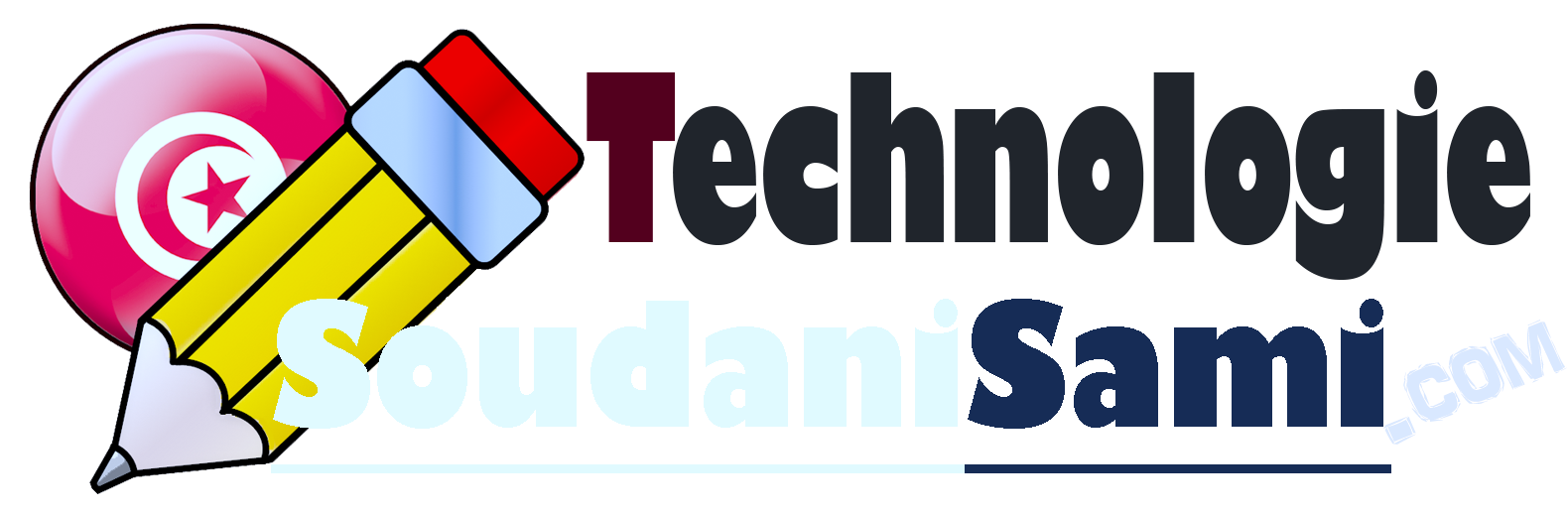 2ème  Année secondaire